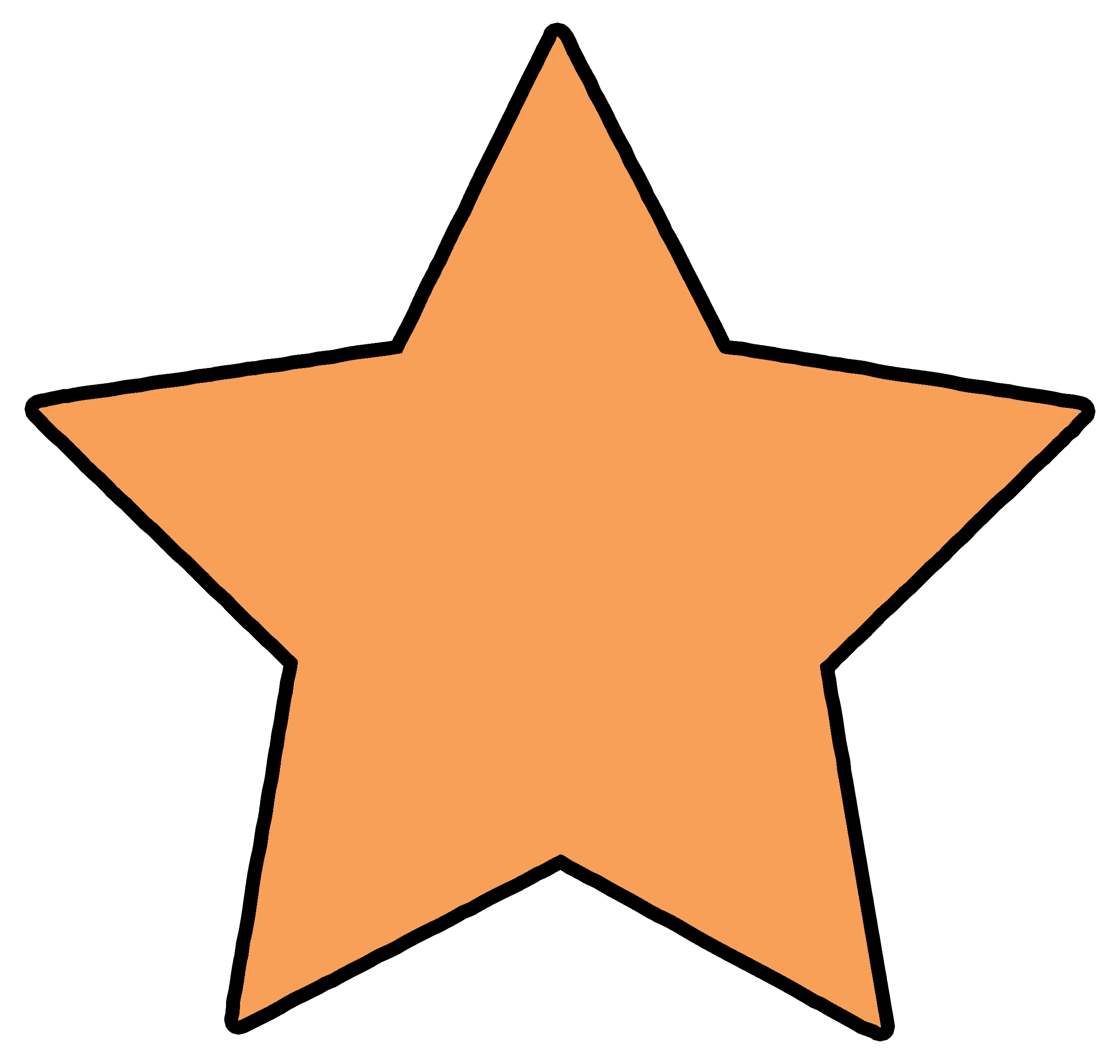 Have you ever been tothe beach?
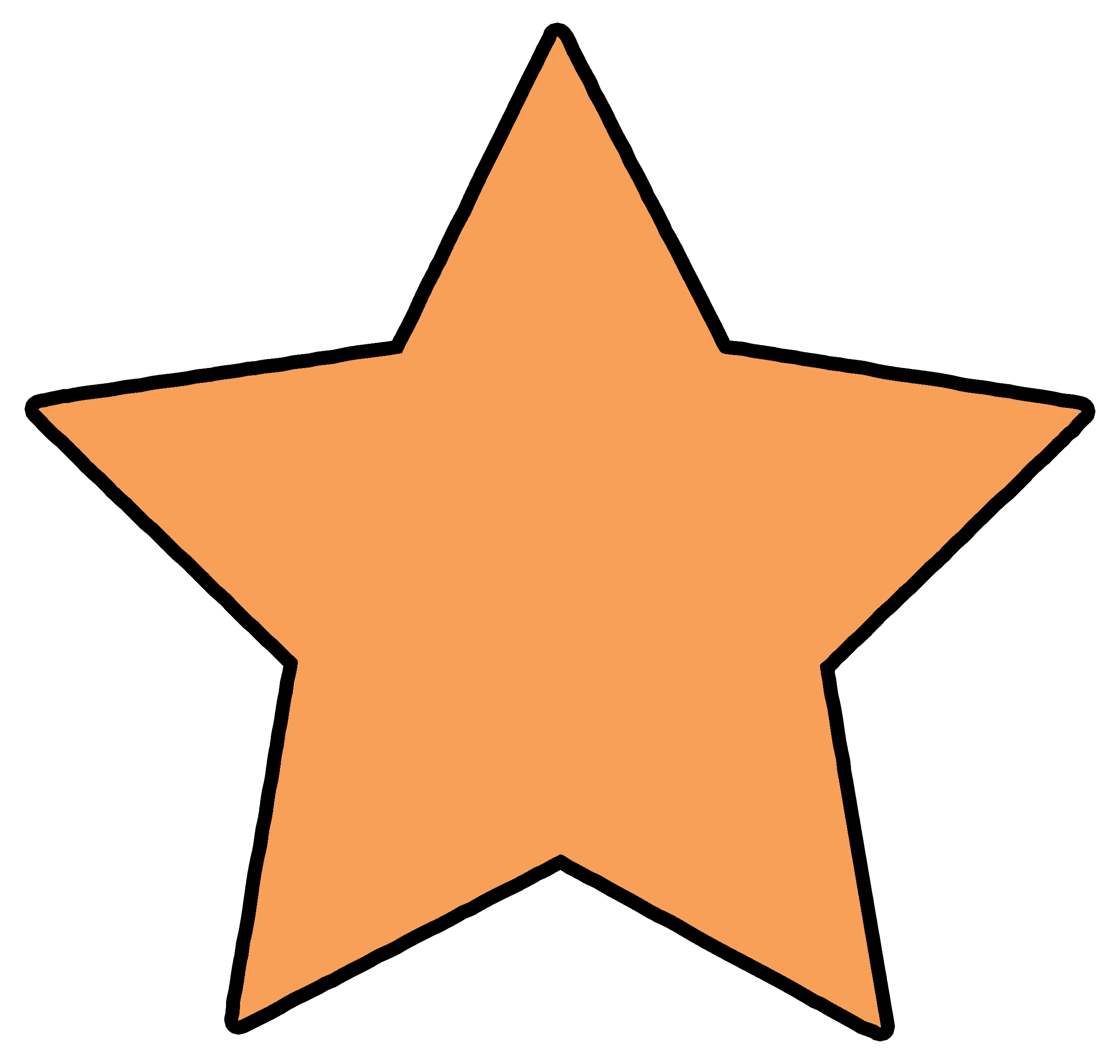 Have you ever played football?
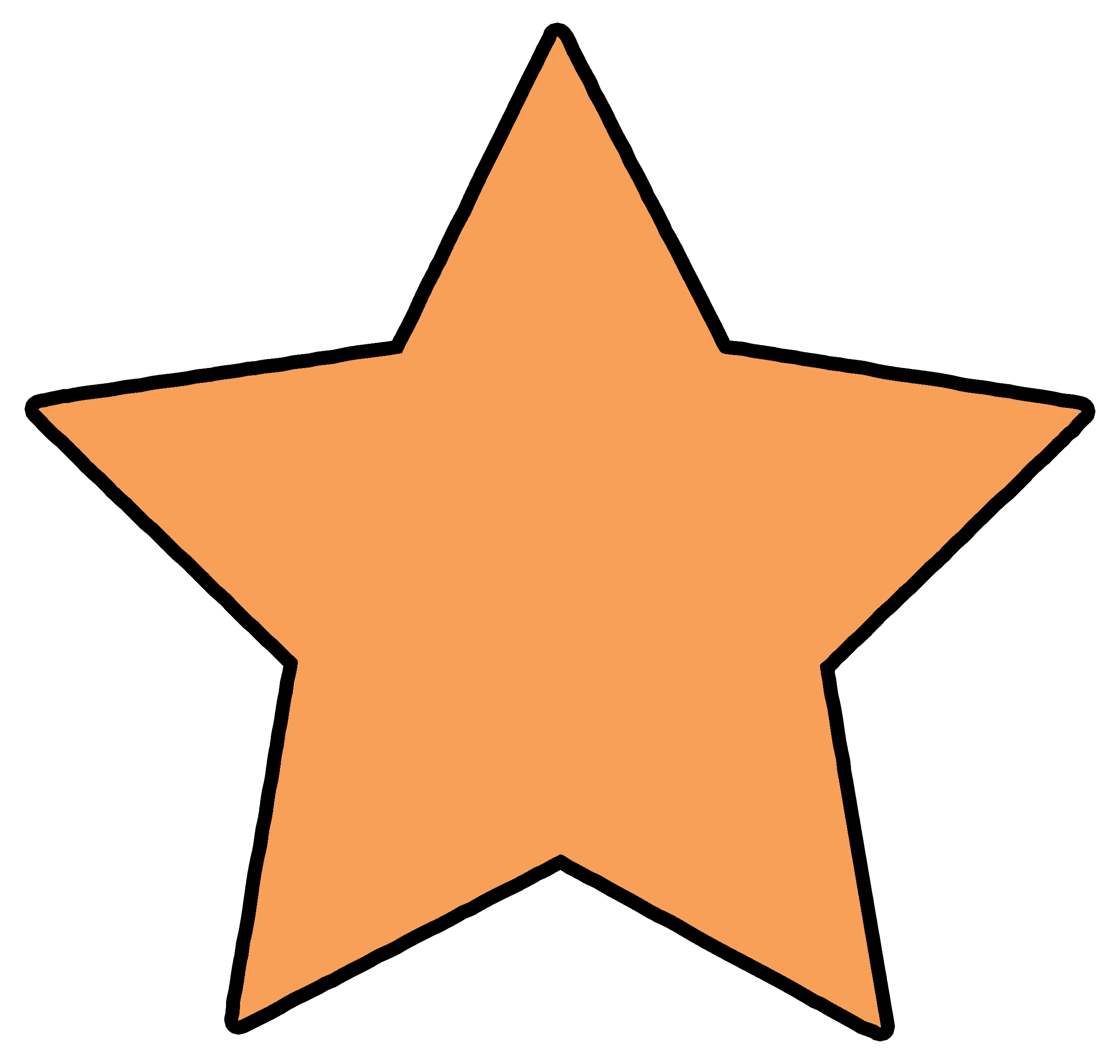 Have you ever eaten ice cream?
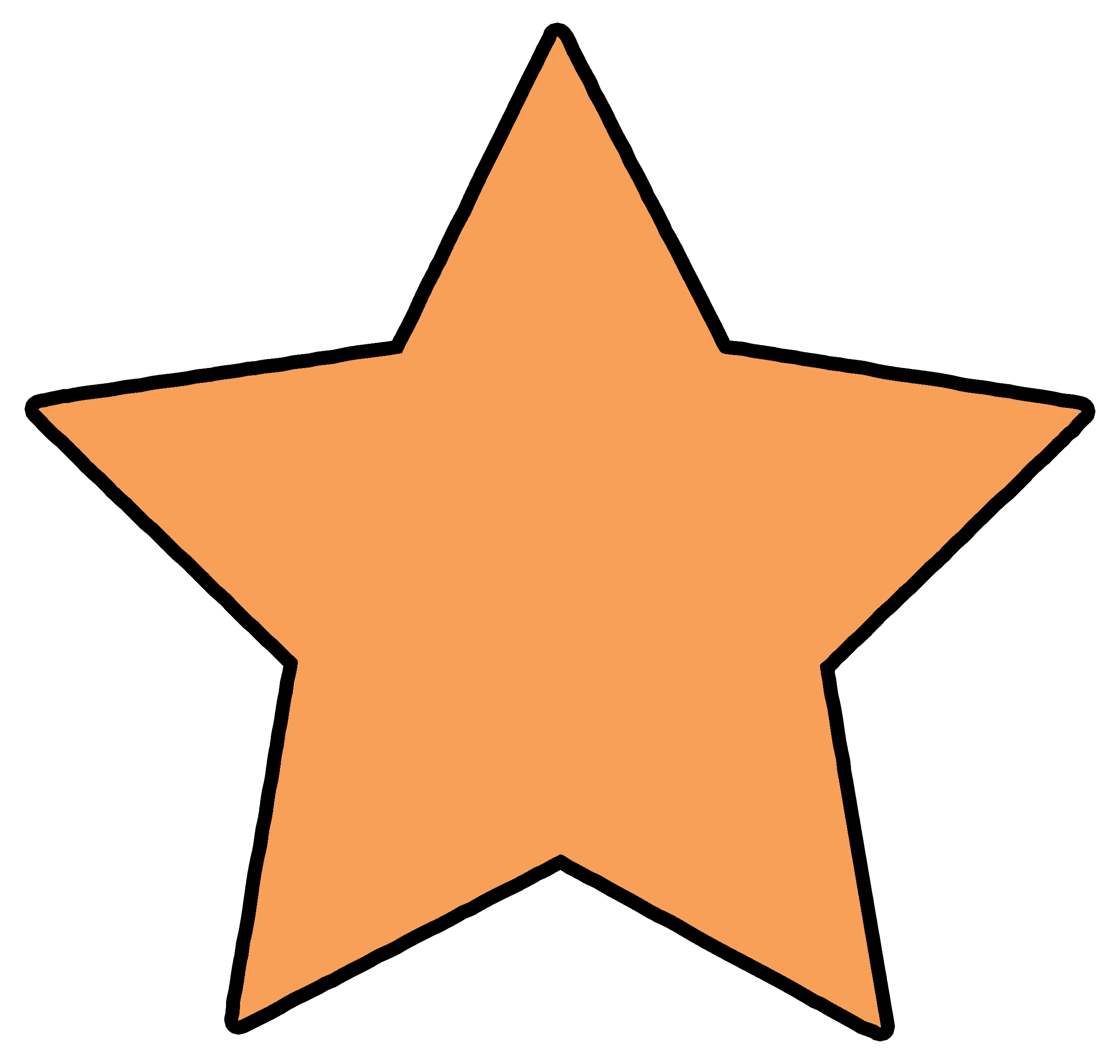 Have you everwatched television?
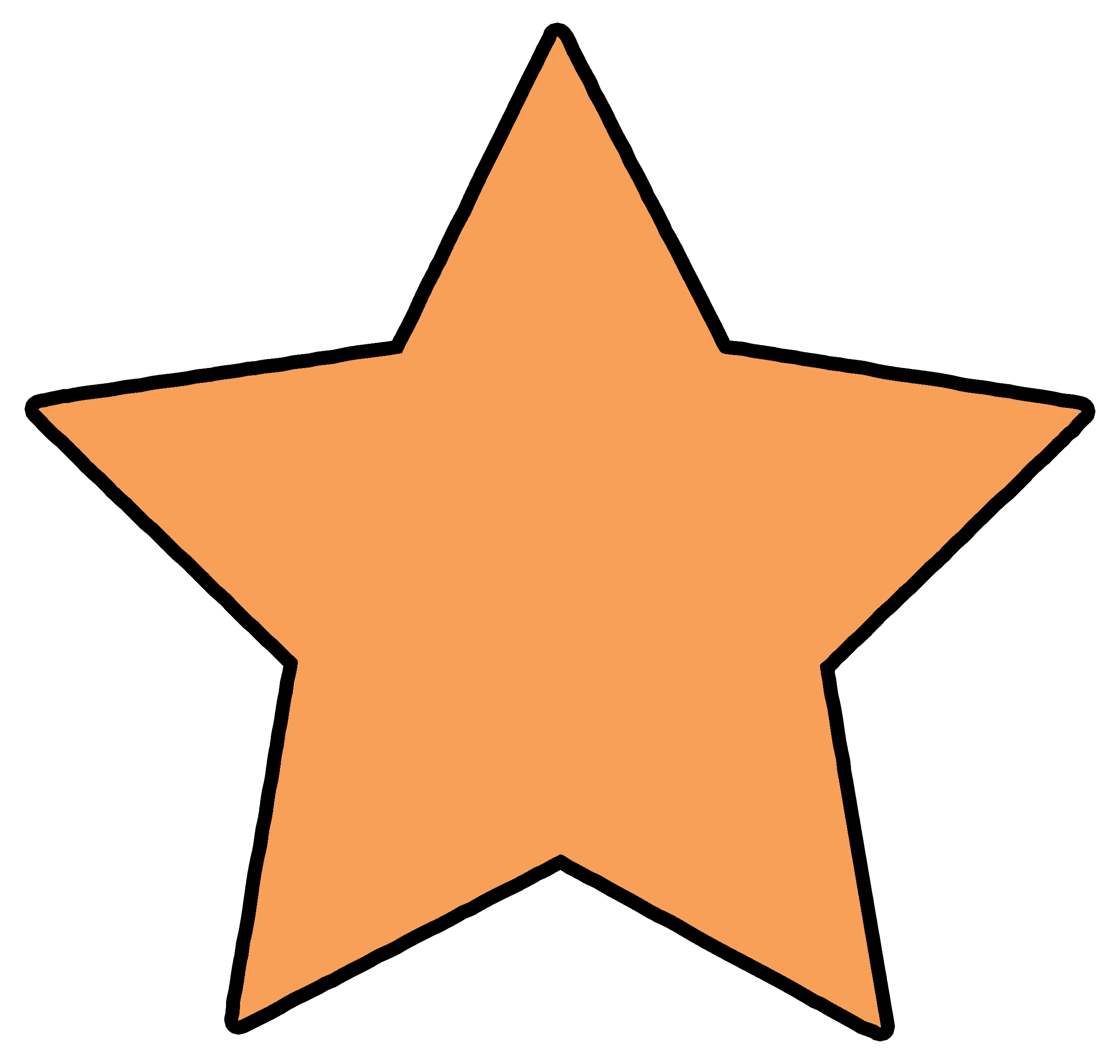 Have you ever built a snowman?
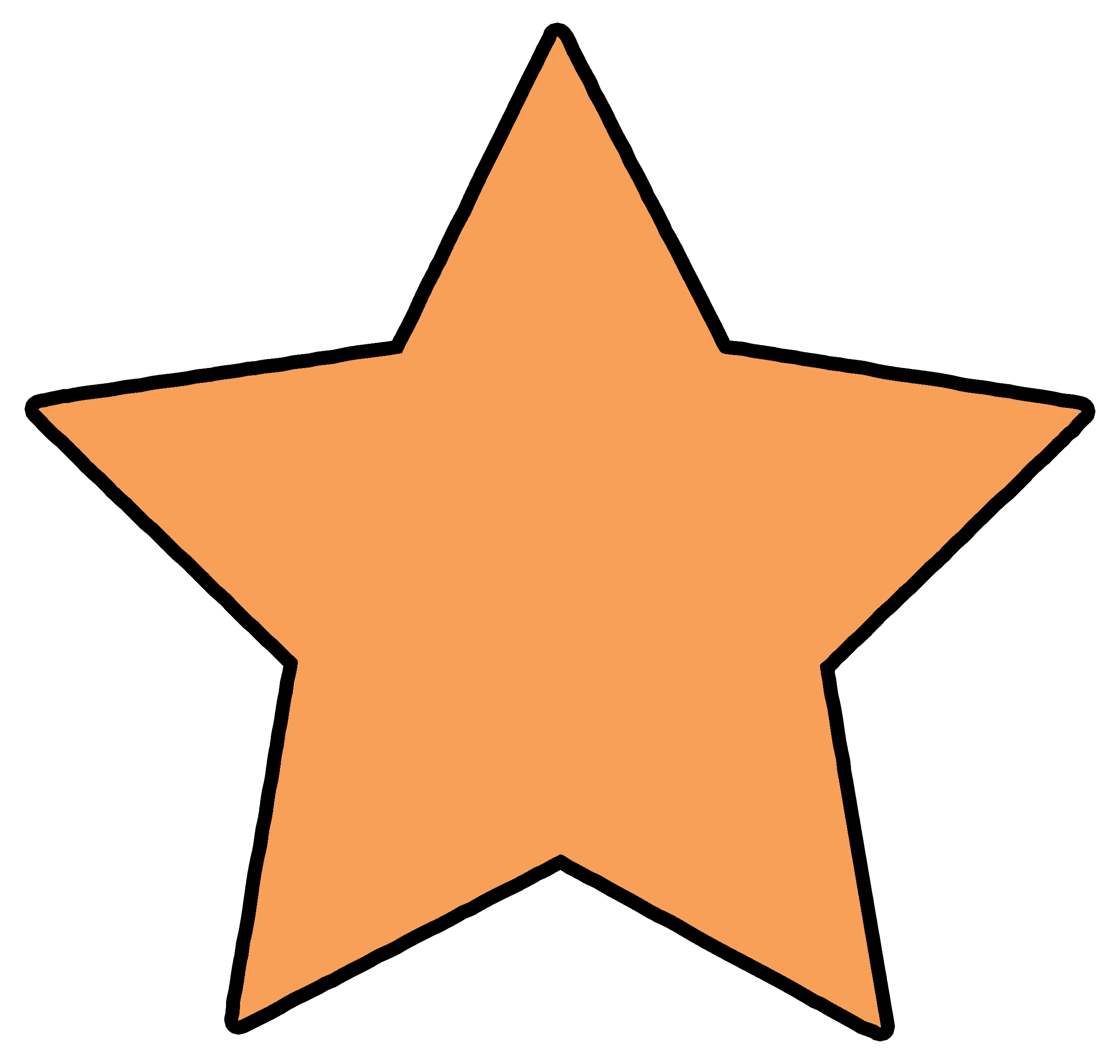 Have you ever caught the bus?
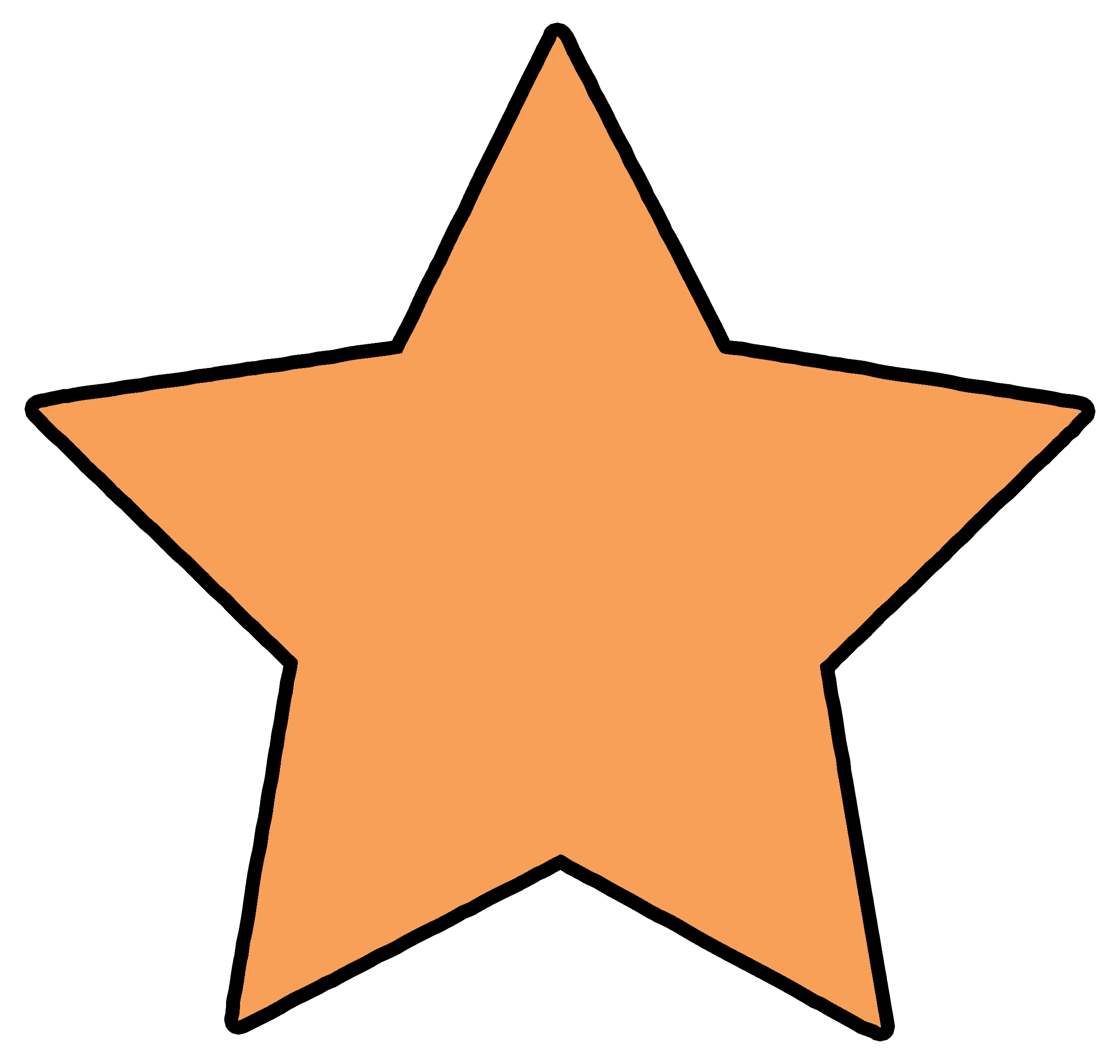 Have you ever gone to school?
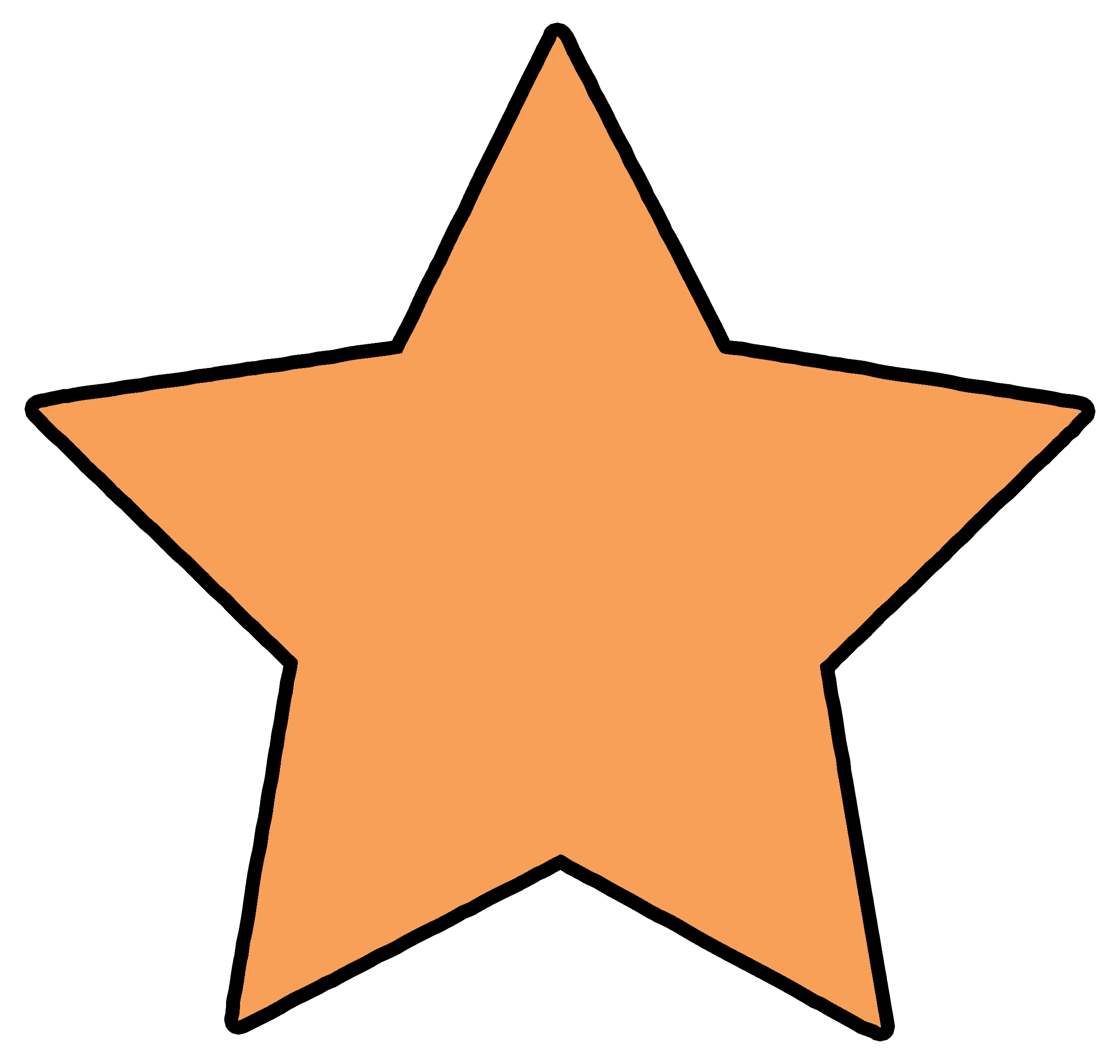 Have you ever read a book?
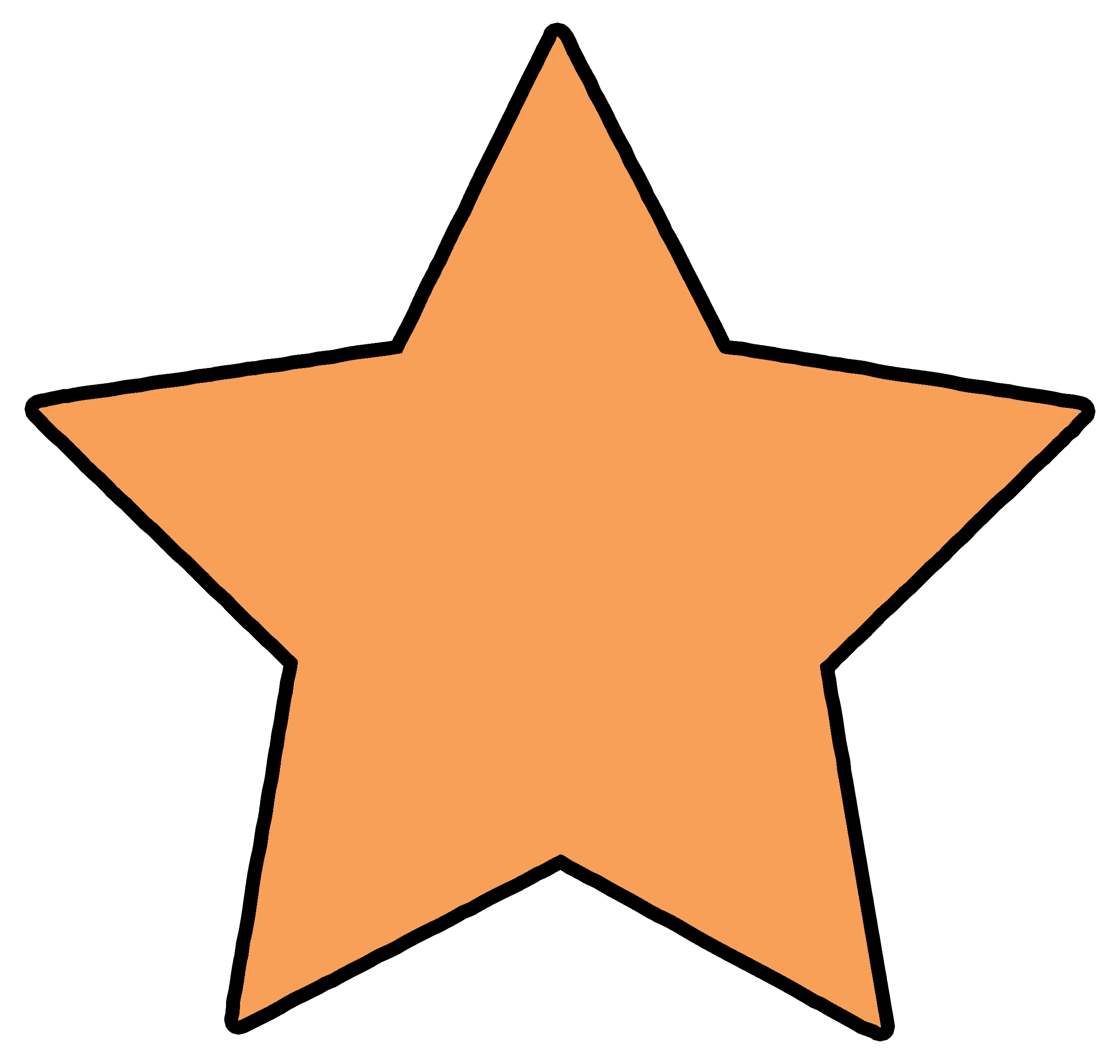 Have you ever eaten fish?
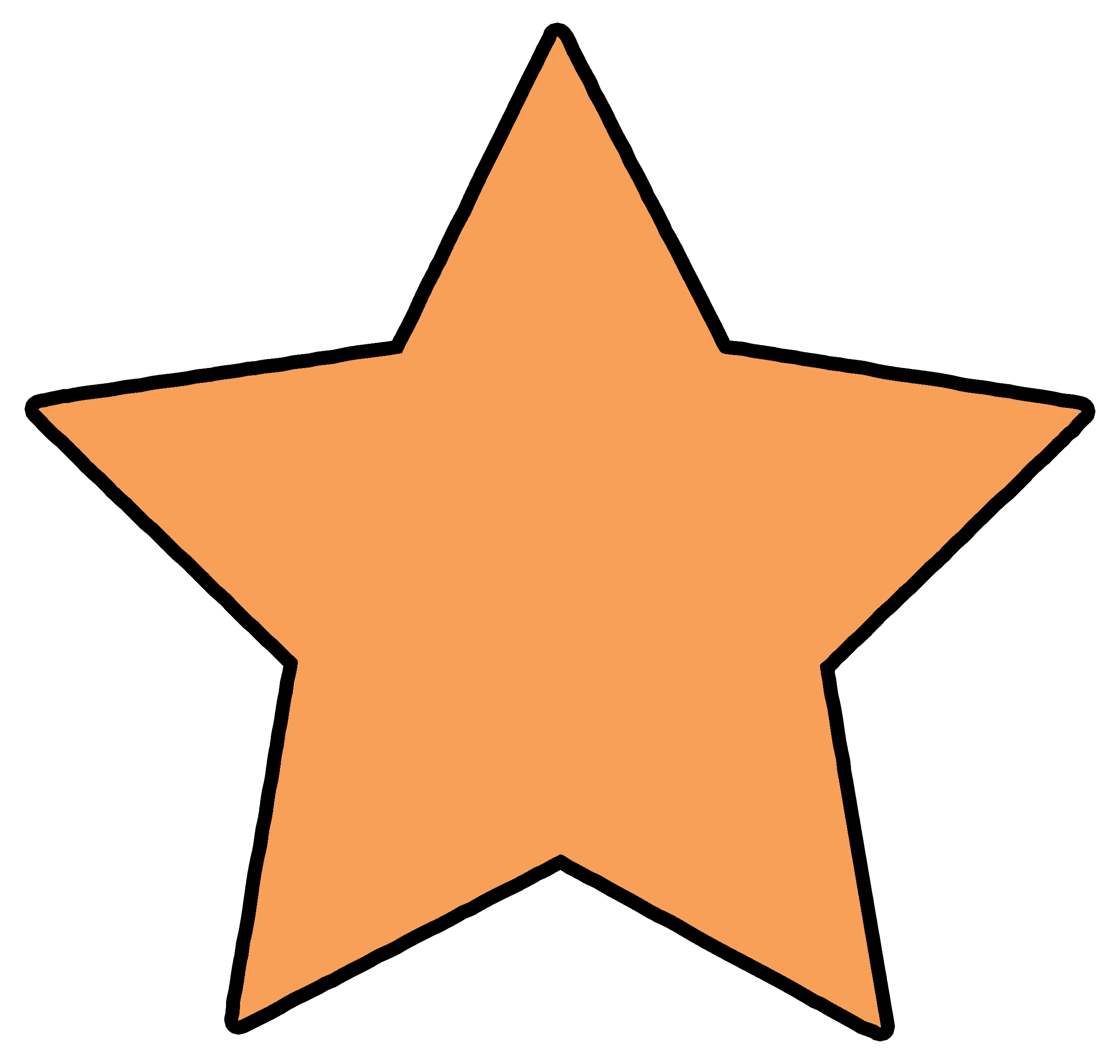 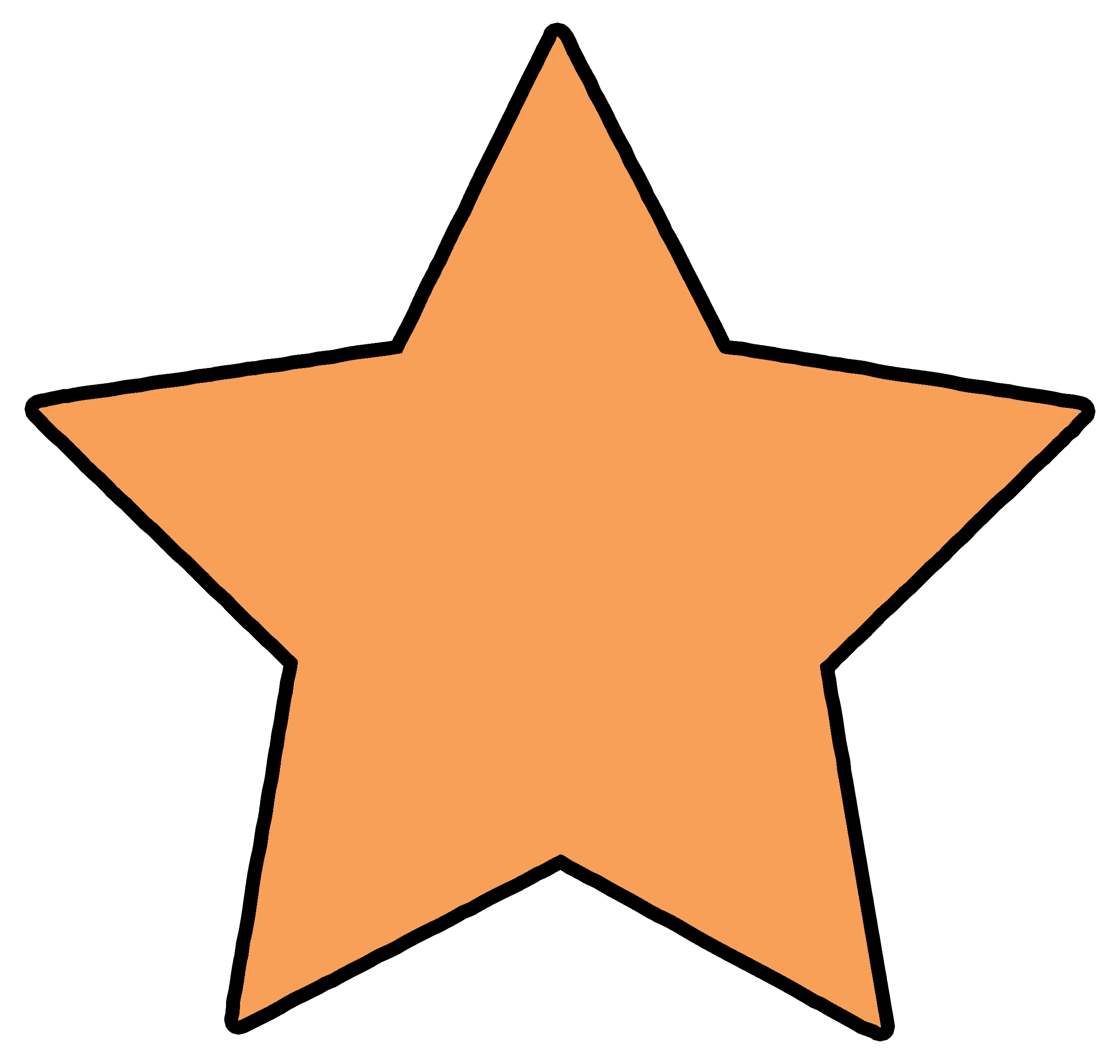 Have you ever celebratedyour birthday?
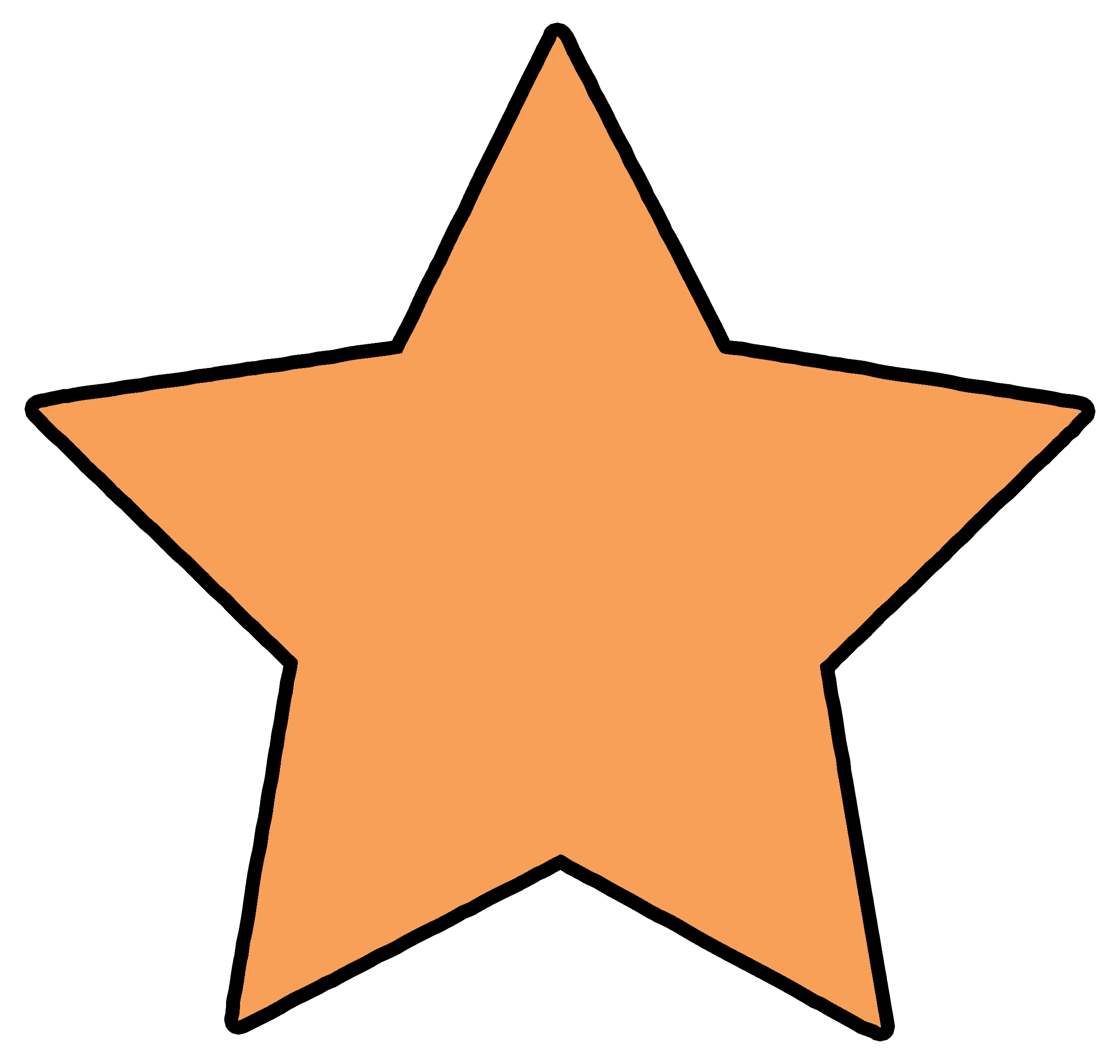 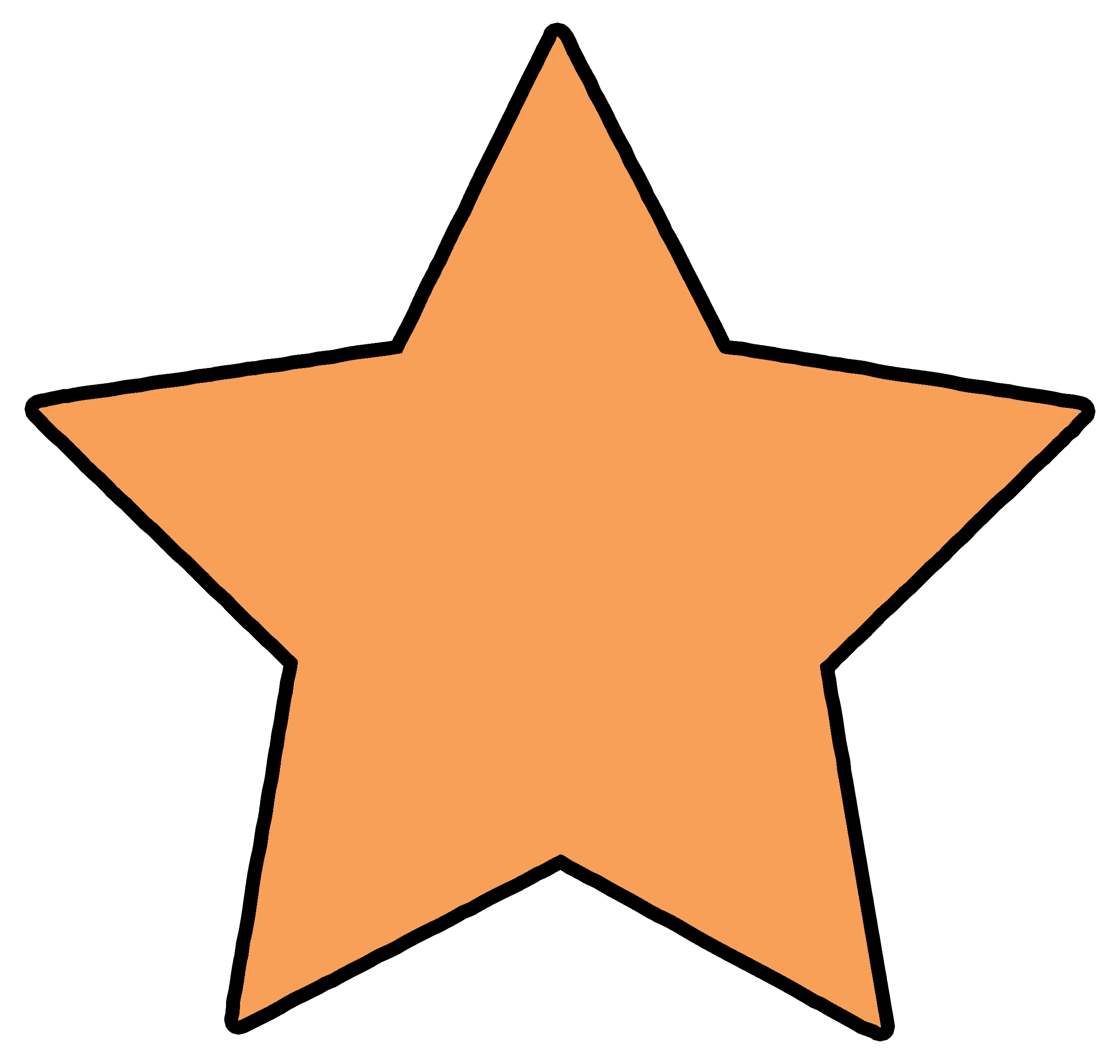 Have you ever eatenFrench food?
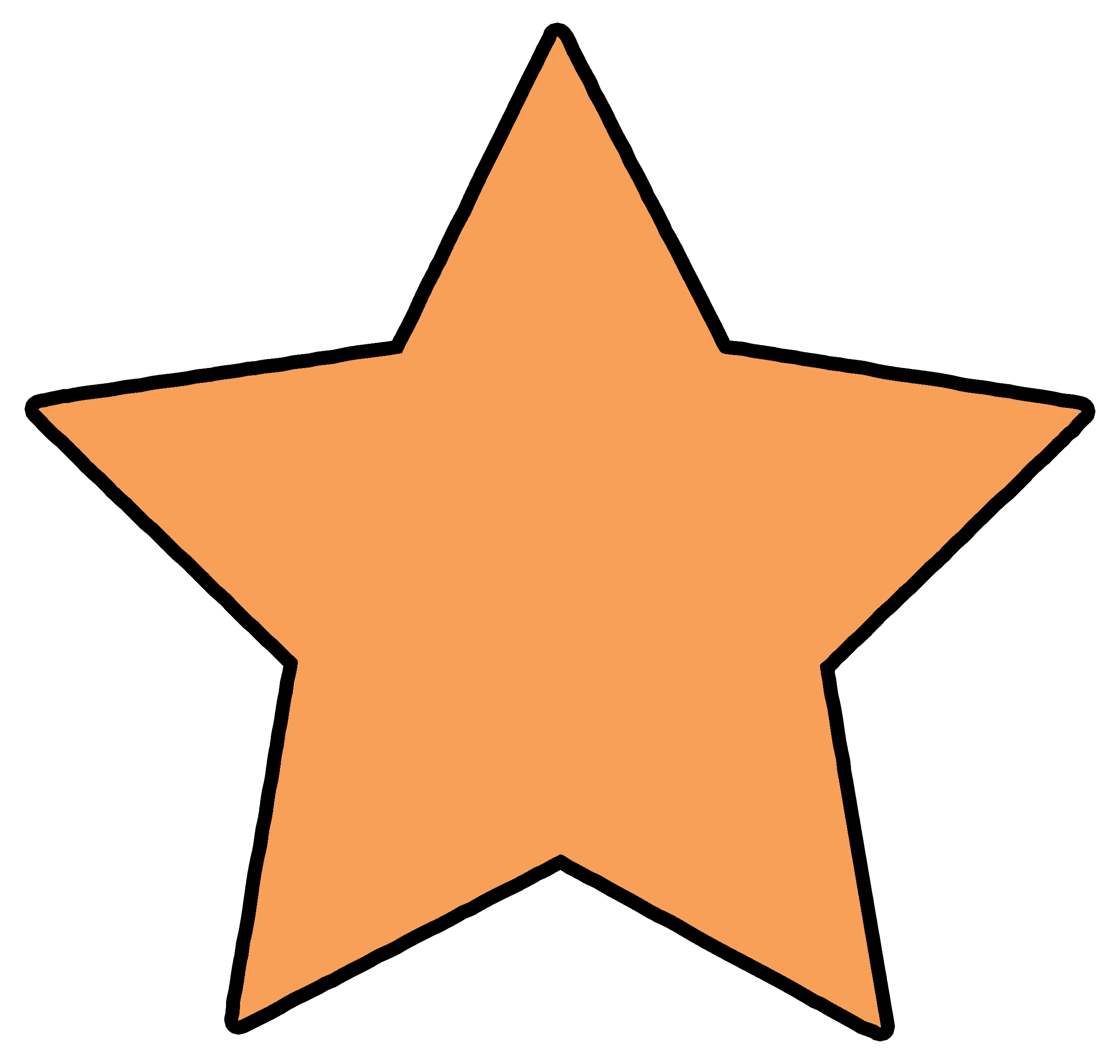 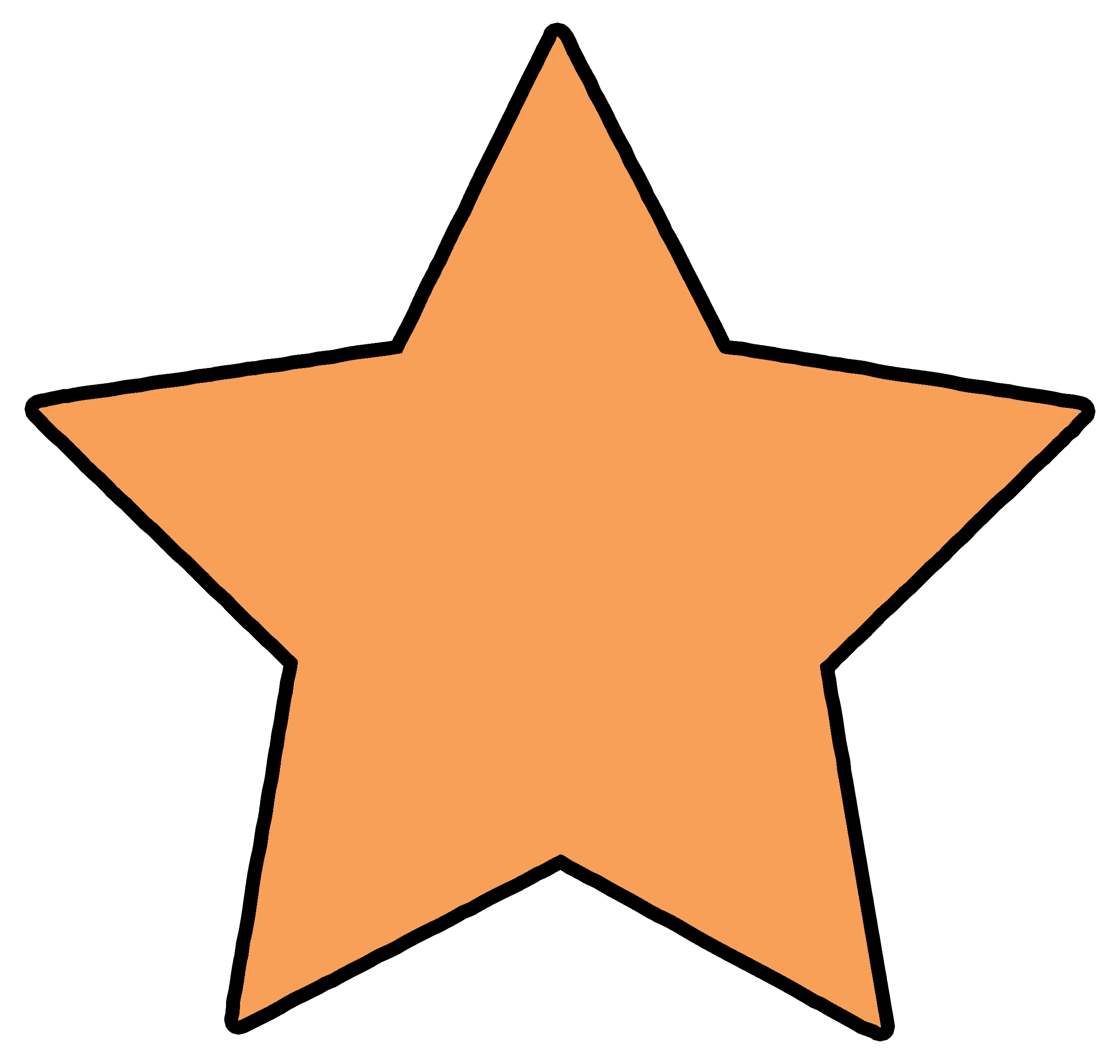 Have you ever been on TV?
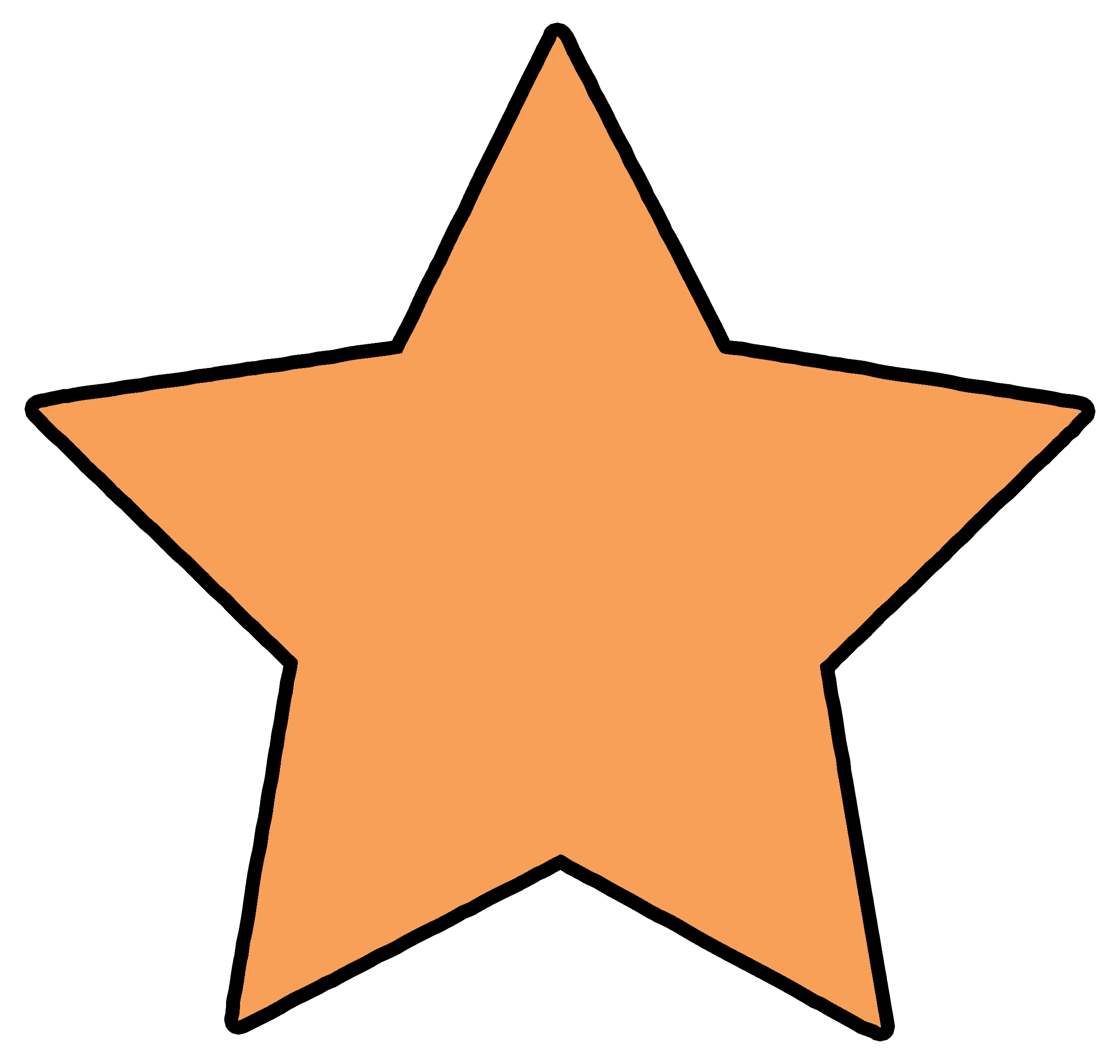 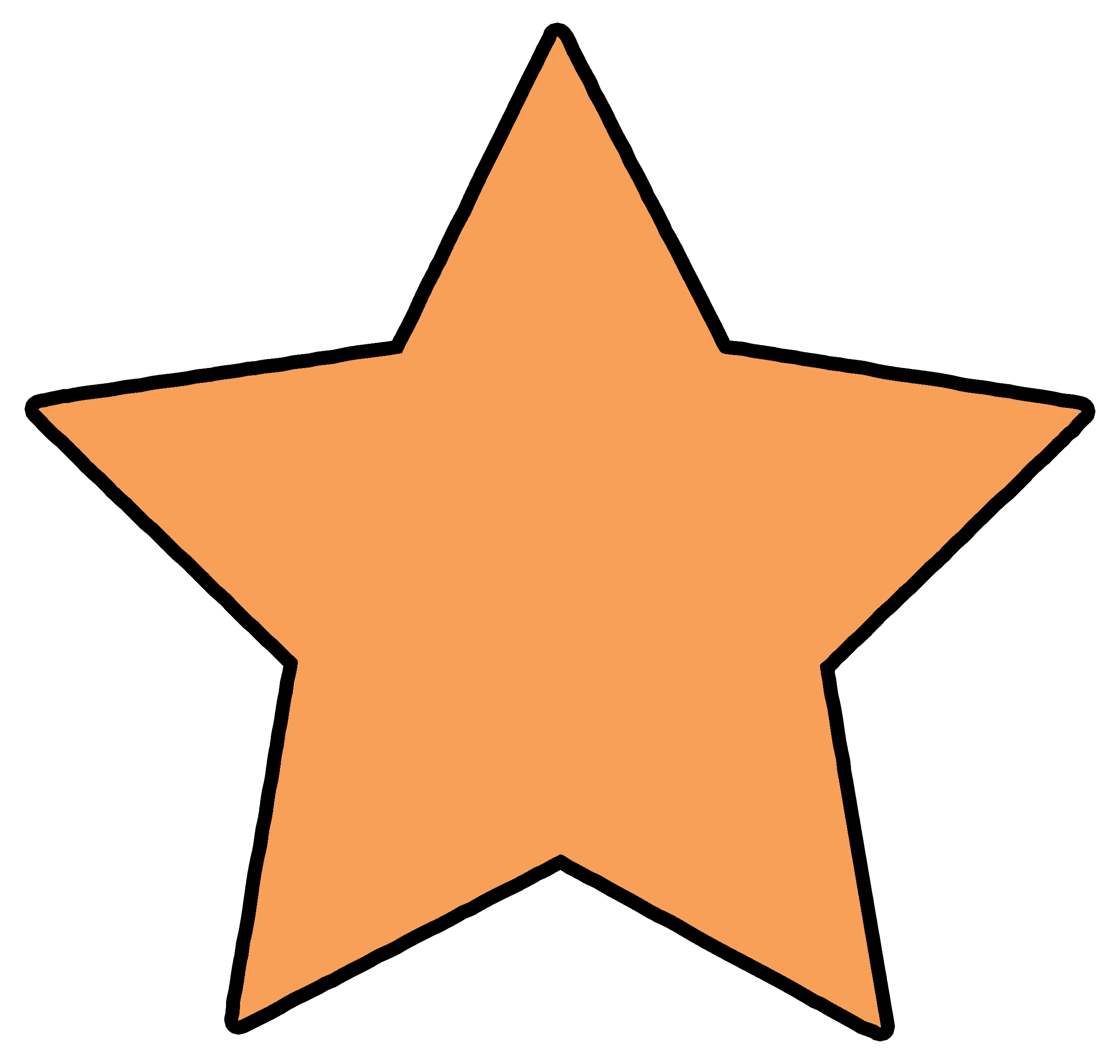 Have you ever missed the bus?
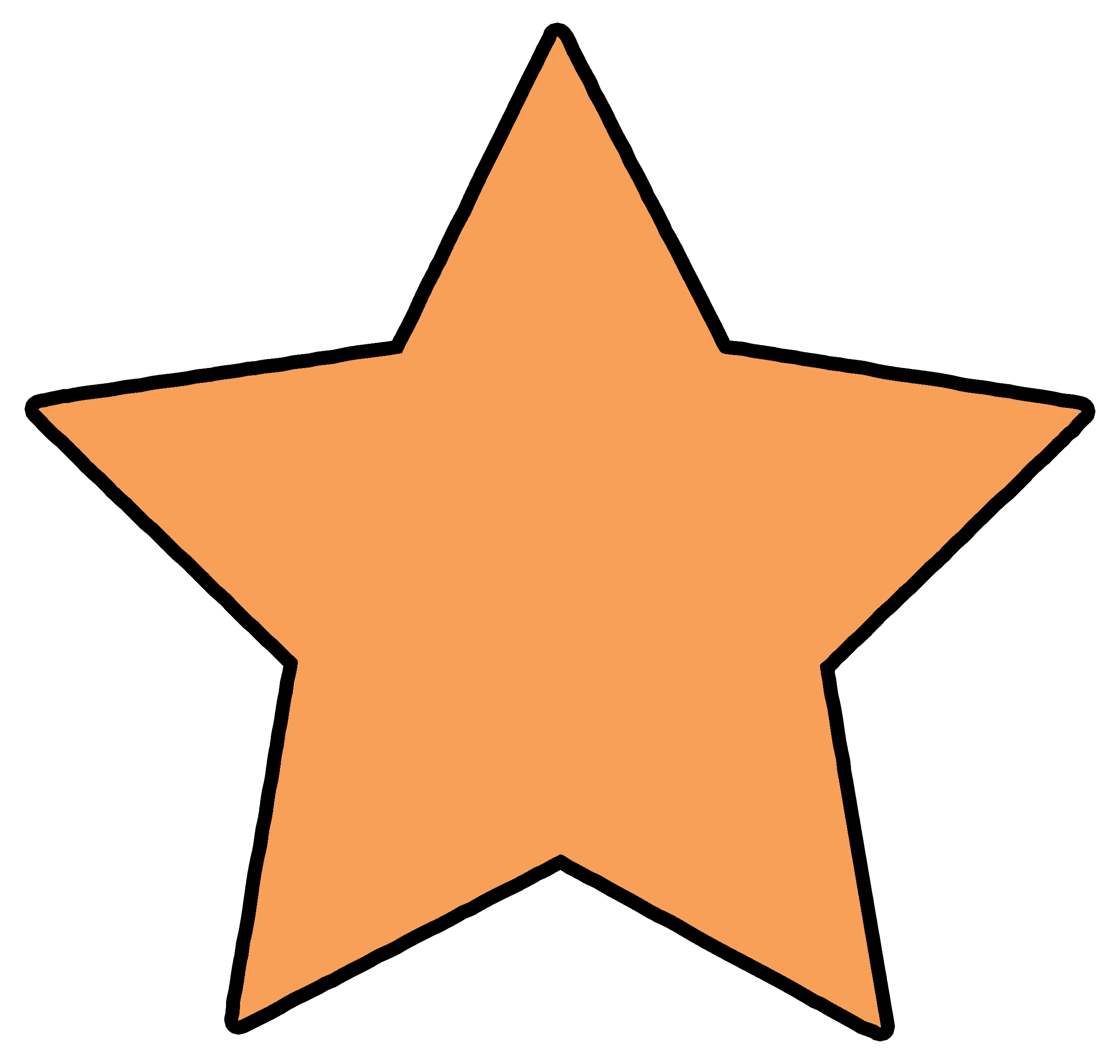 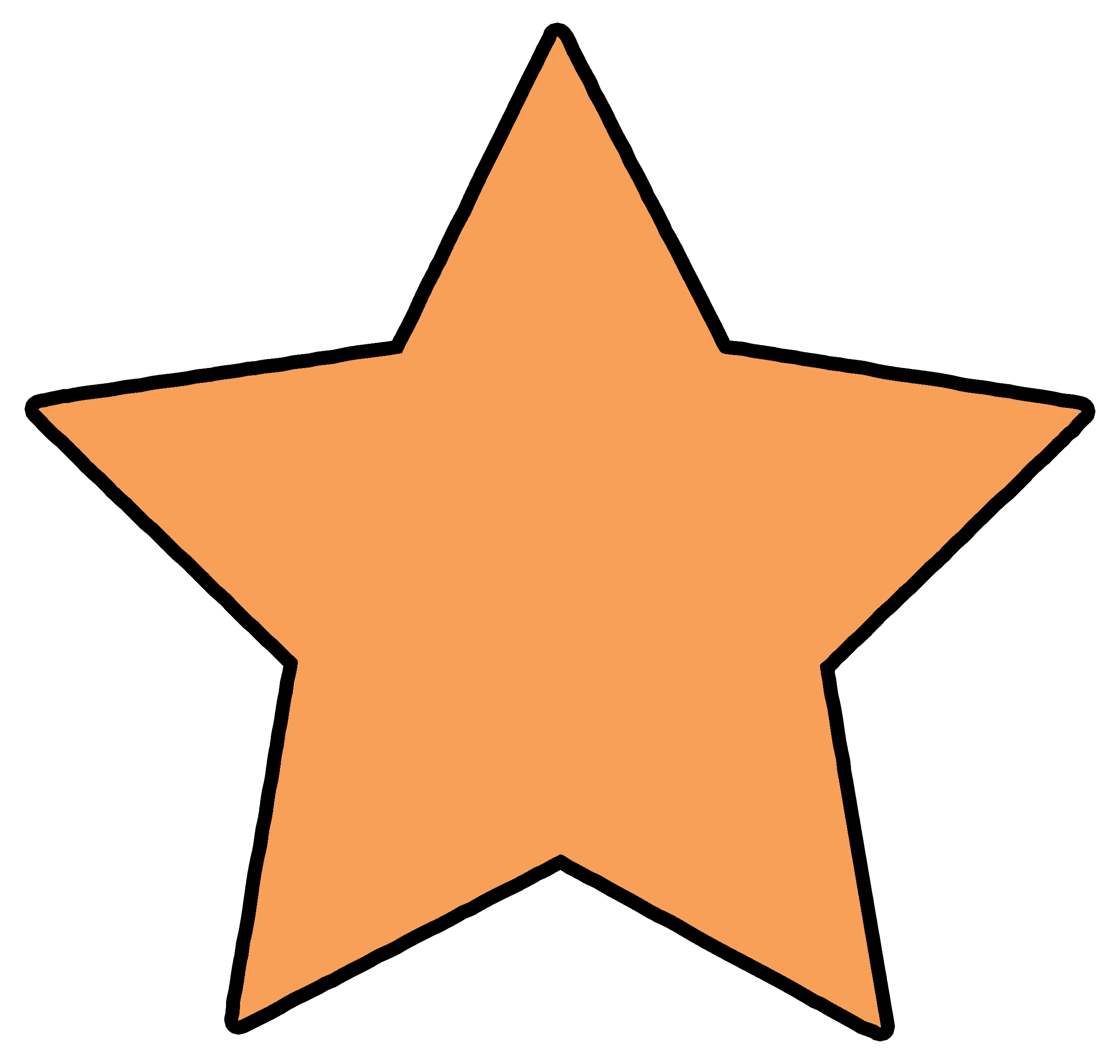 Have you ever fallen downthe stairs?
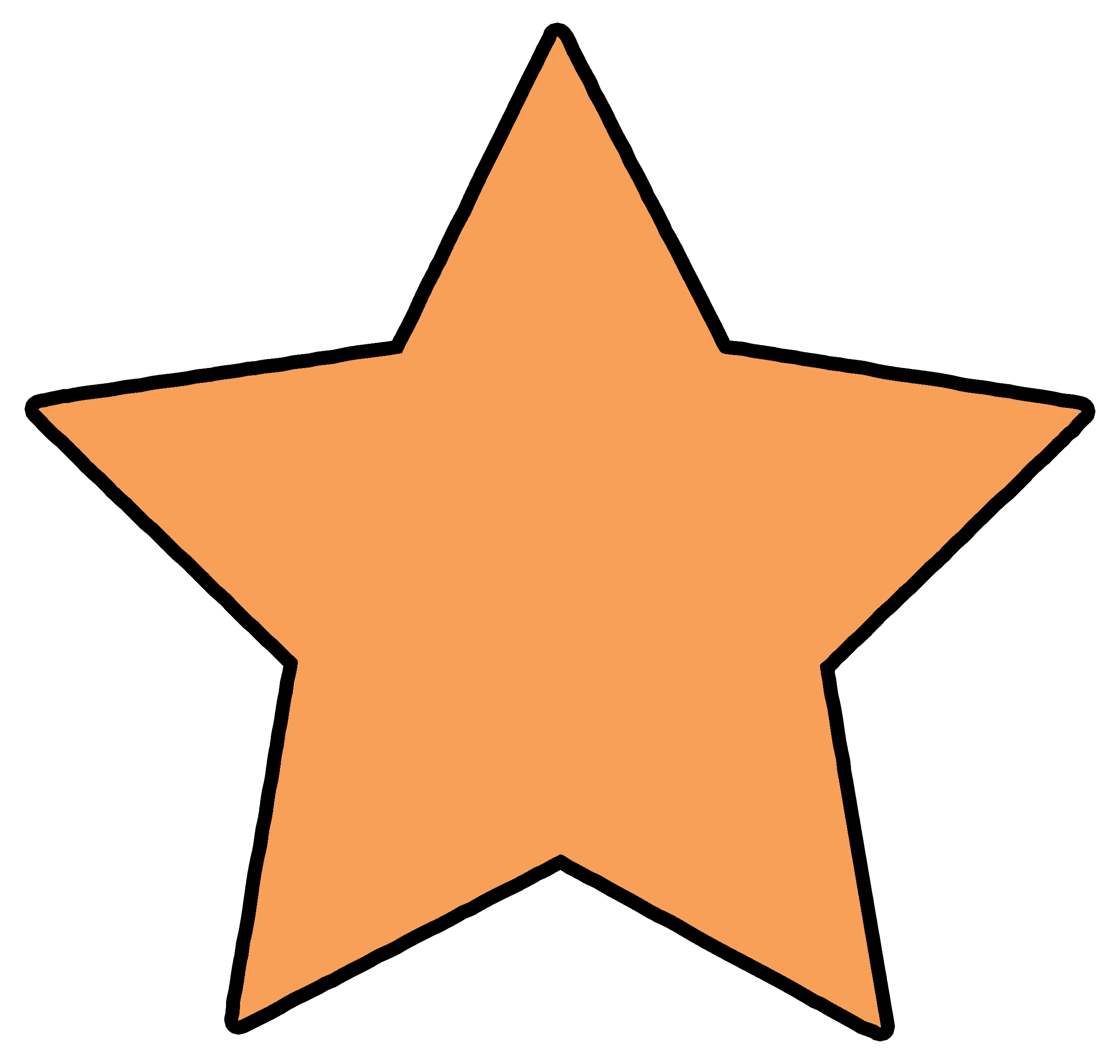 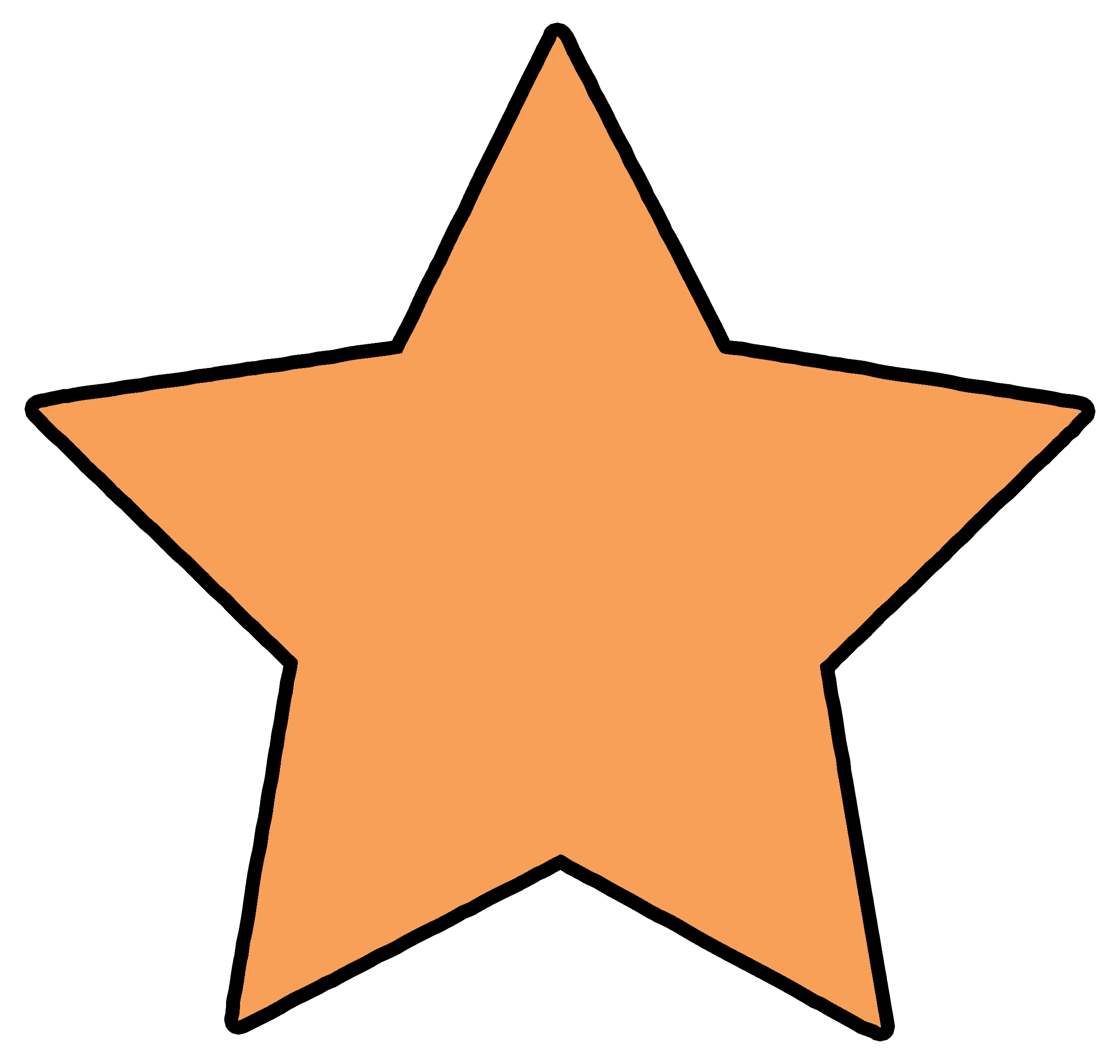 Have you ever tried any extreme sports?
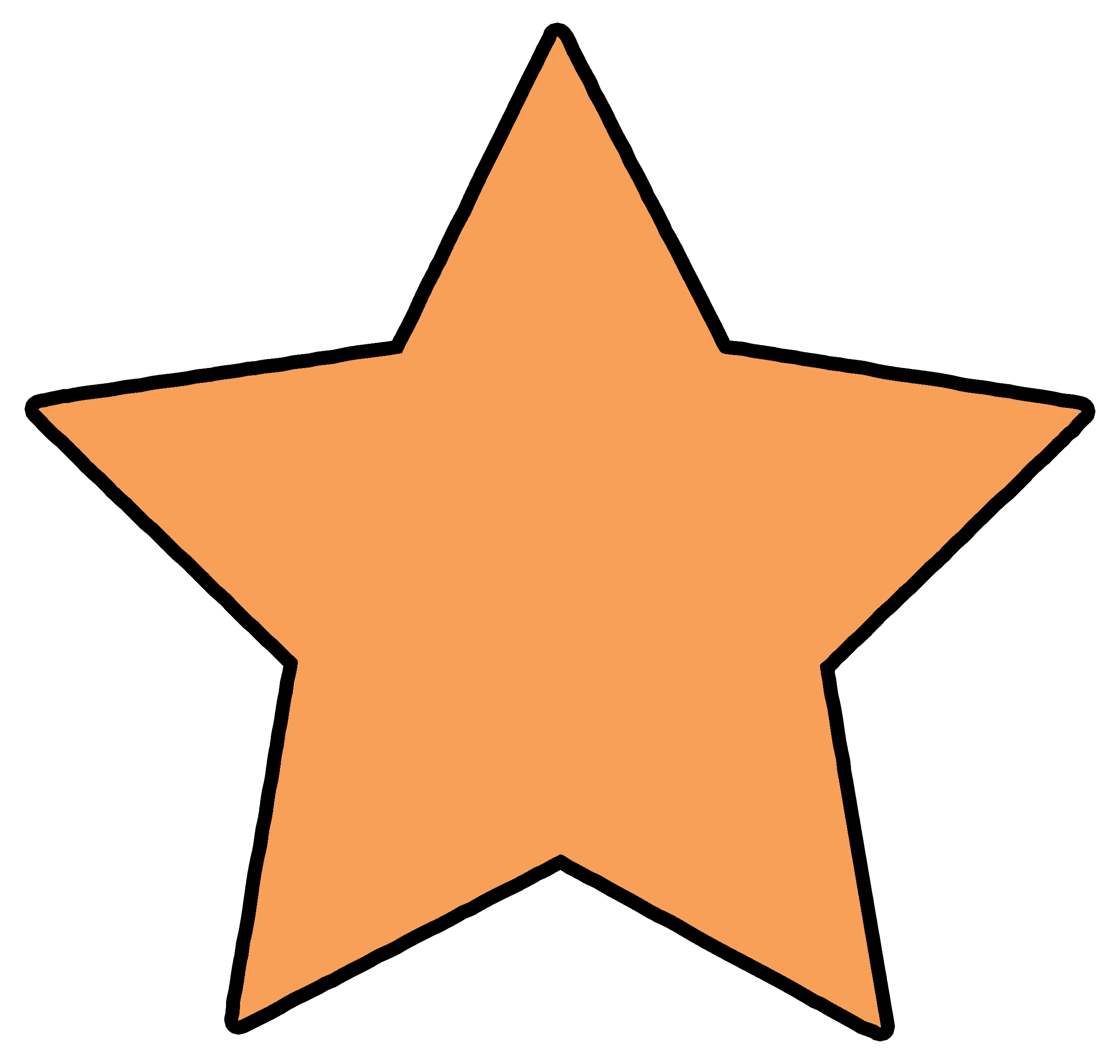 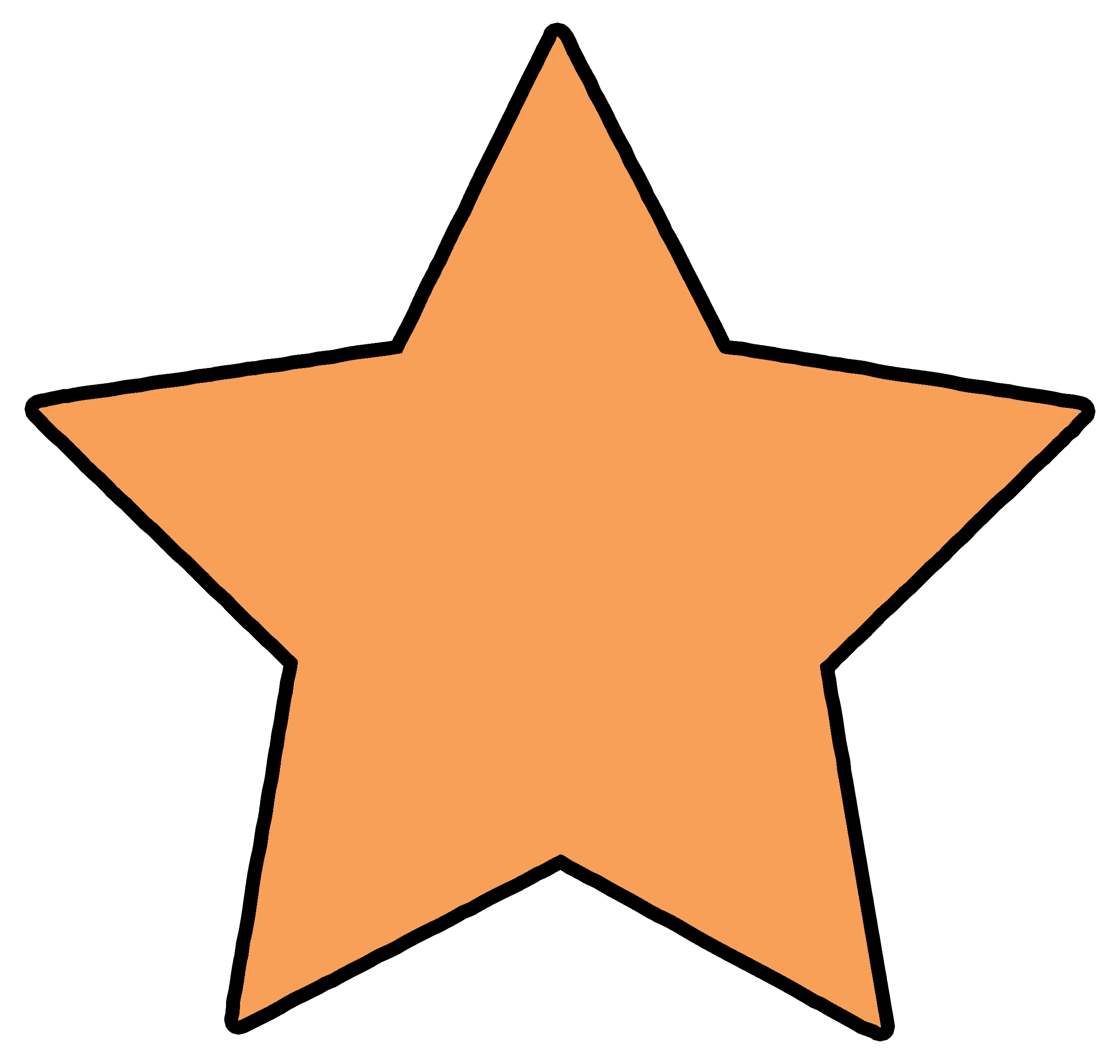 Have you ever broken a bone?
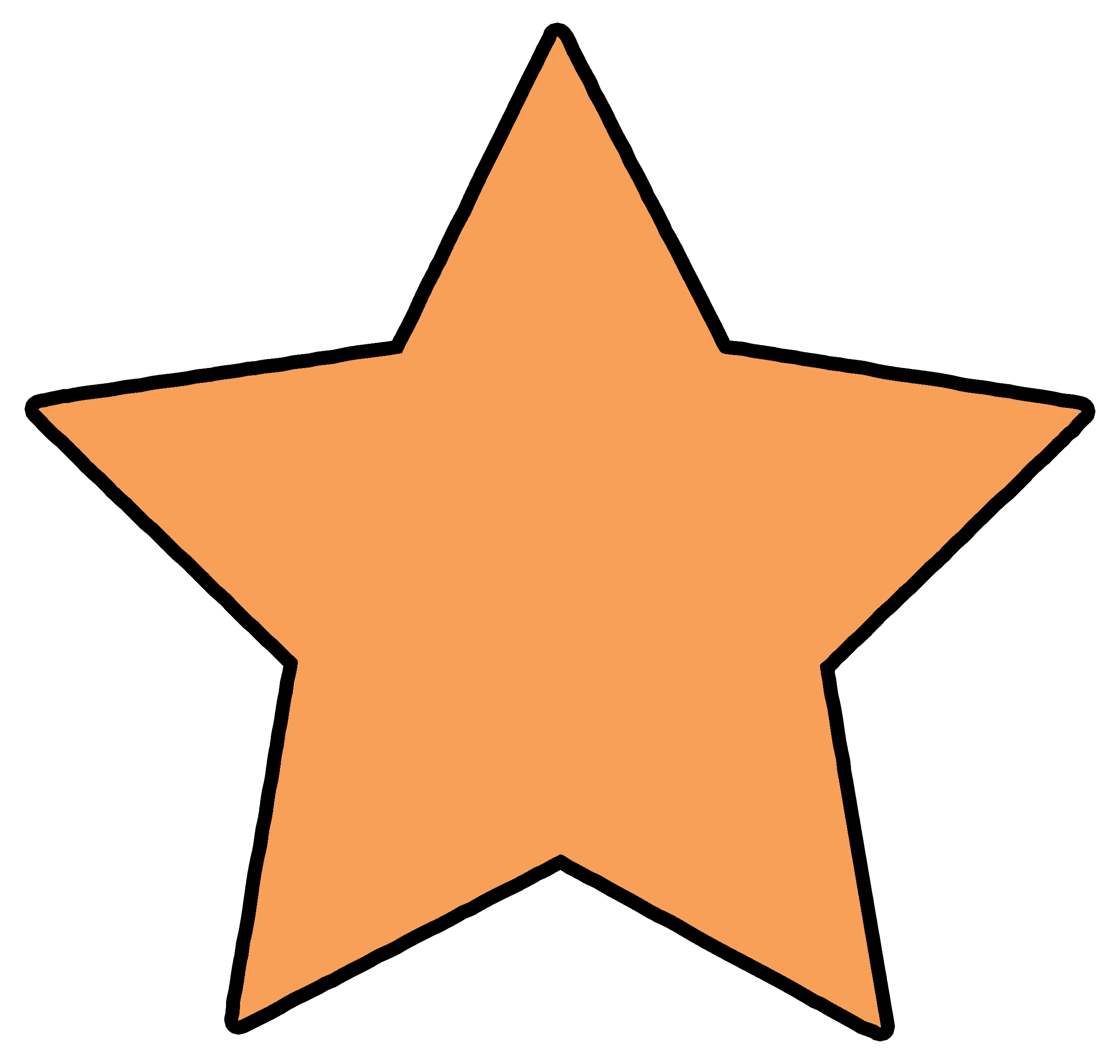 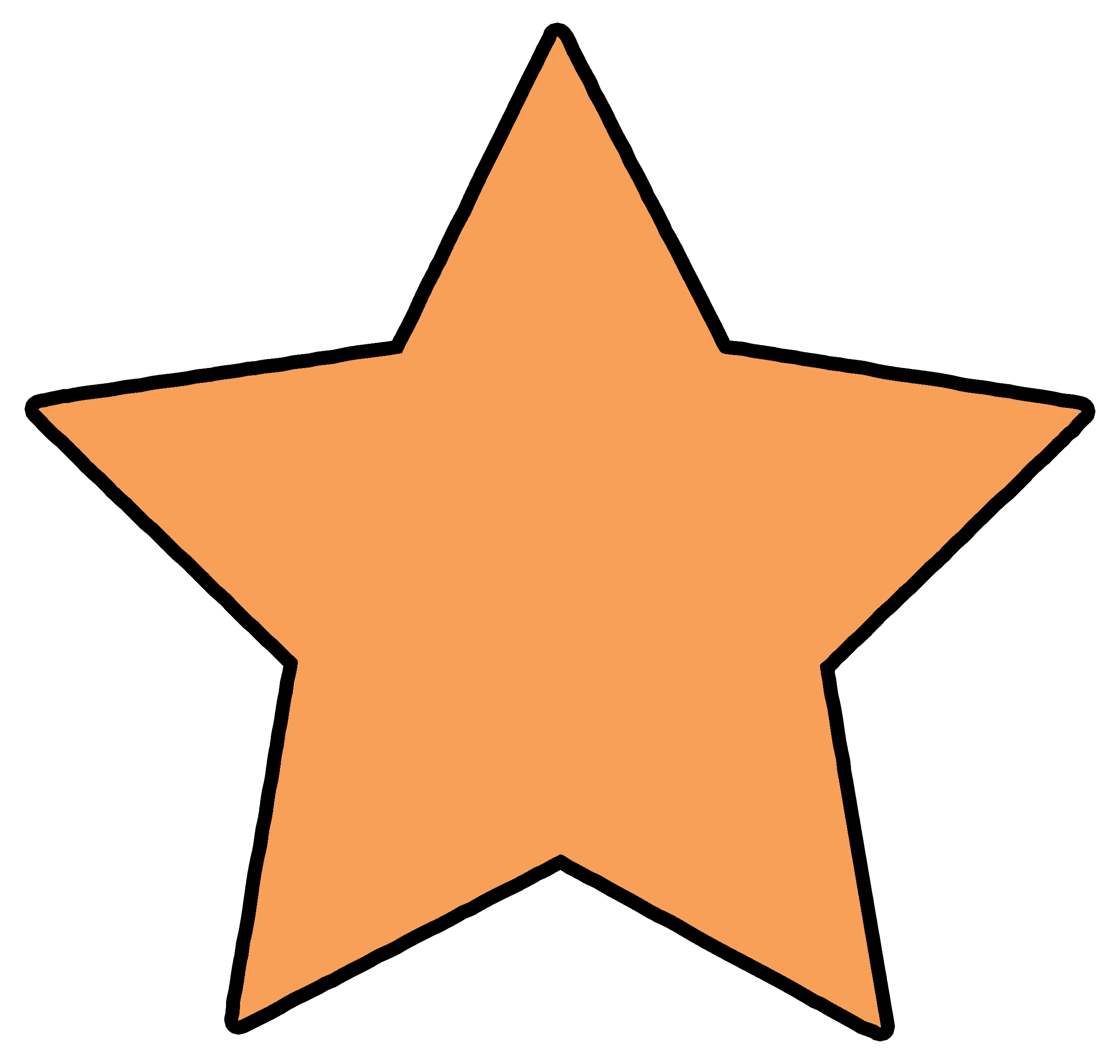 Have you ever gone to university?
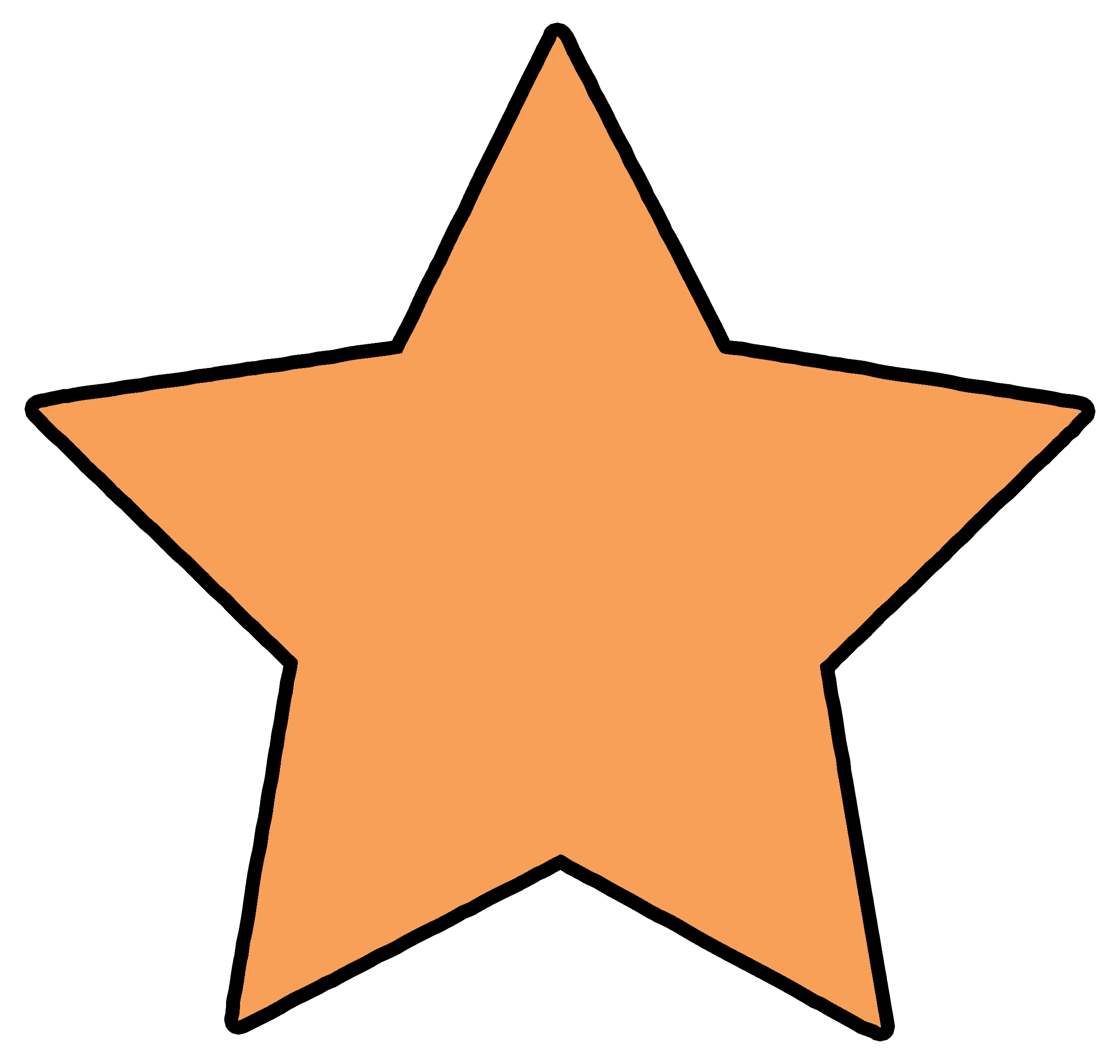 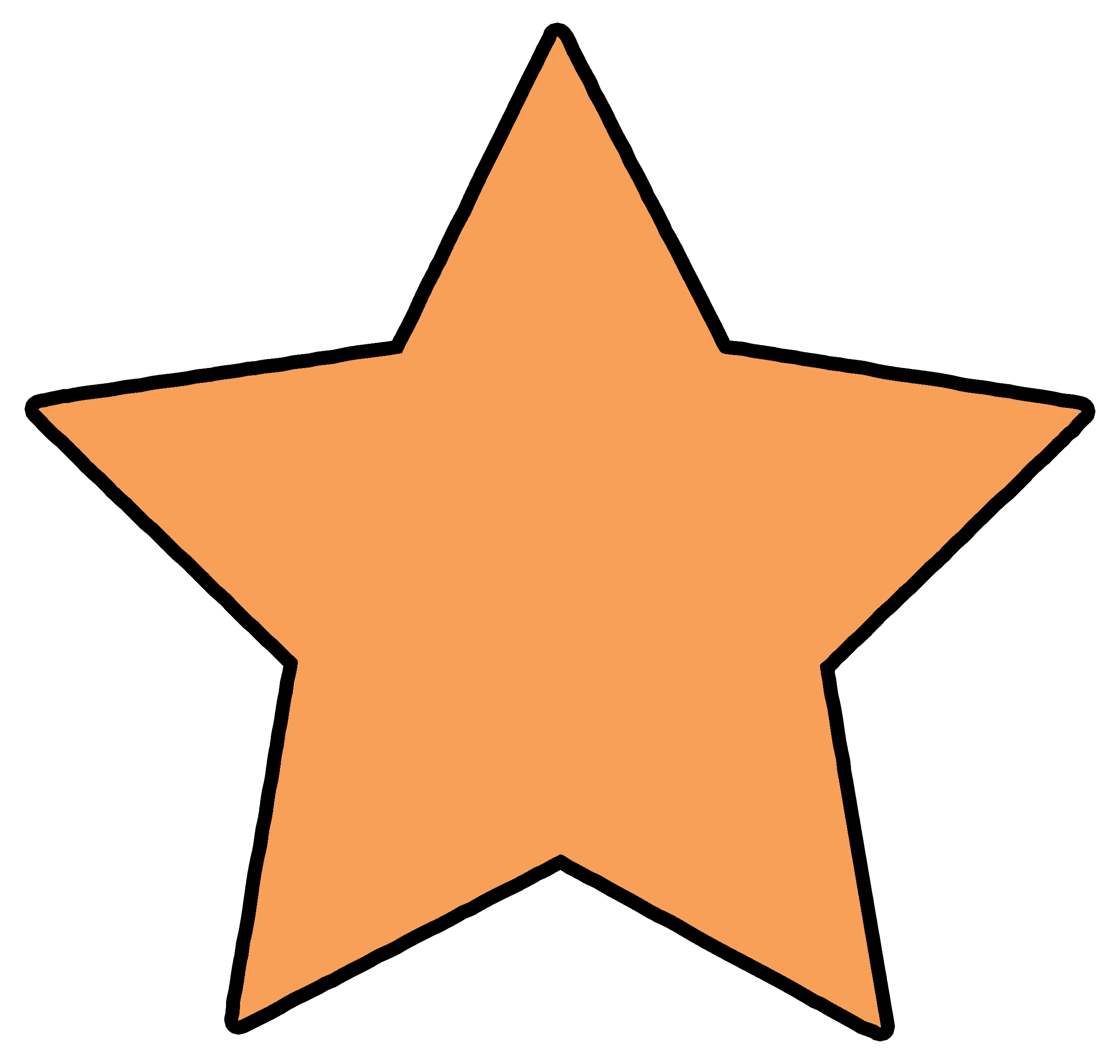 Have you ever been toa wedding?
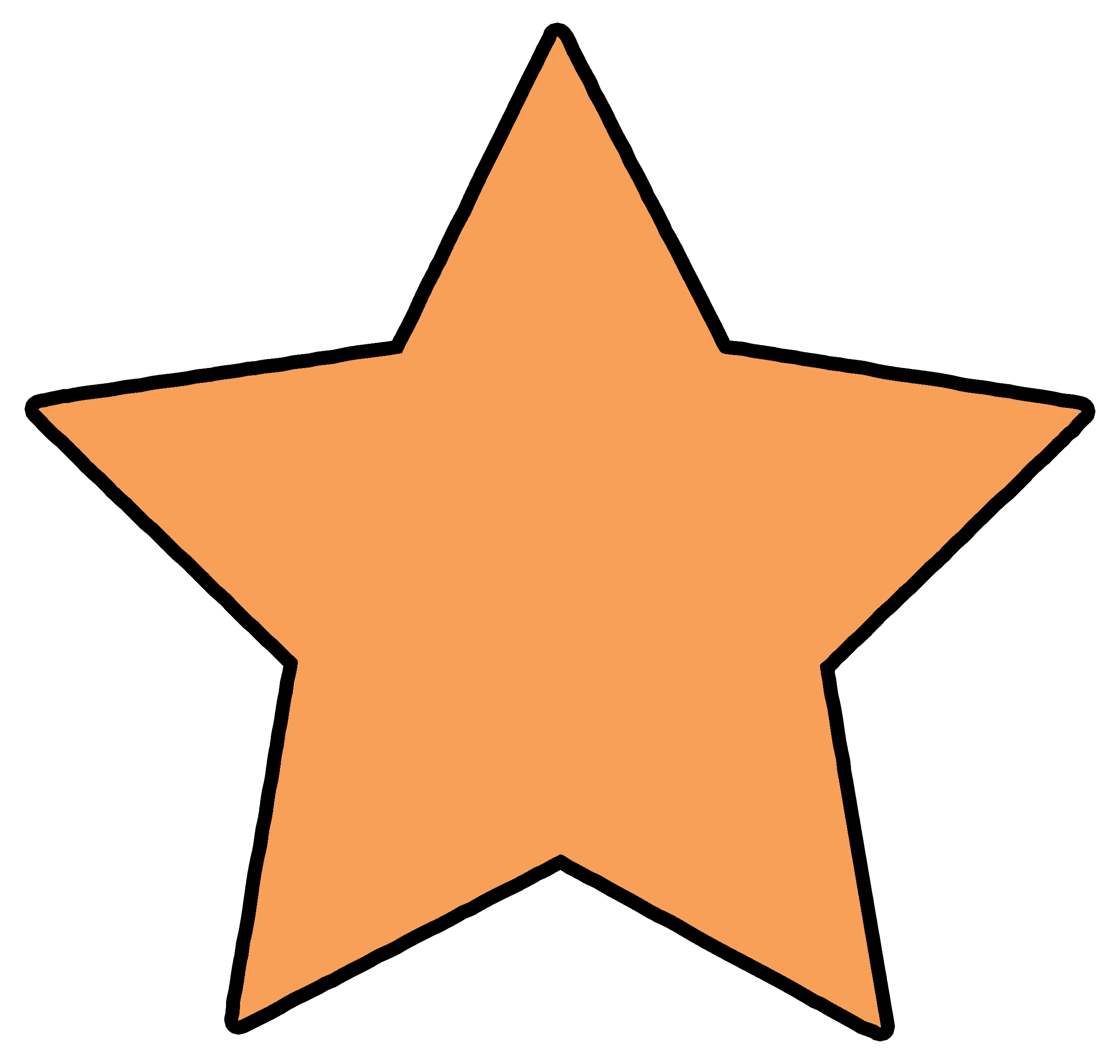 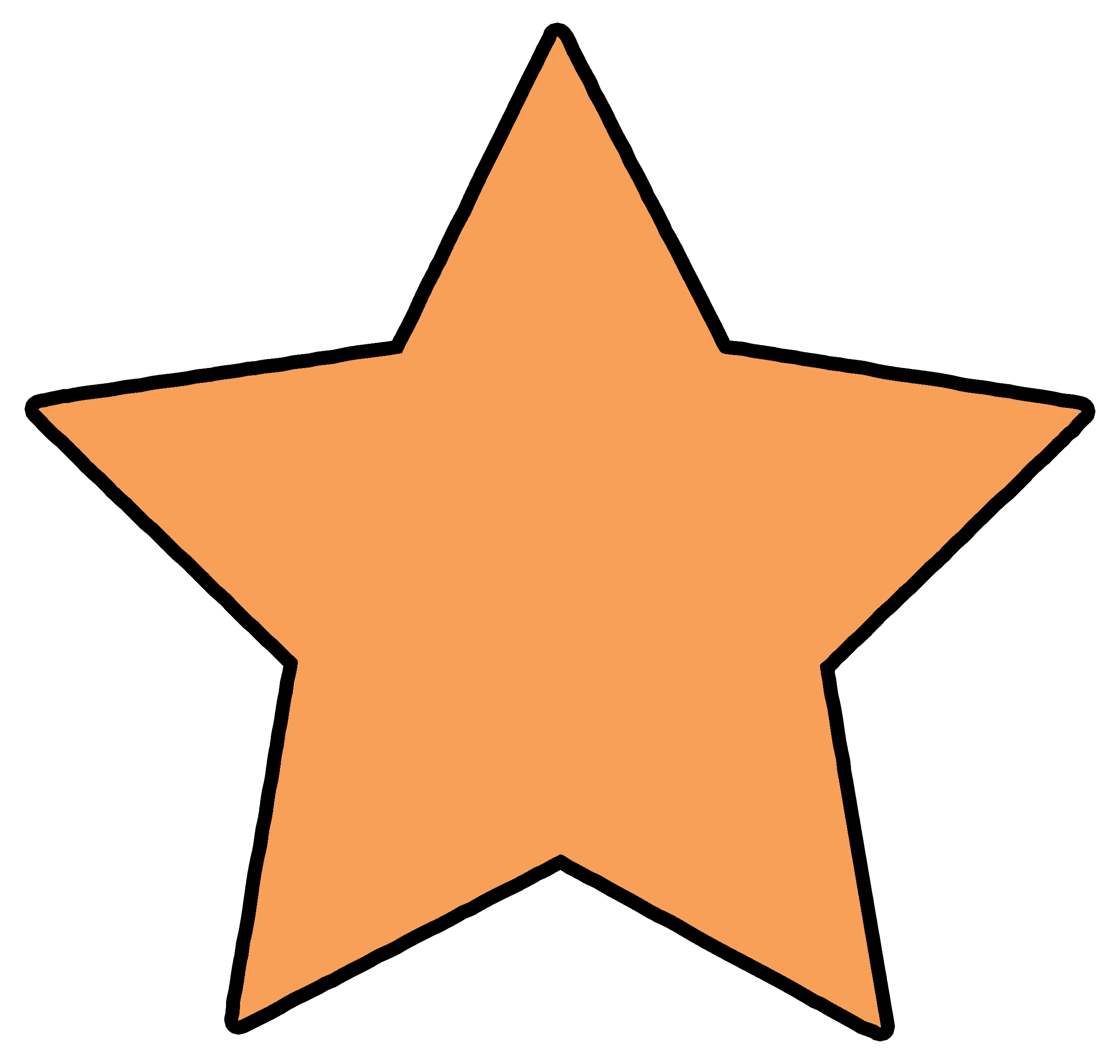 Have you ever played an instrument in public?
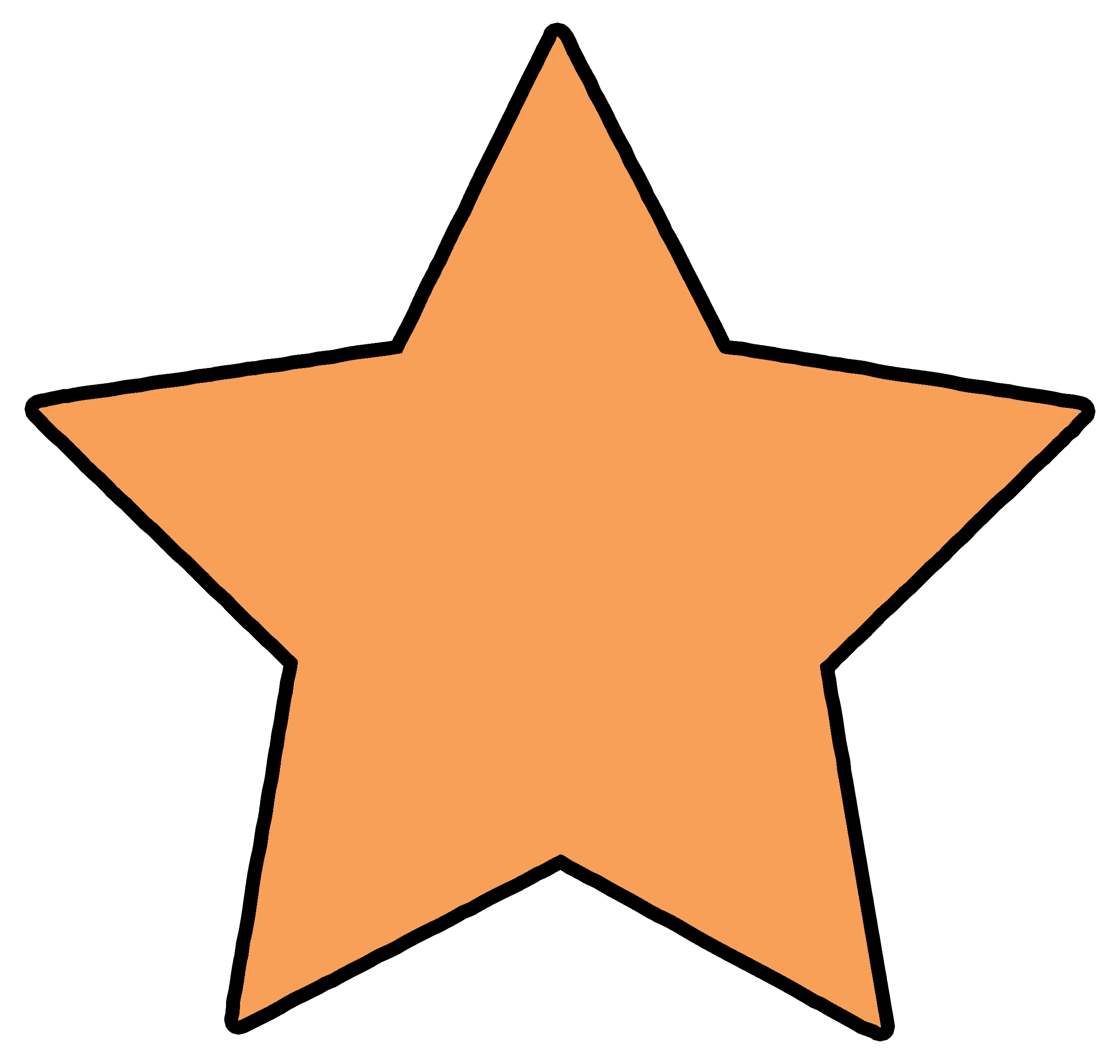 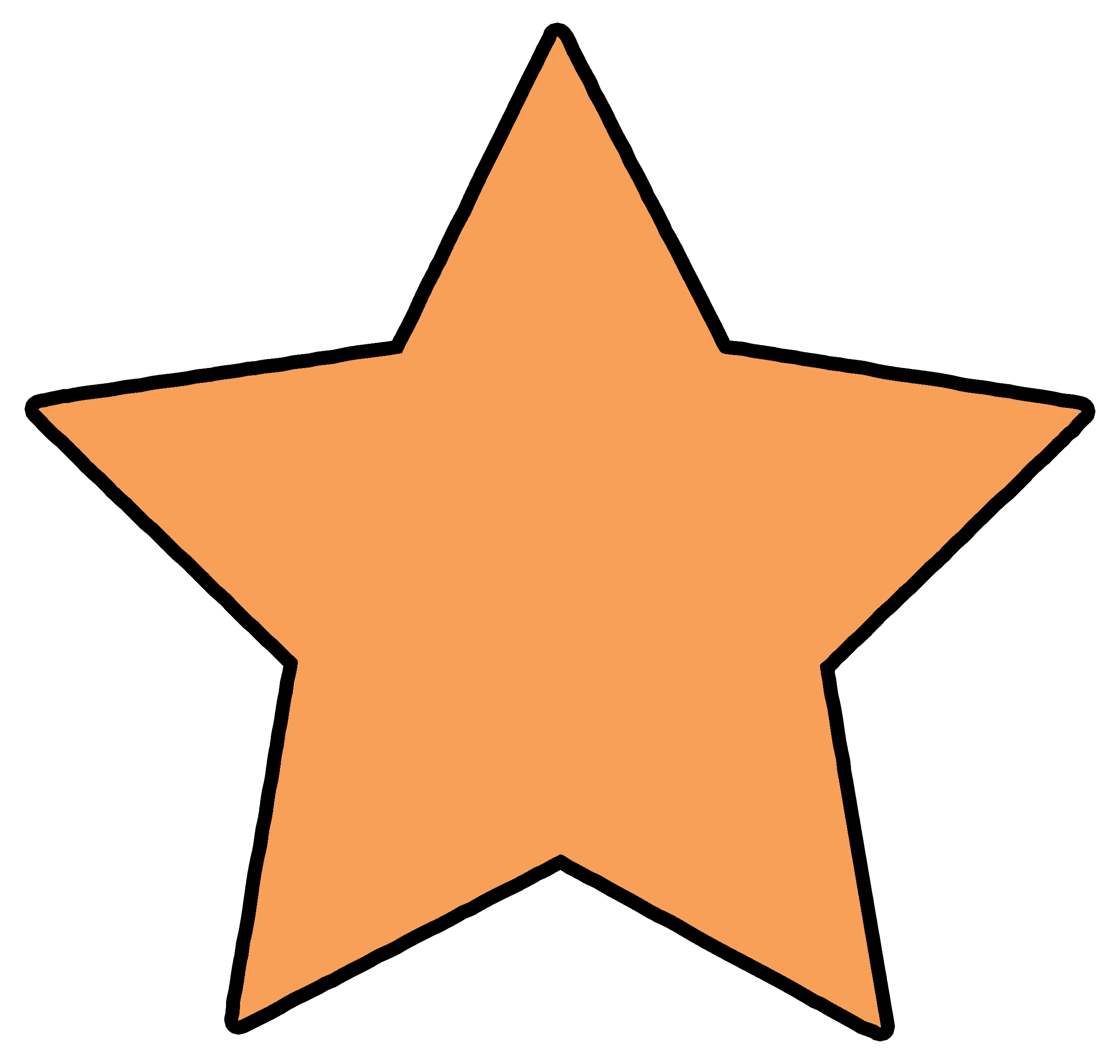 Have you ever met a celebrity?
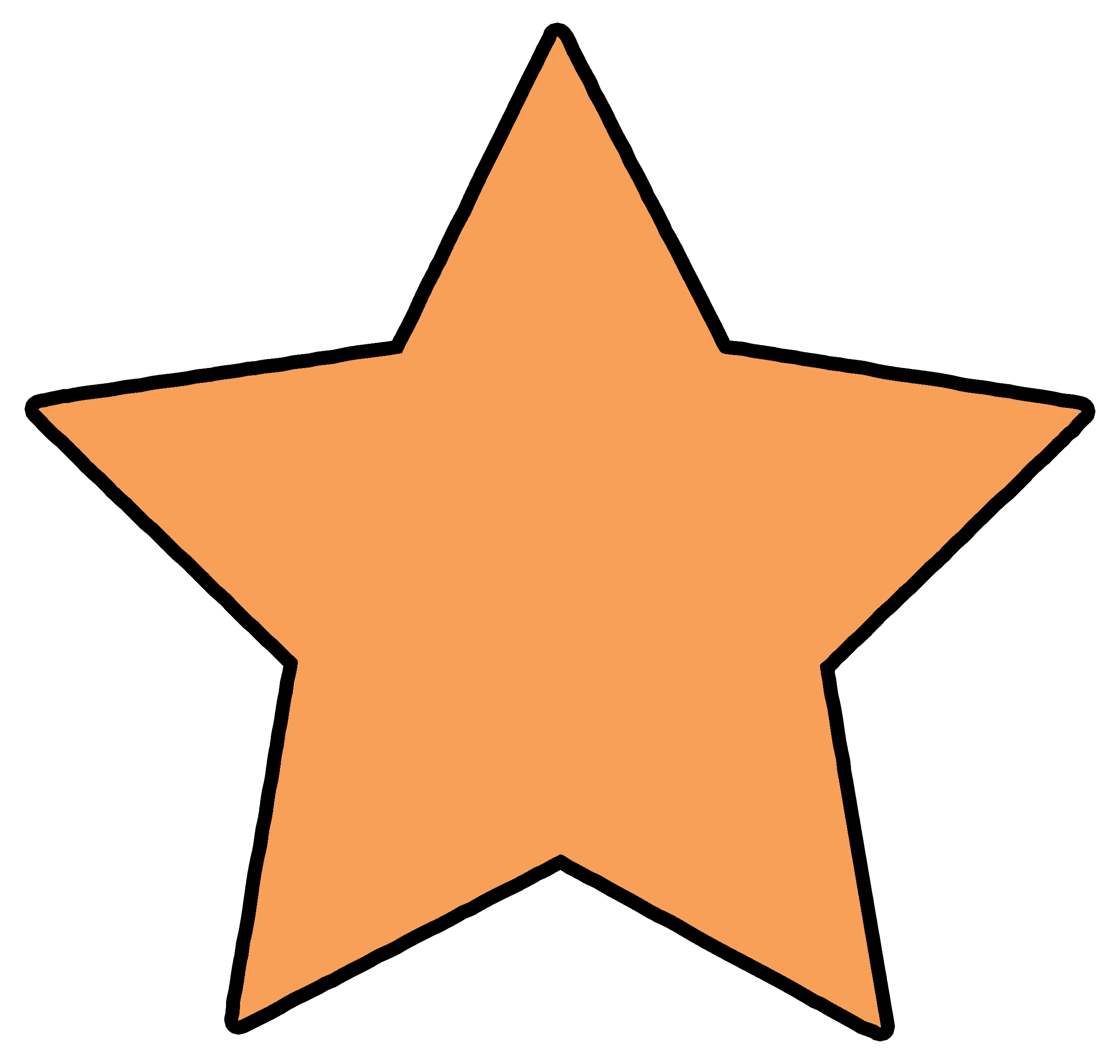 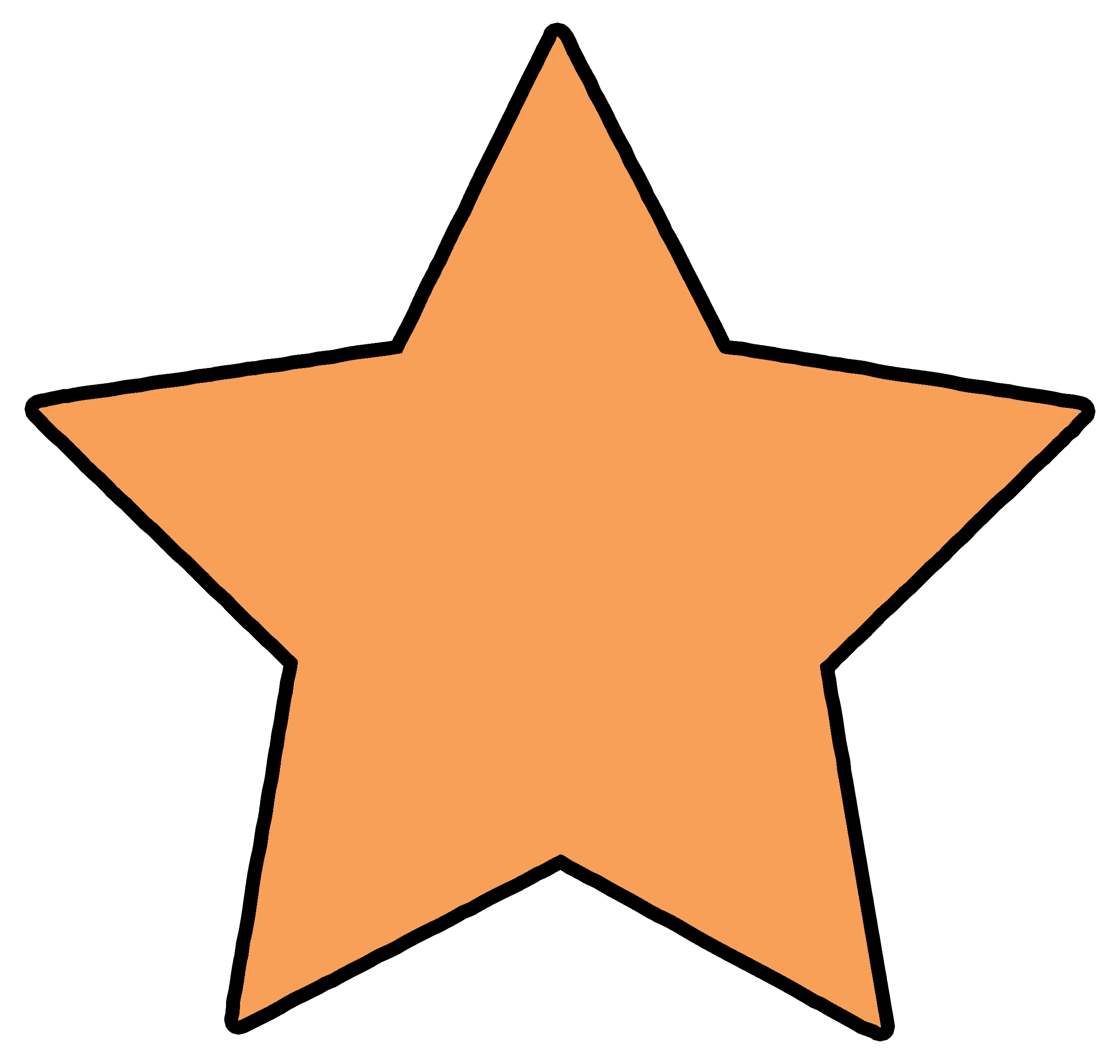 Have you ever fallen asleep on the sofa?
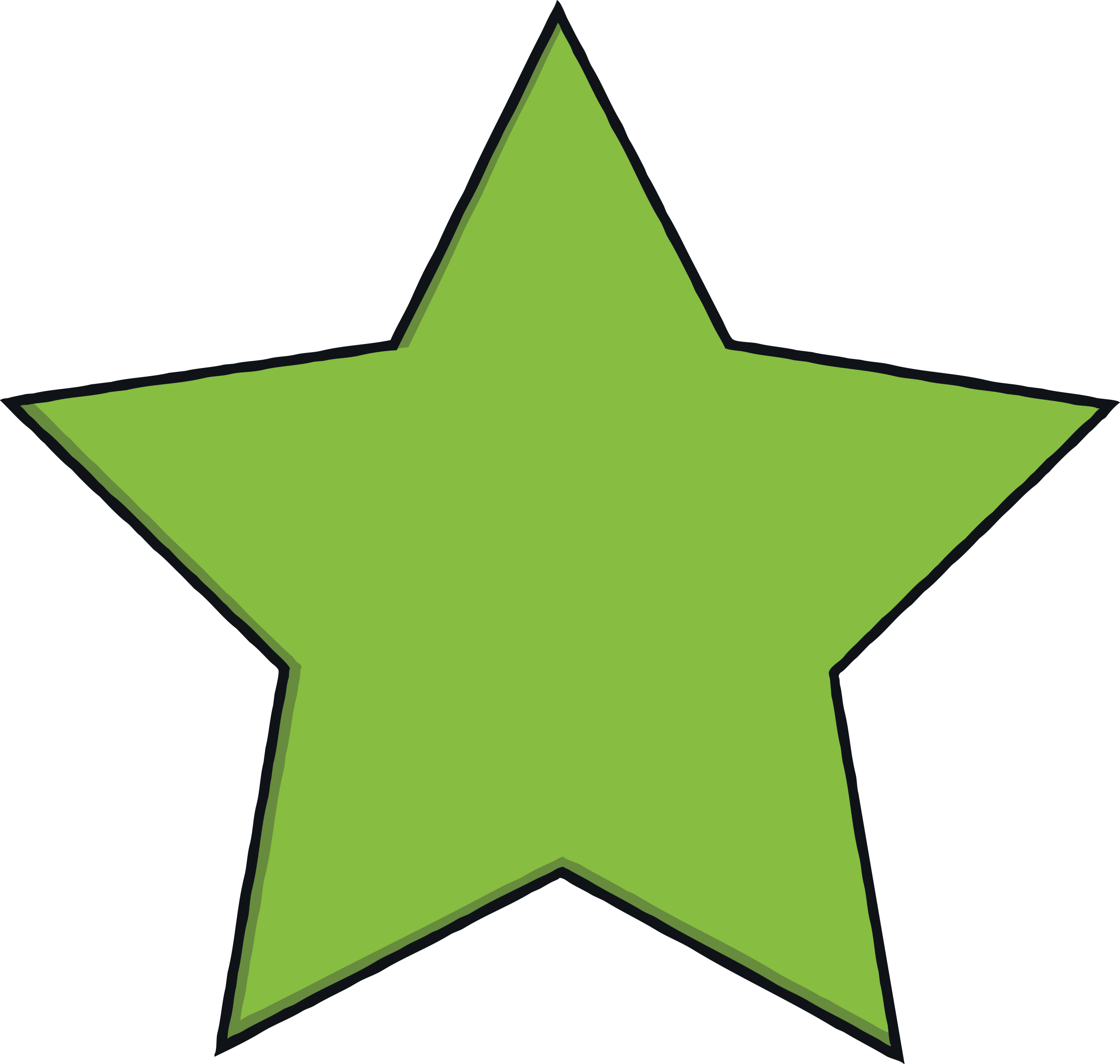 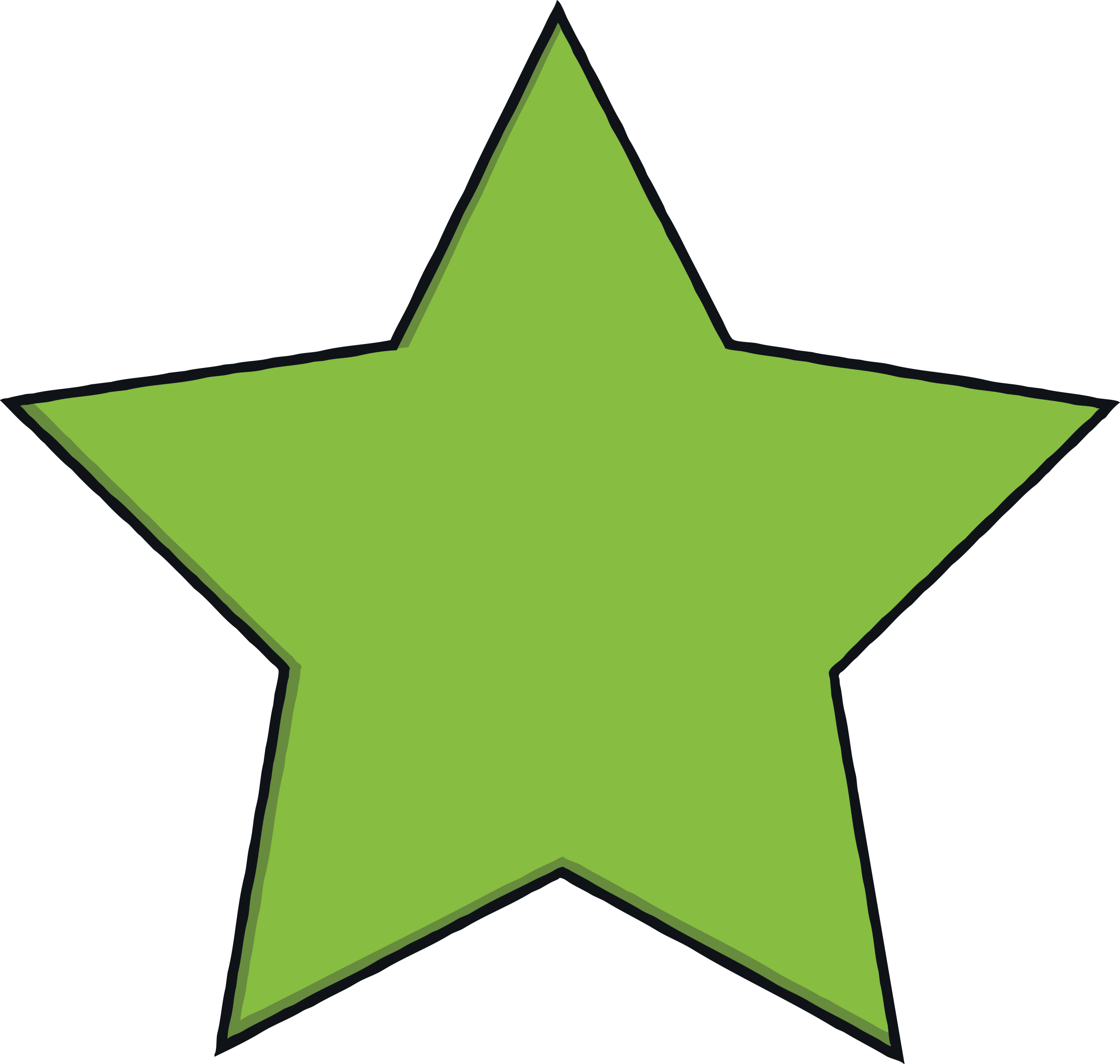 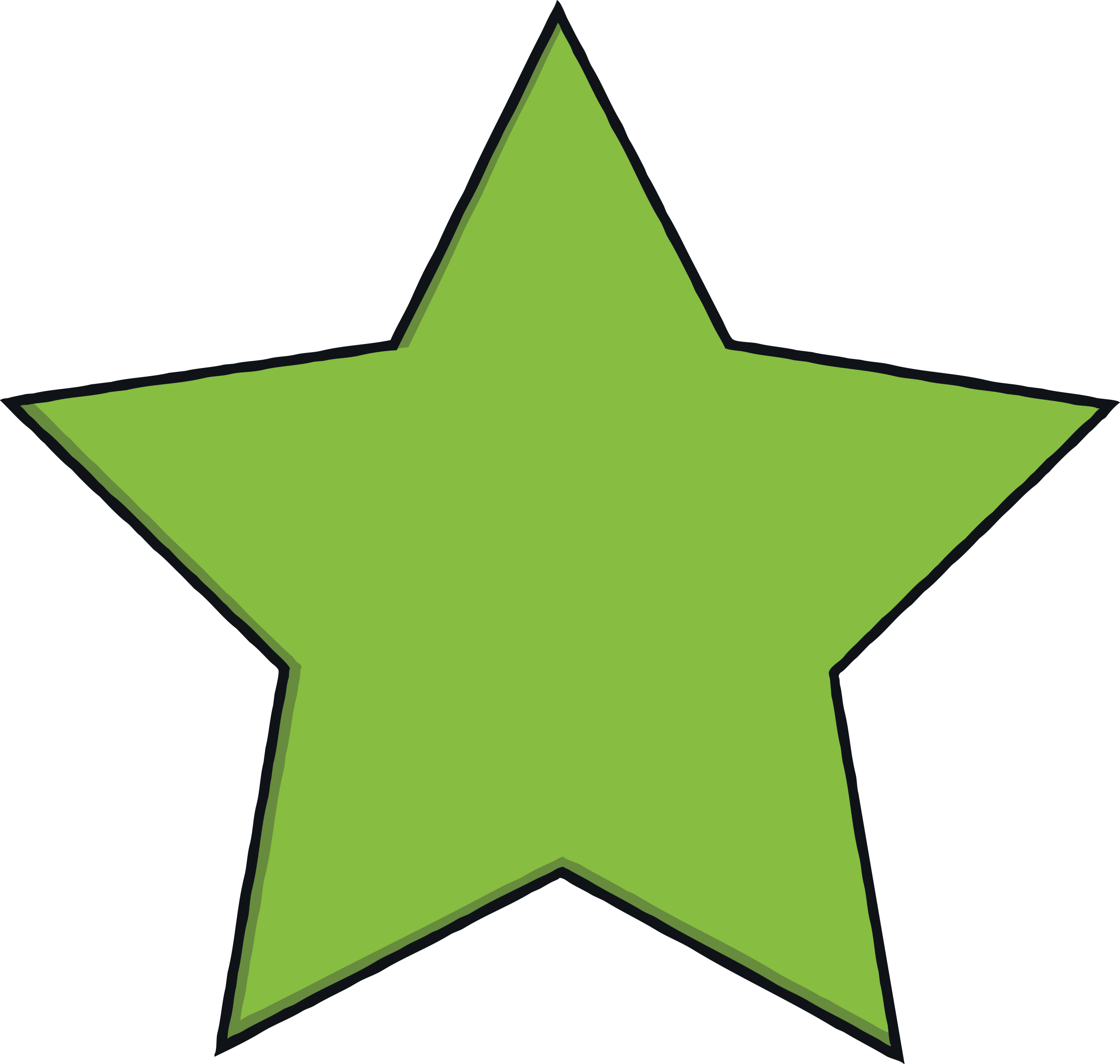 Have you ever organised a surprise party?
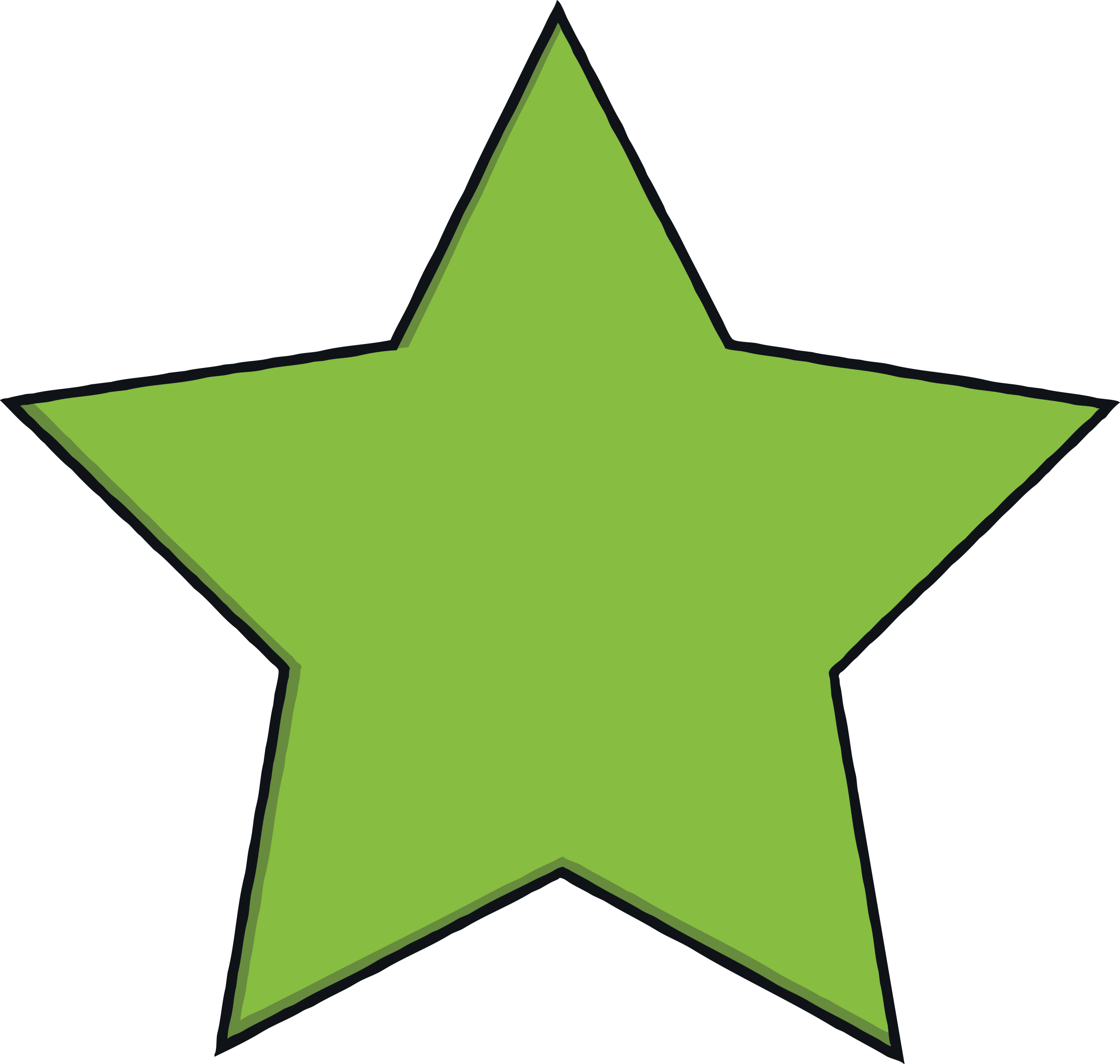 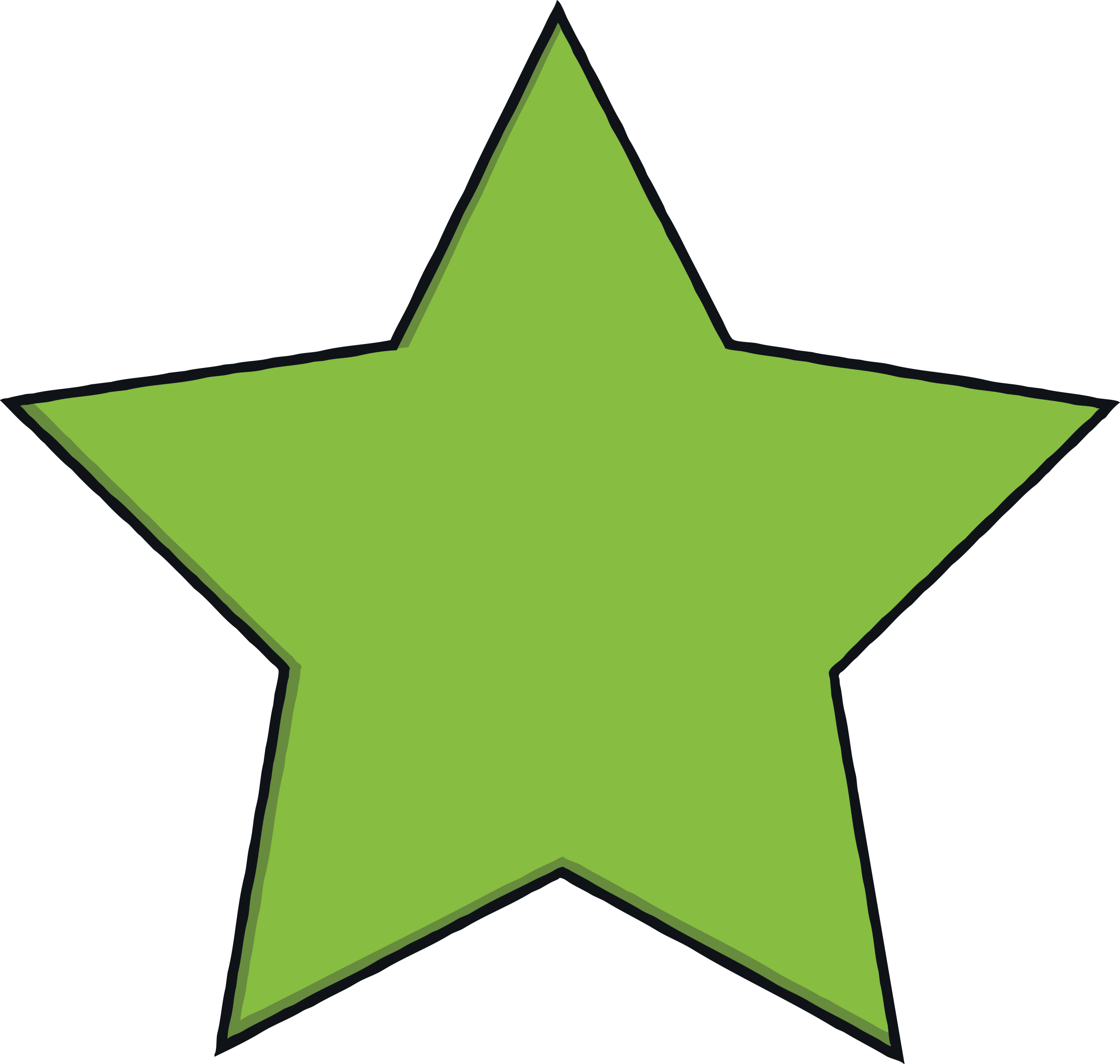 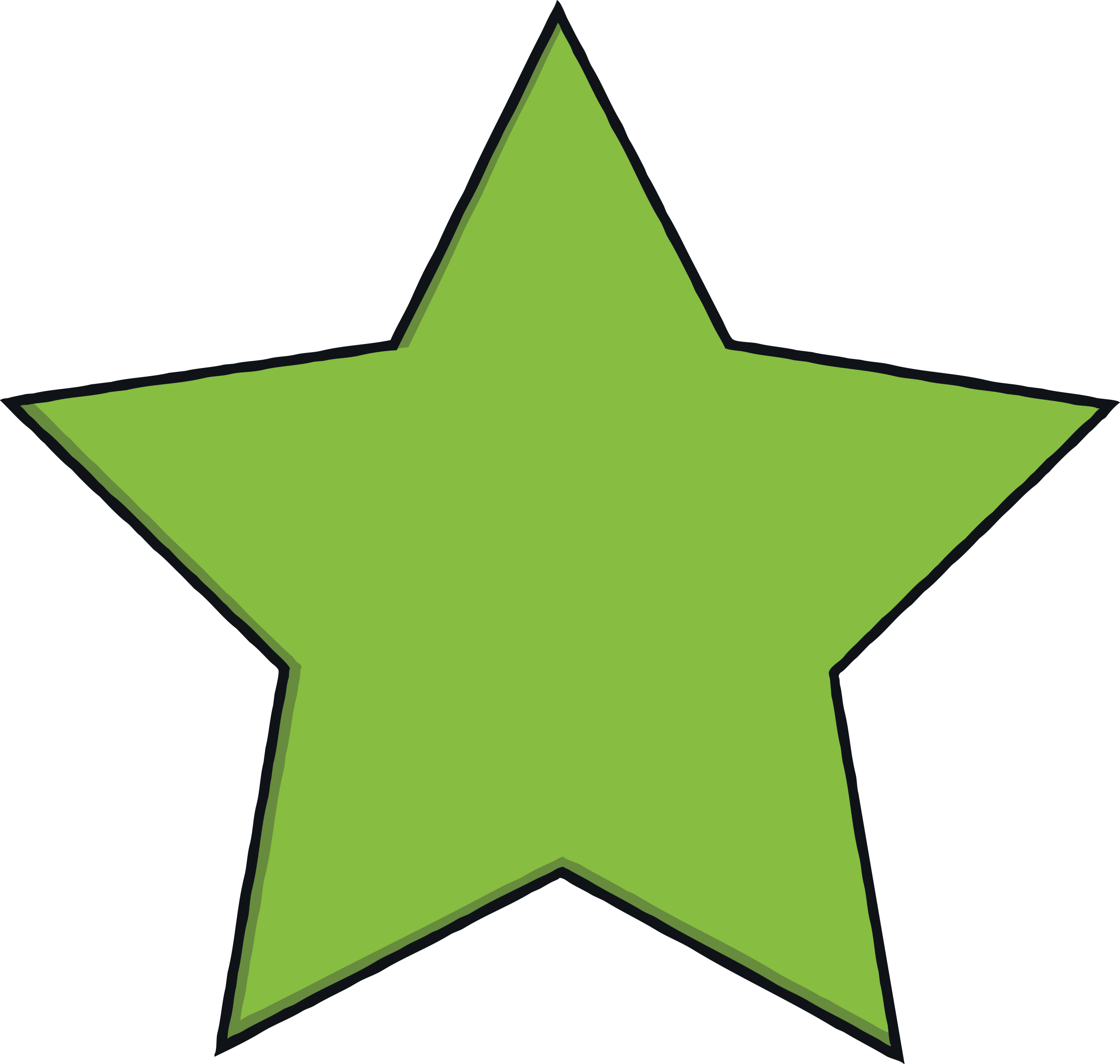 Have you ever forgotten a friend’s birthday?
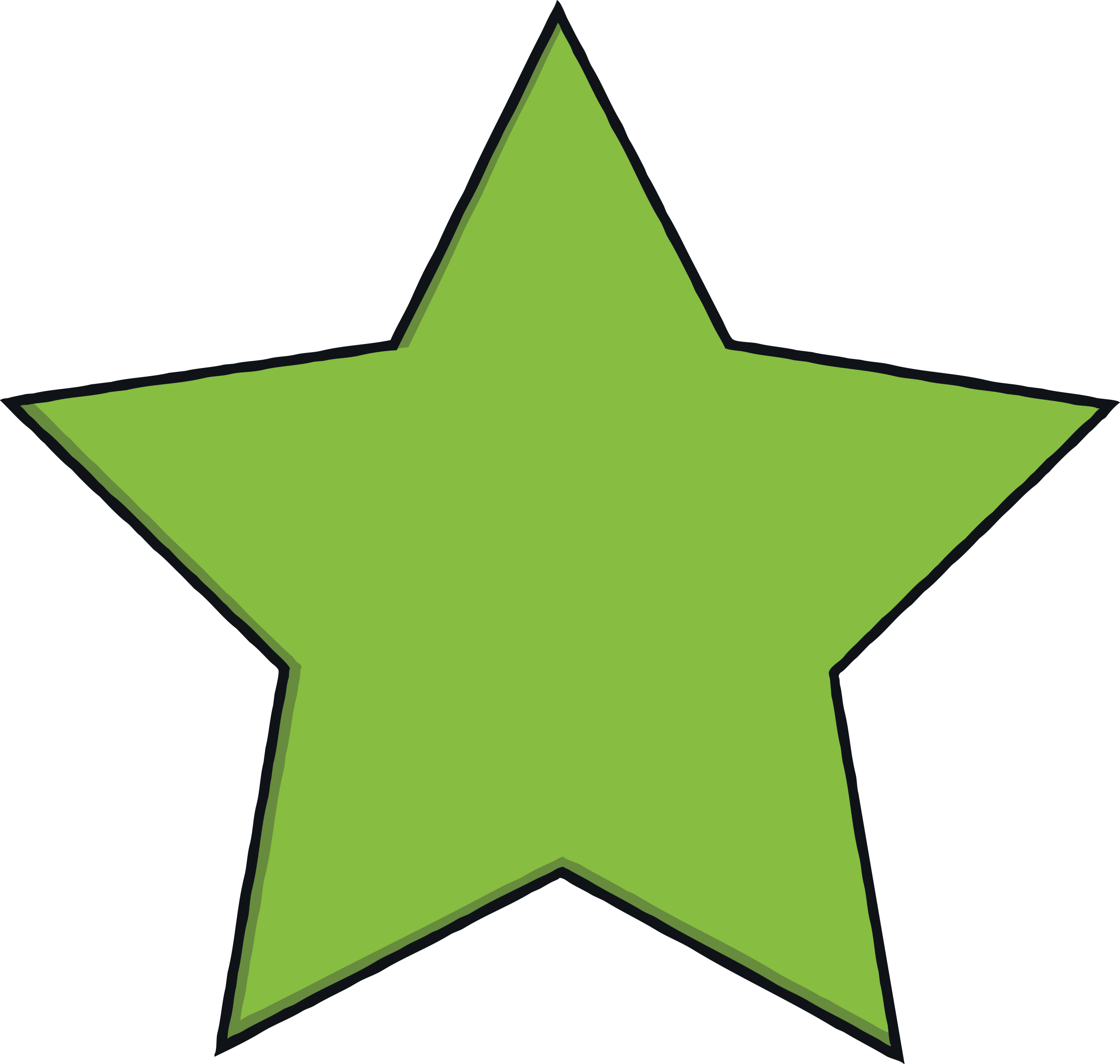 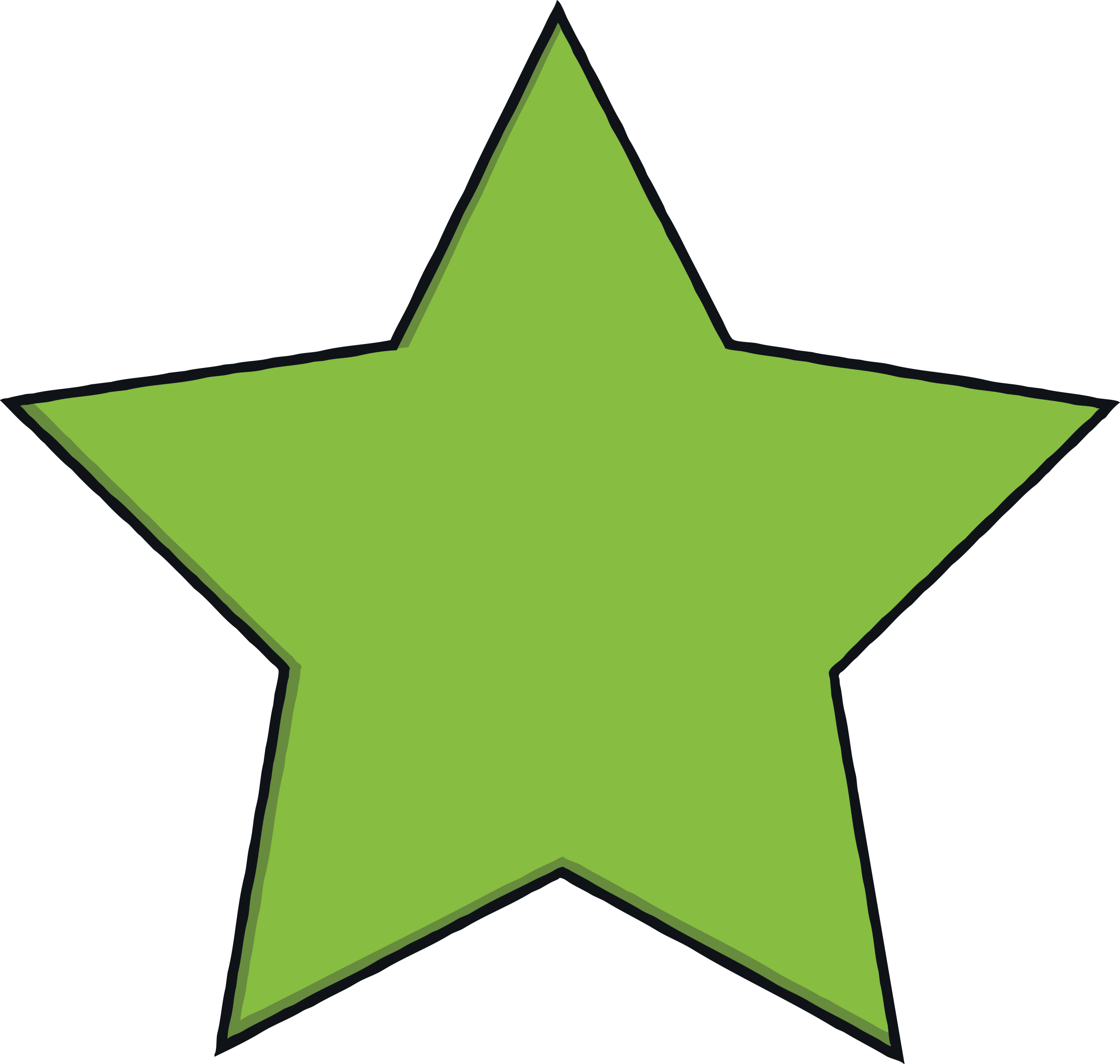 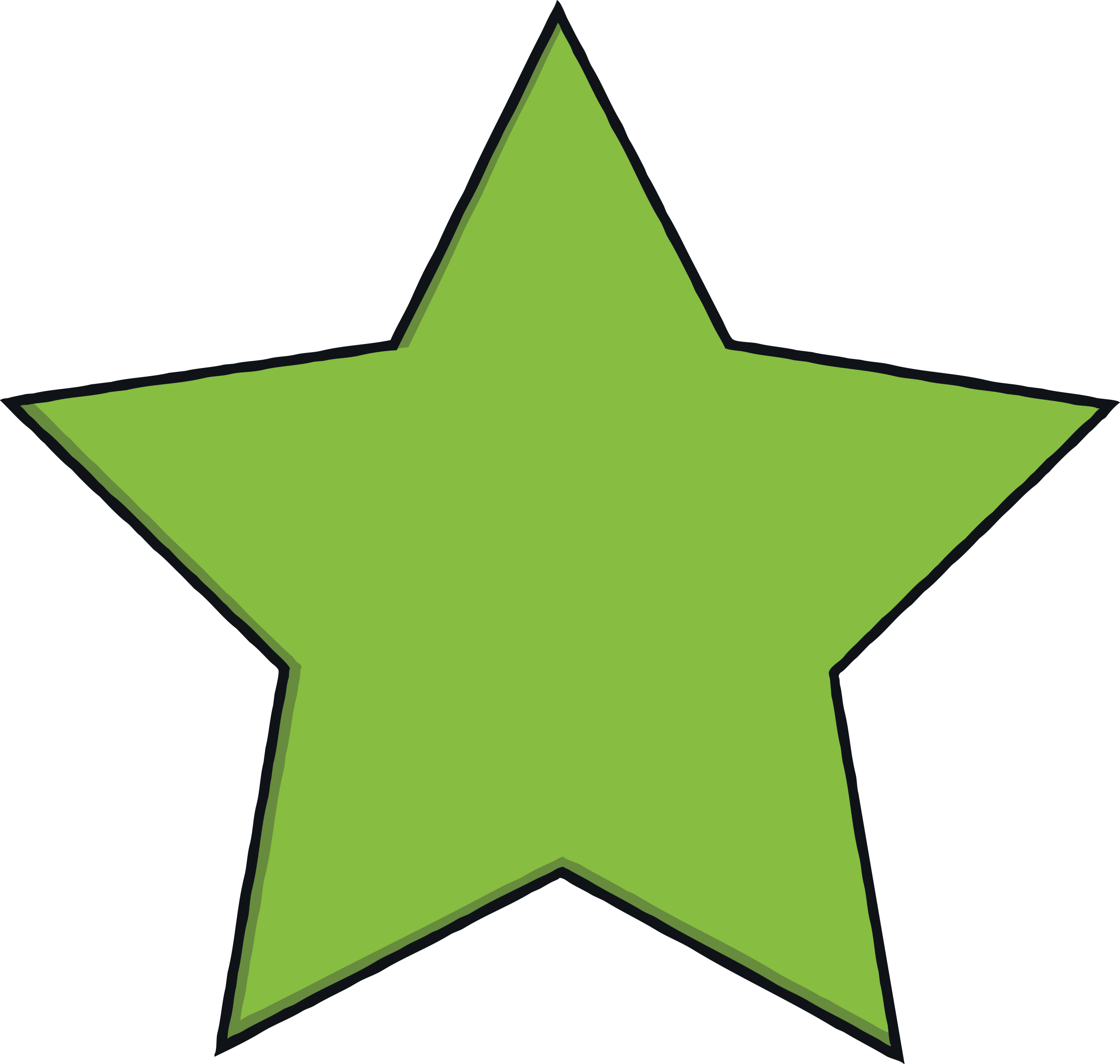 Have you ever hosted a Thanksgiving dinner?
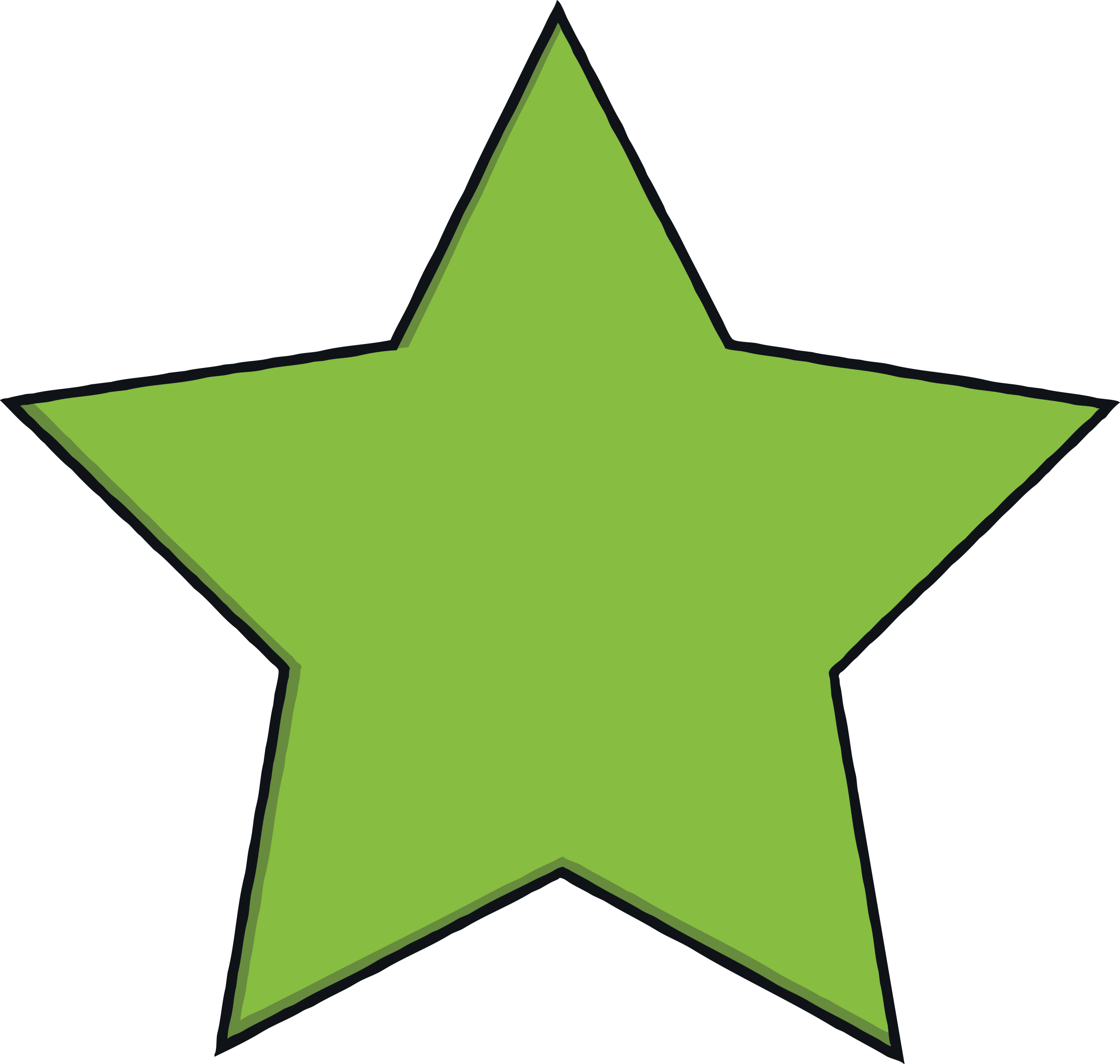 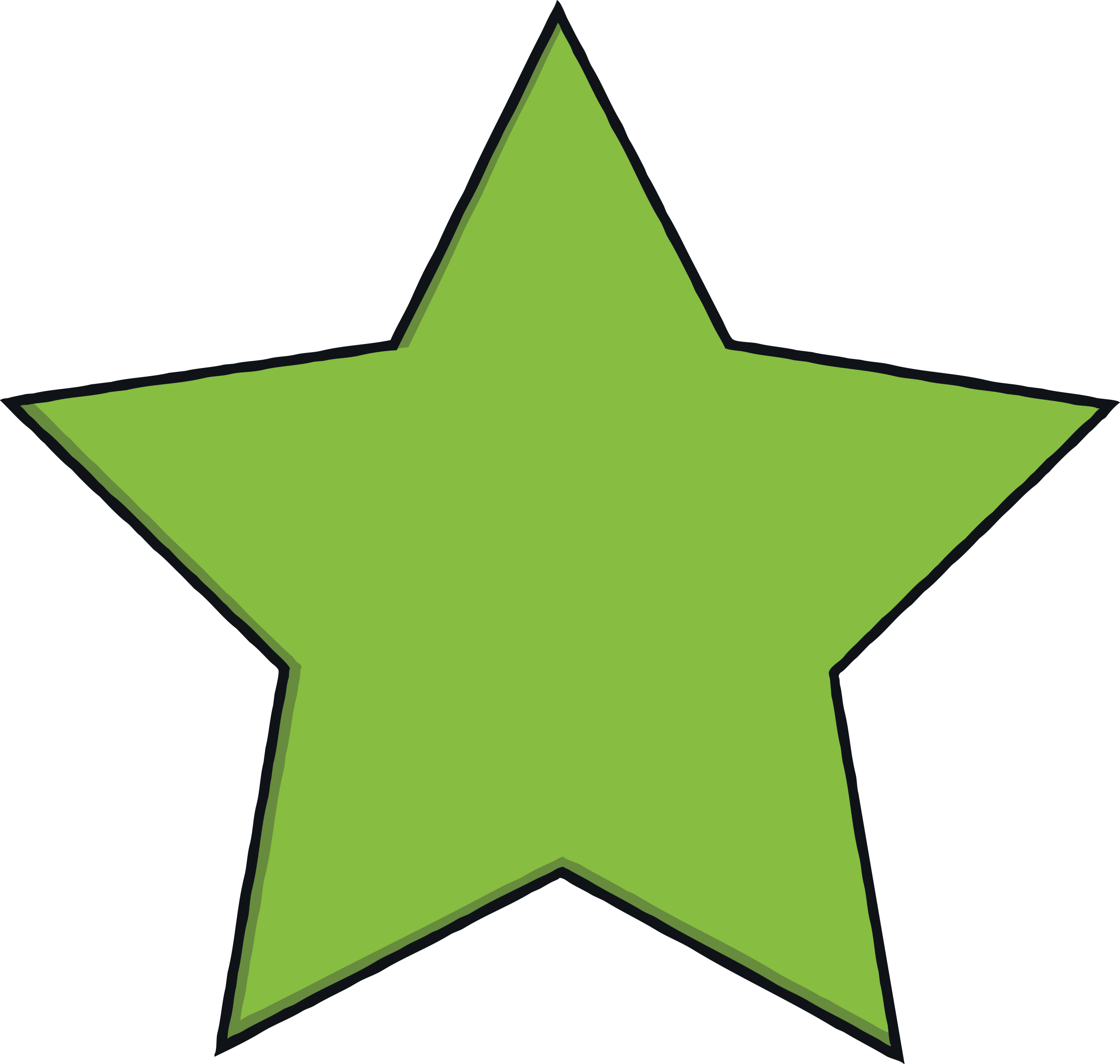 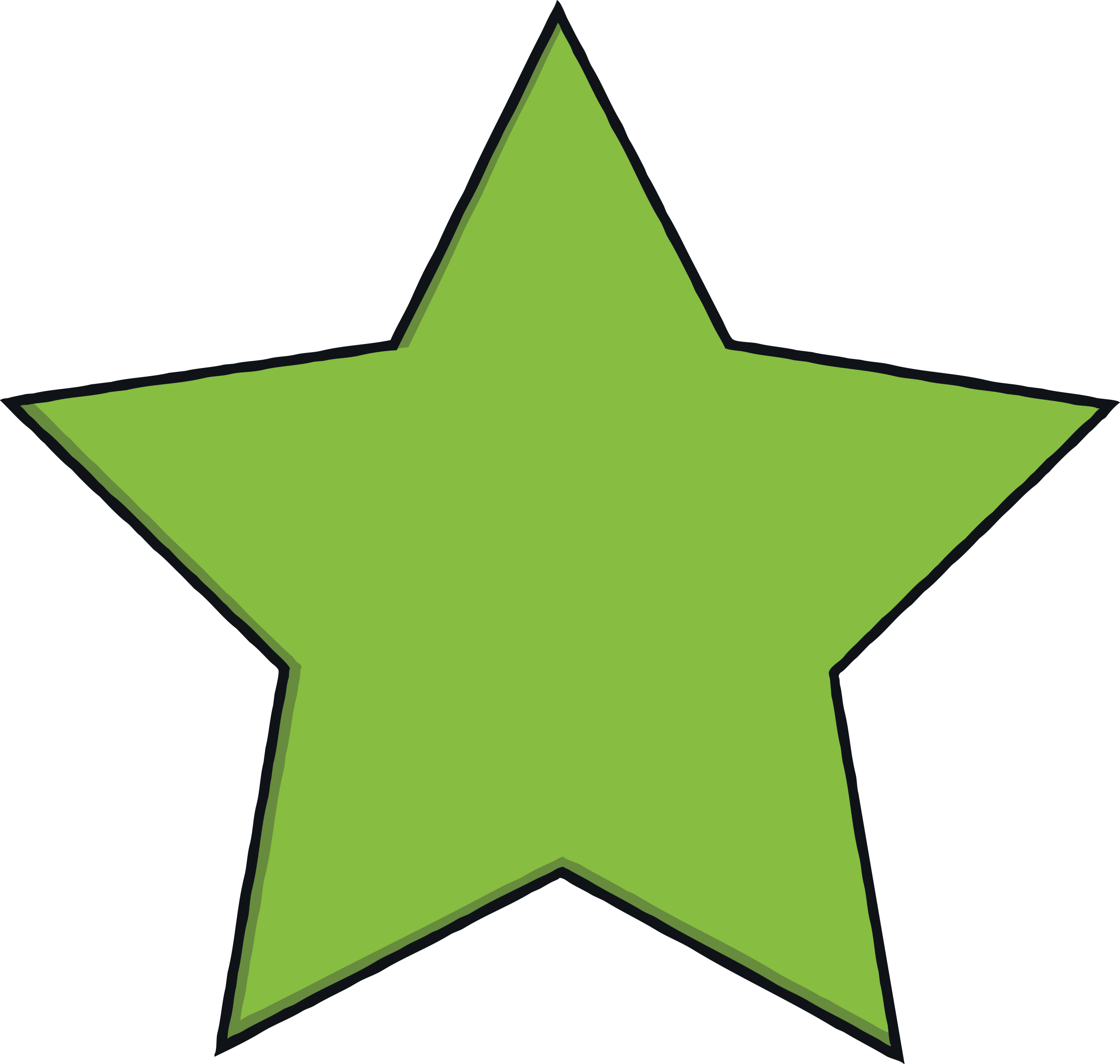 Have you ever left a restaurant without paying?
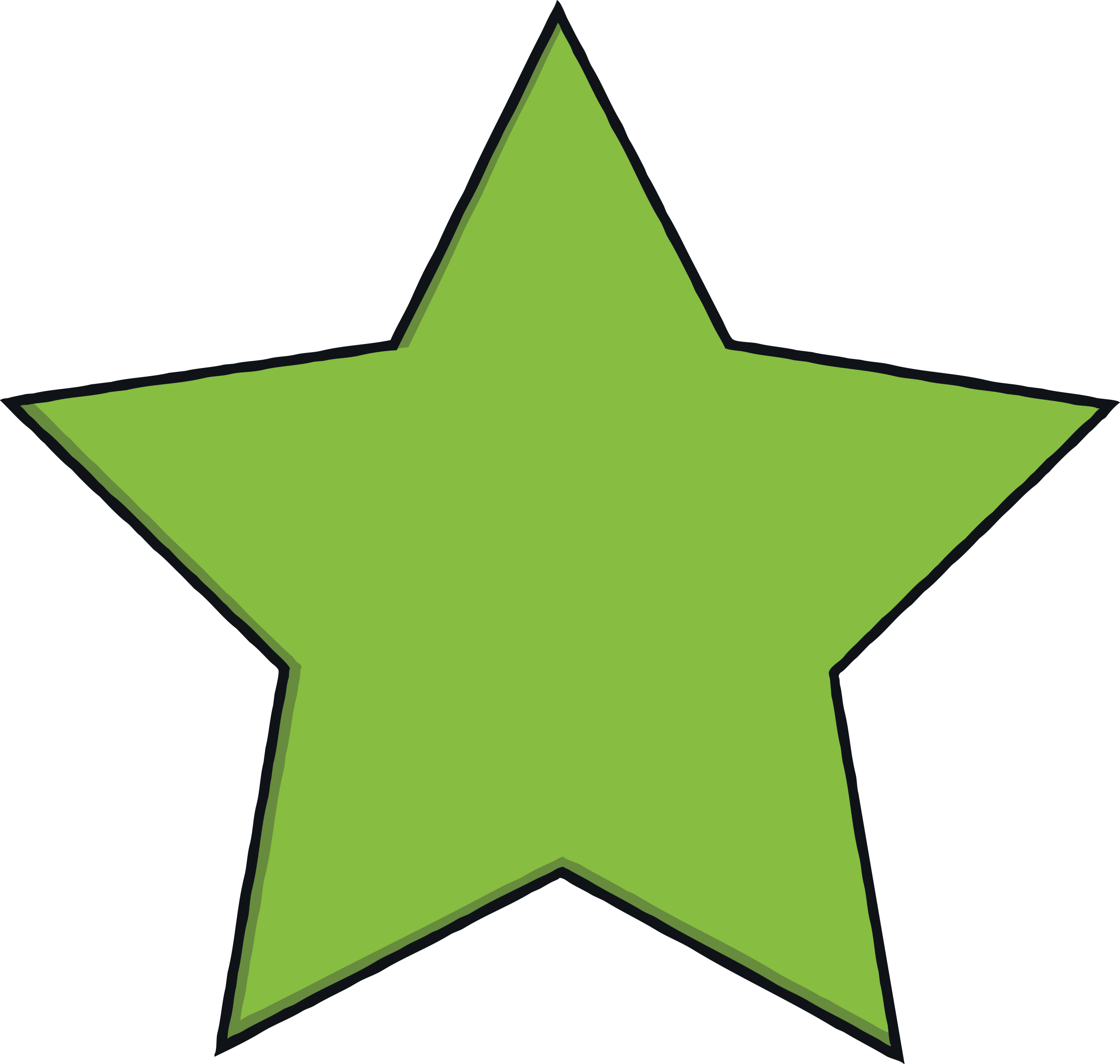 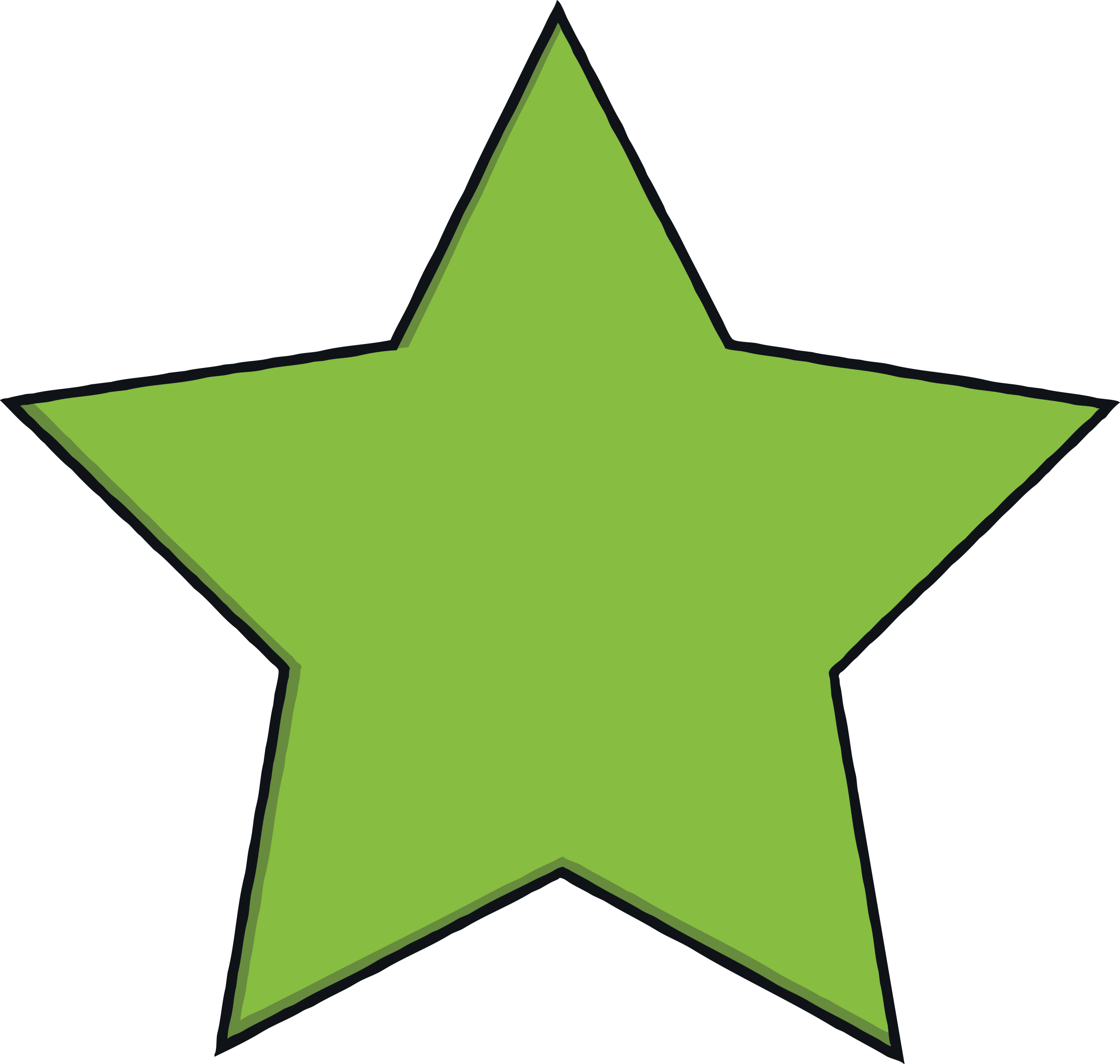 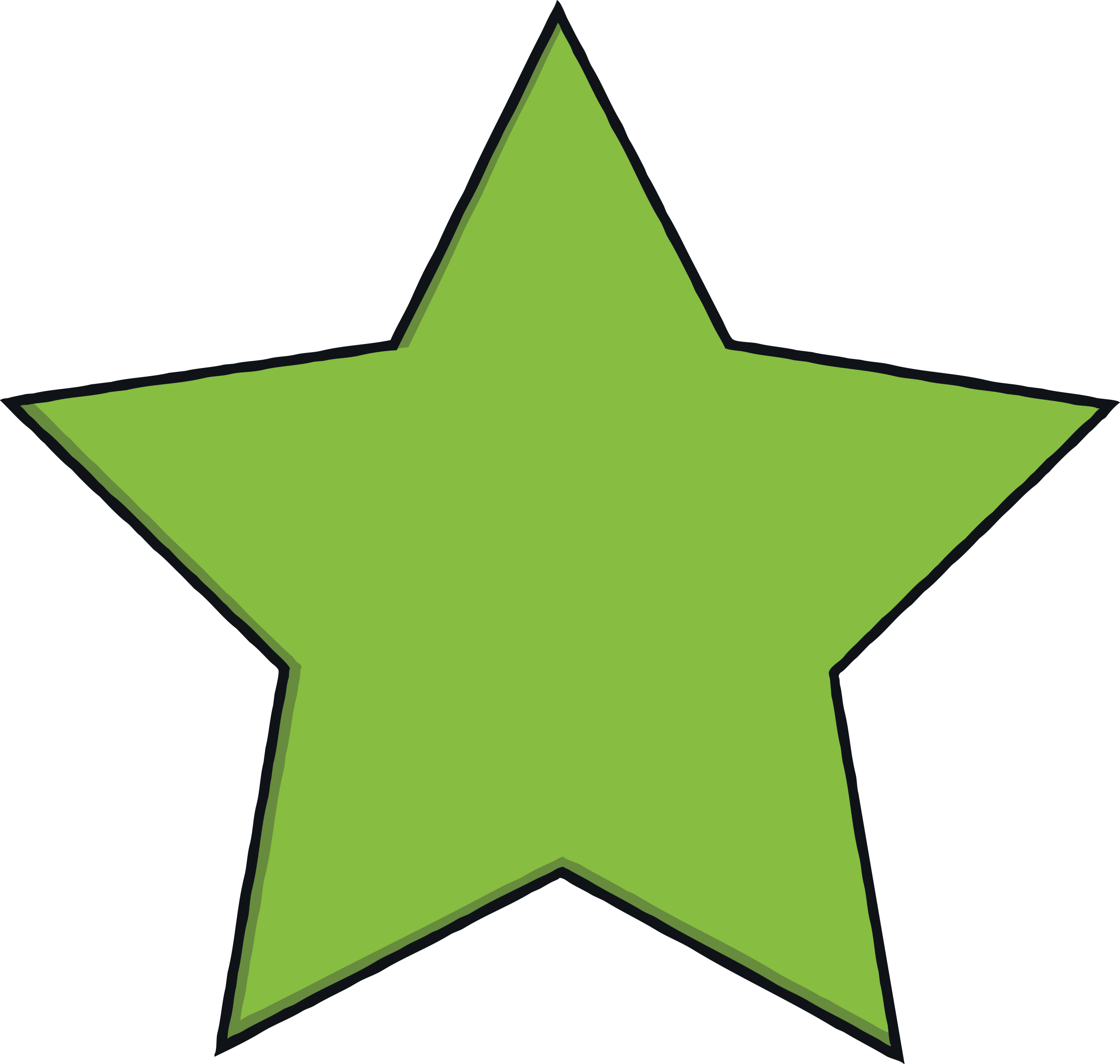 Have you ever been stuck ina lift?
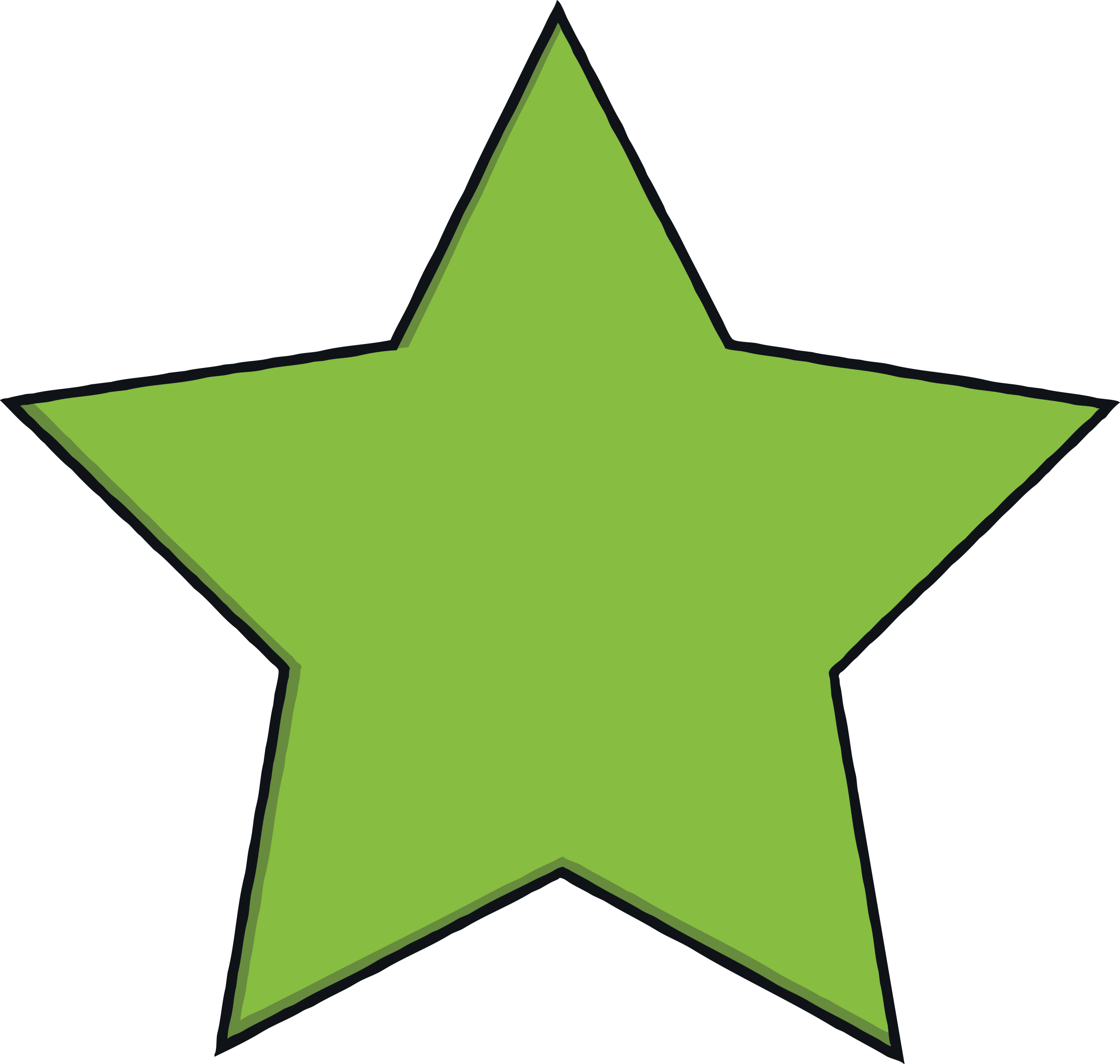 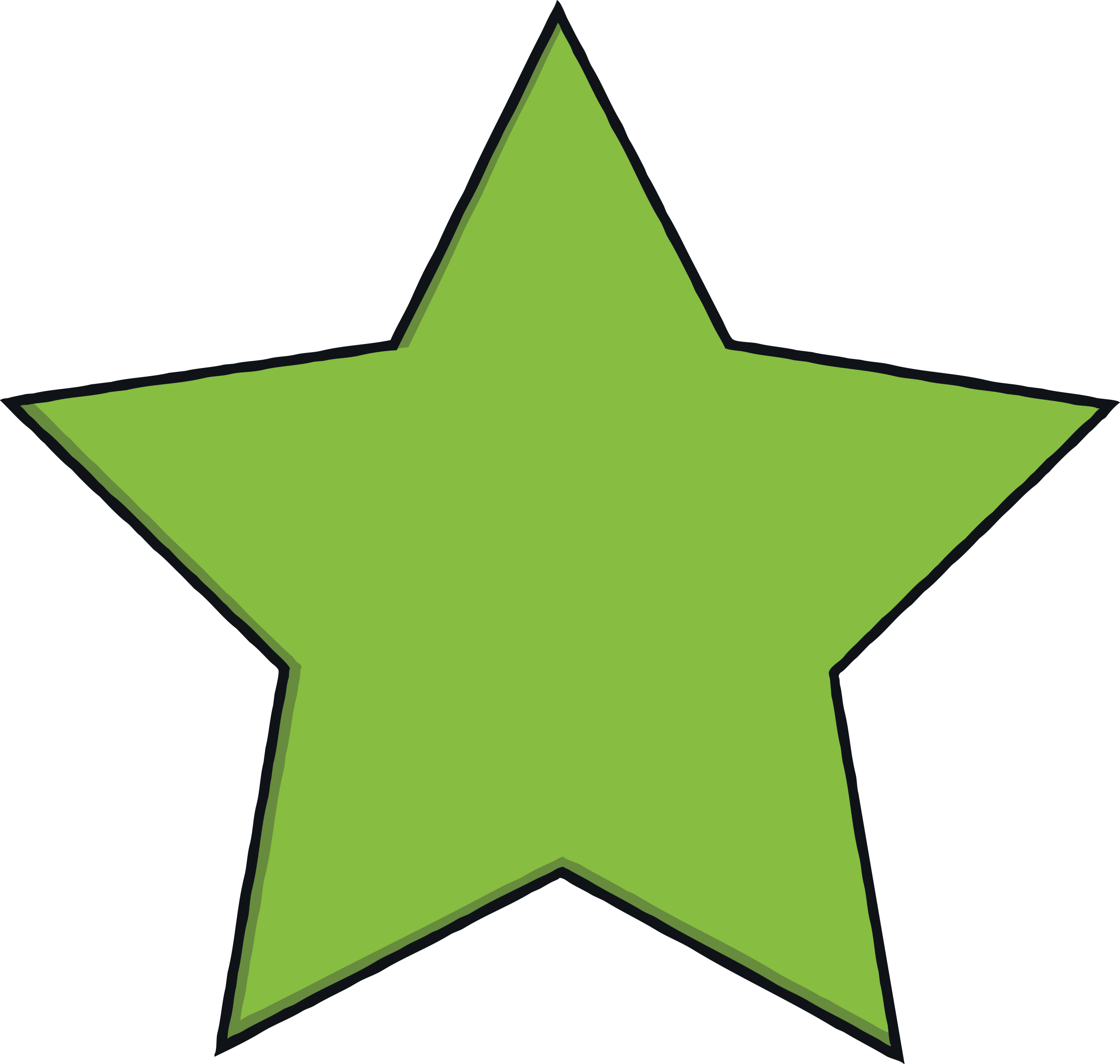 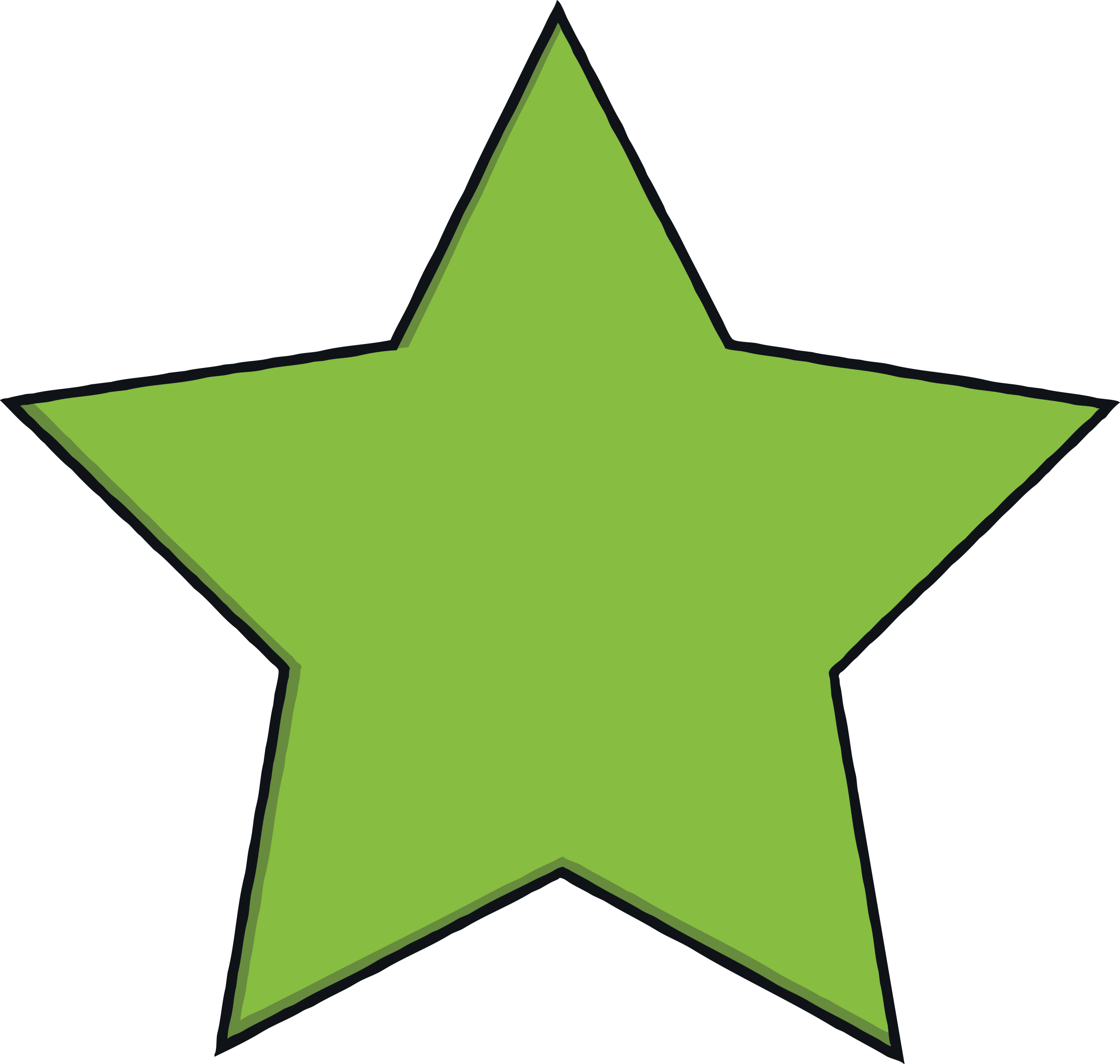 Have you ever called a female teacher ‘mum’ by mistake?
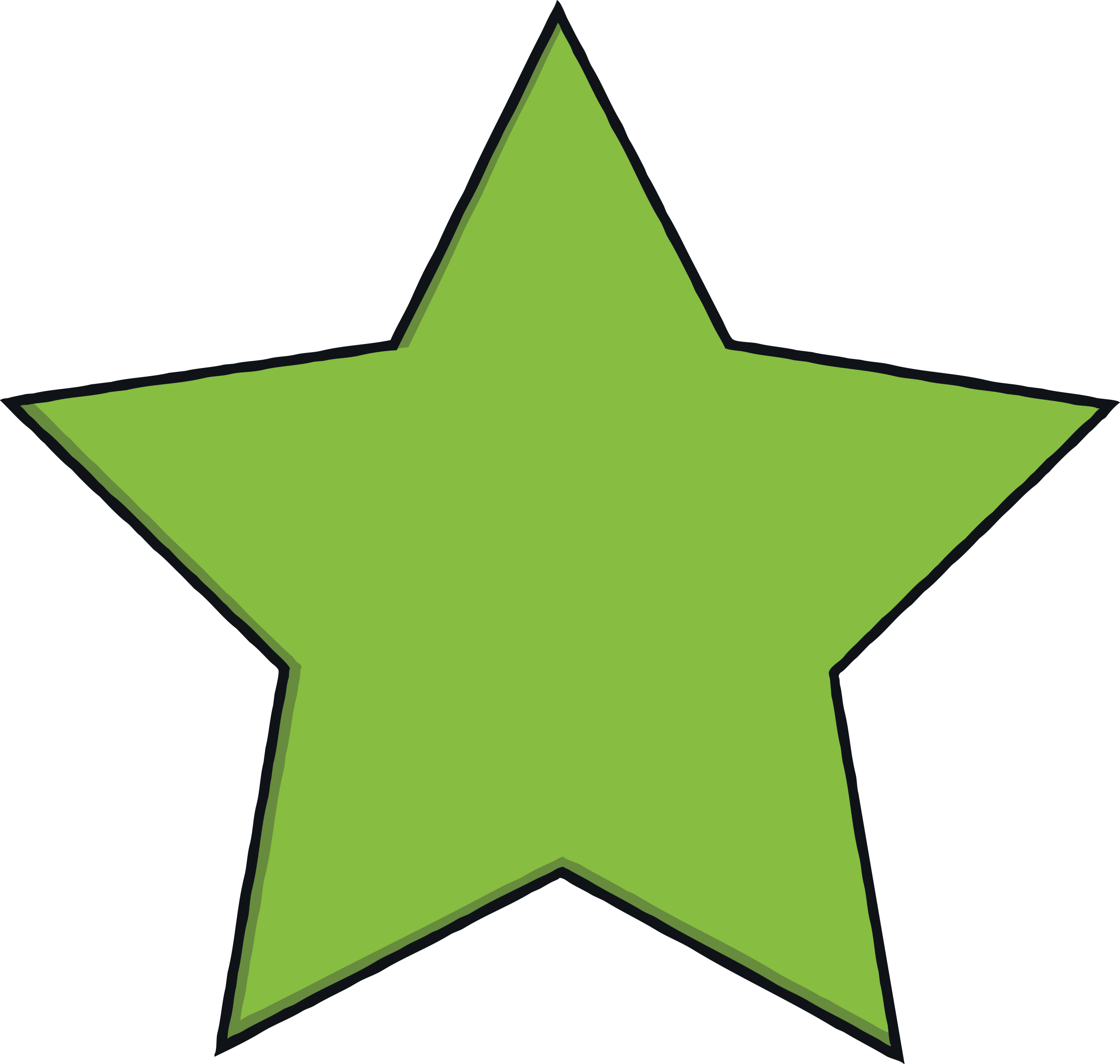 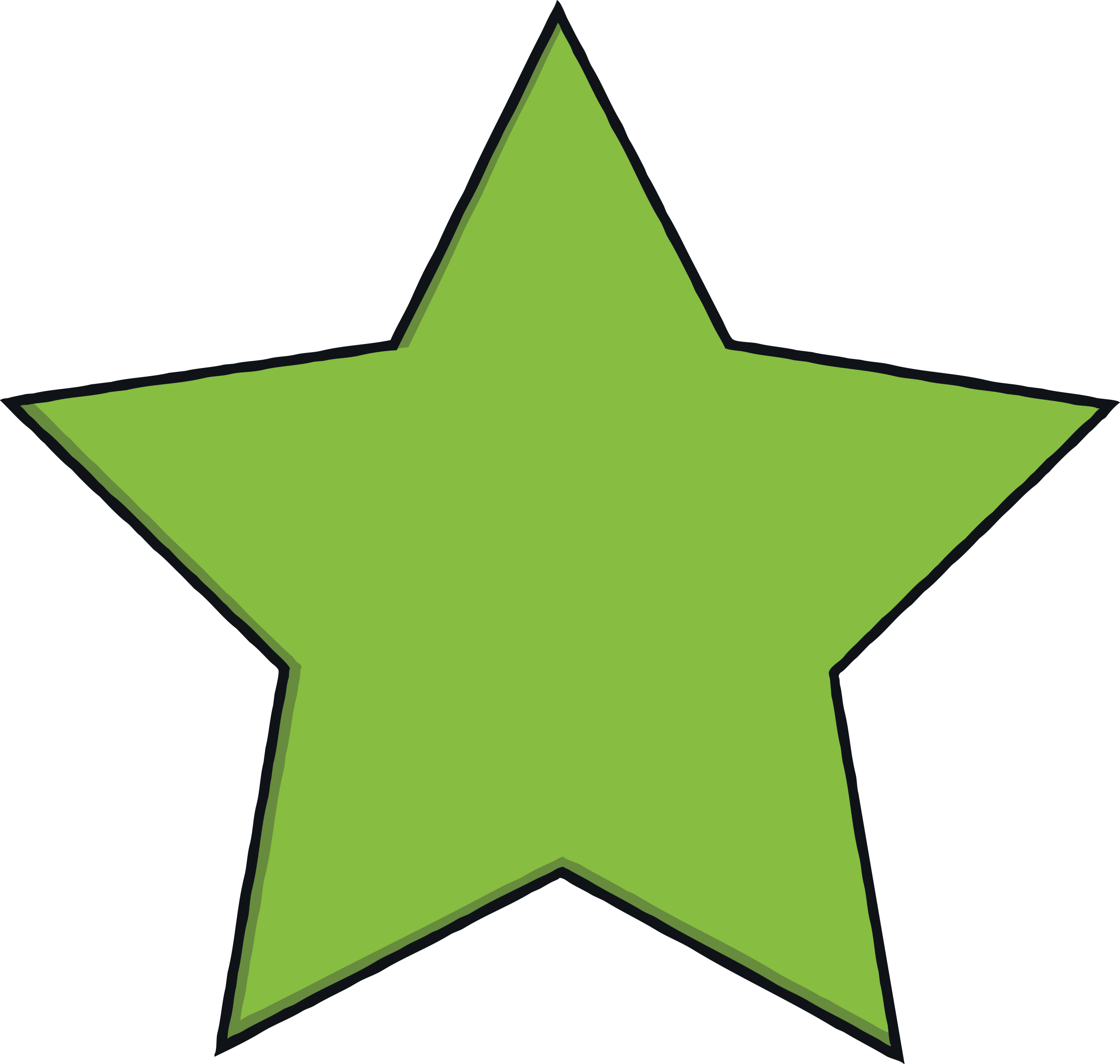 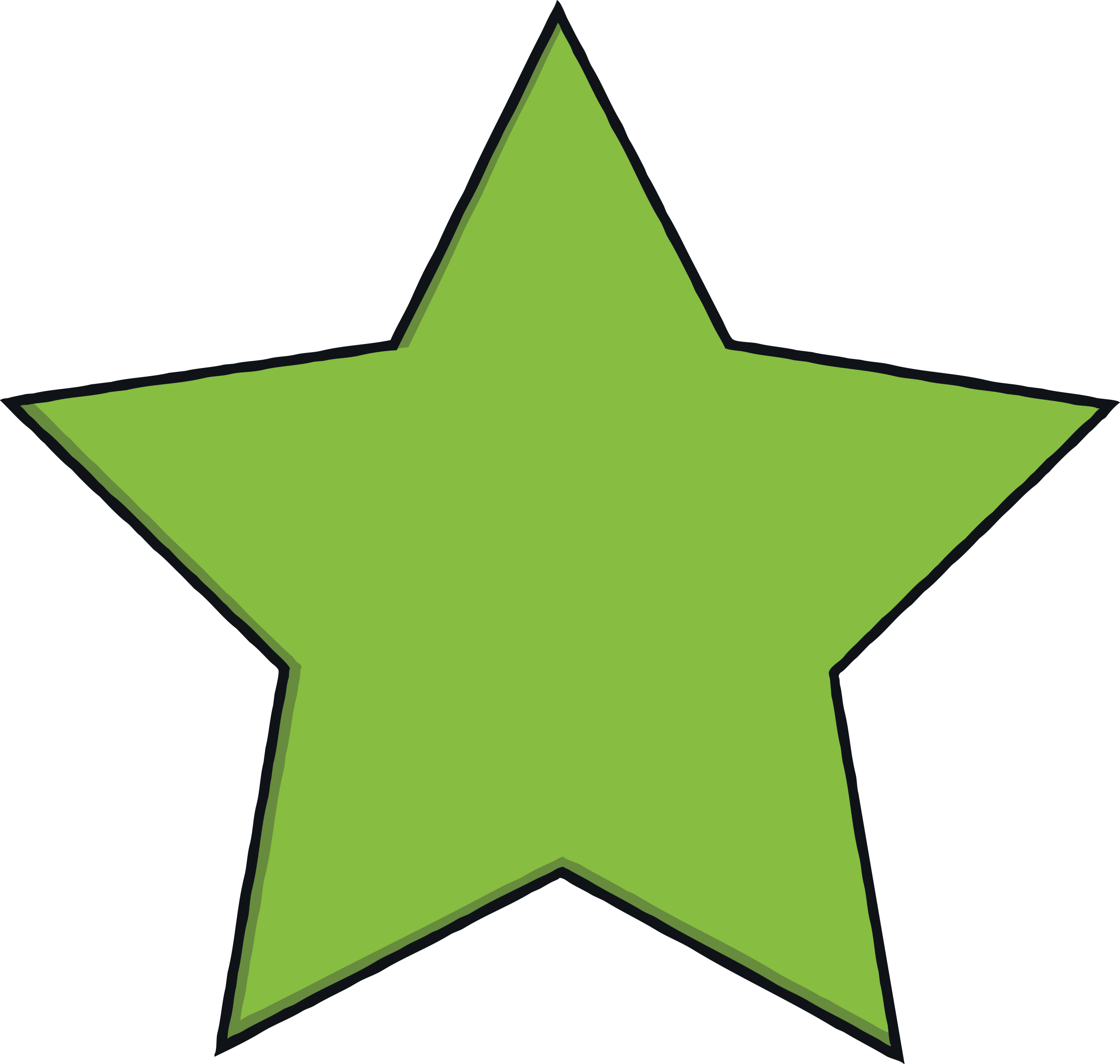 Have you ever laughed untilyou cried?
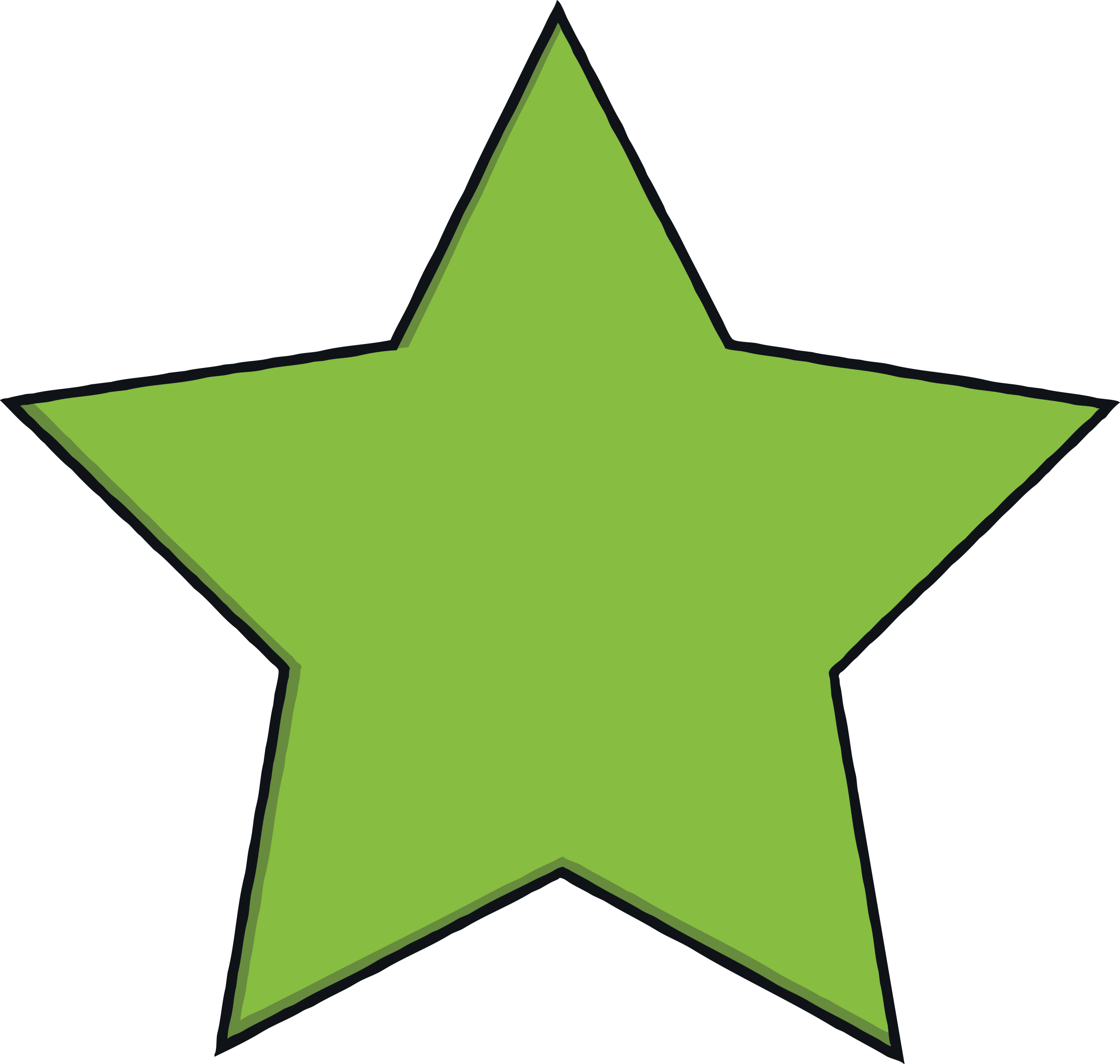 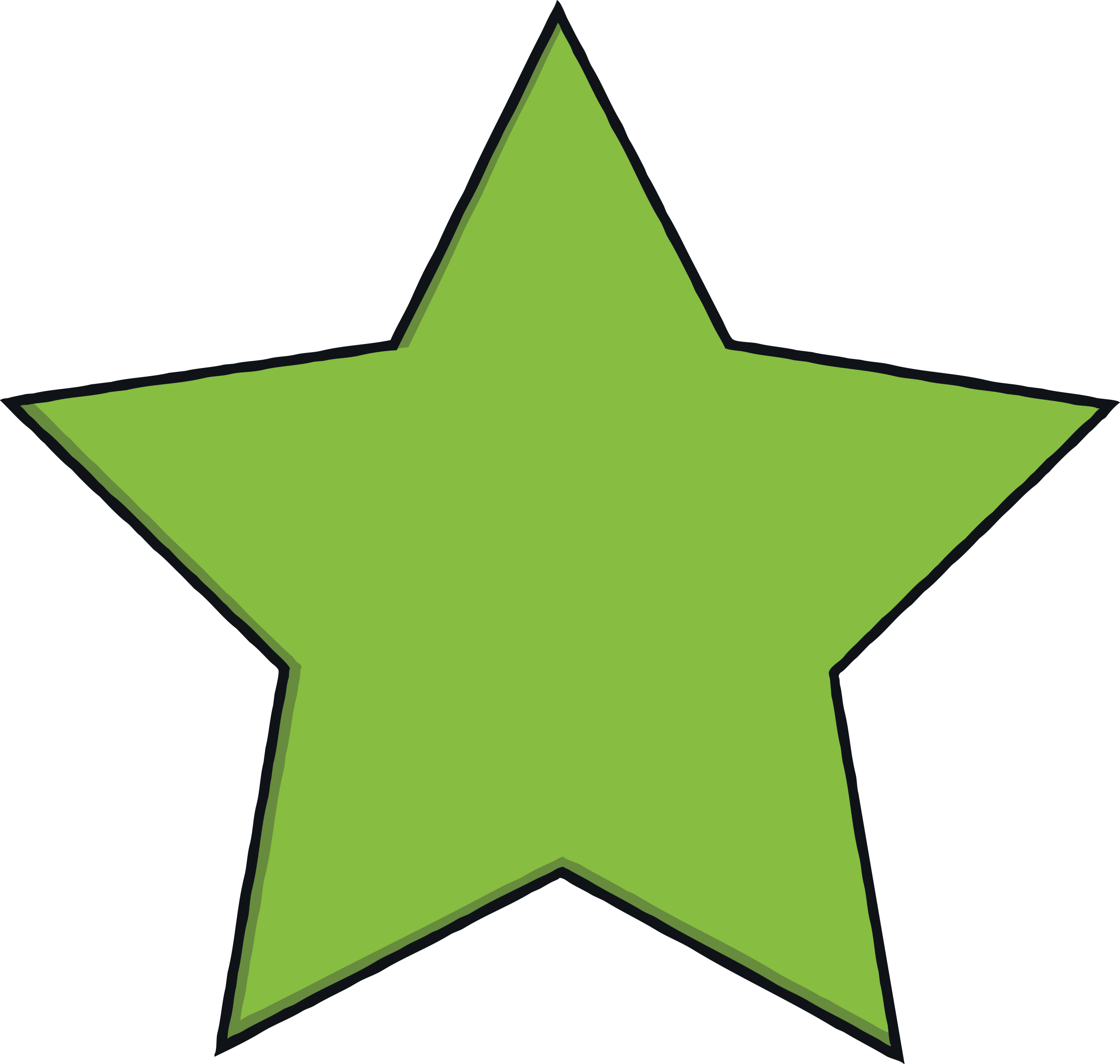 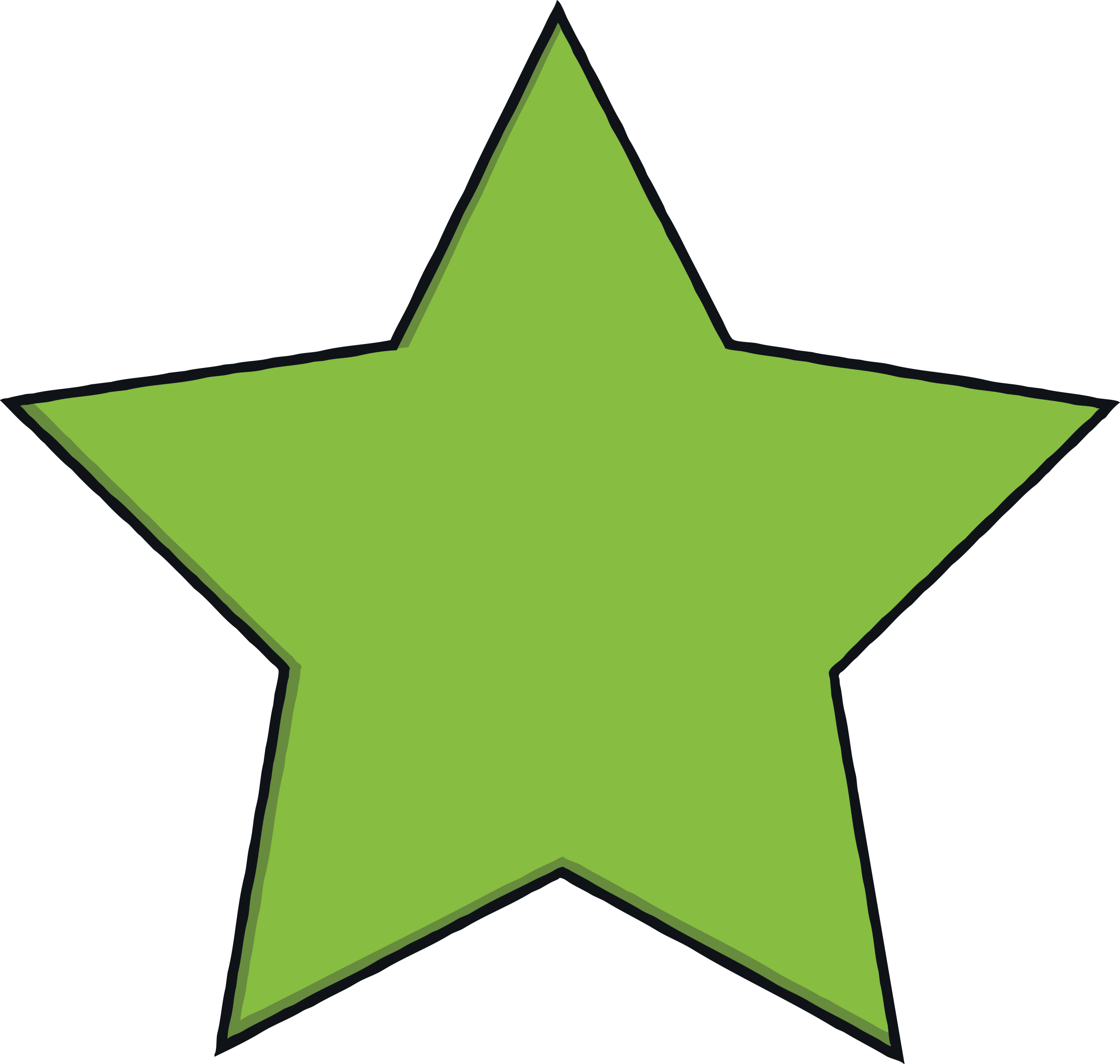 Have you ever shaken hands with a politician?
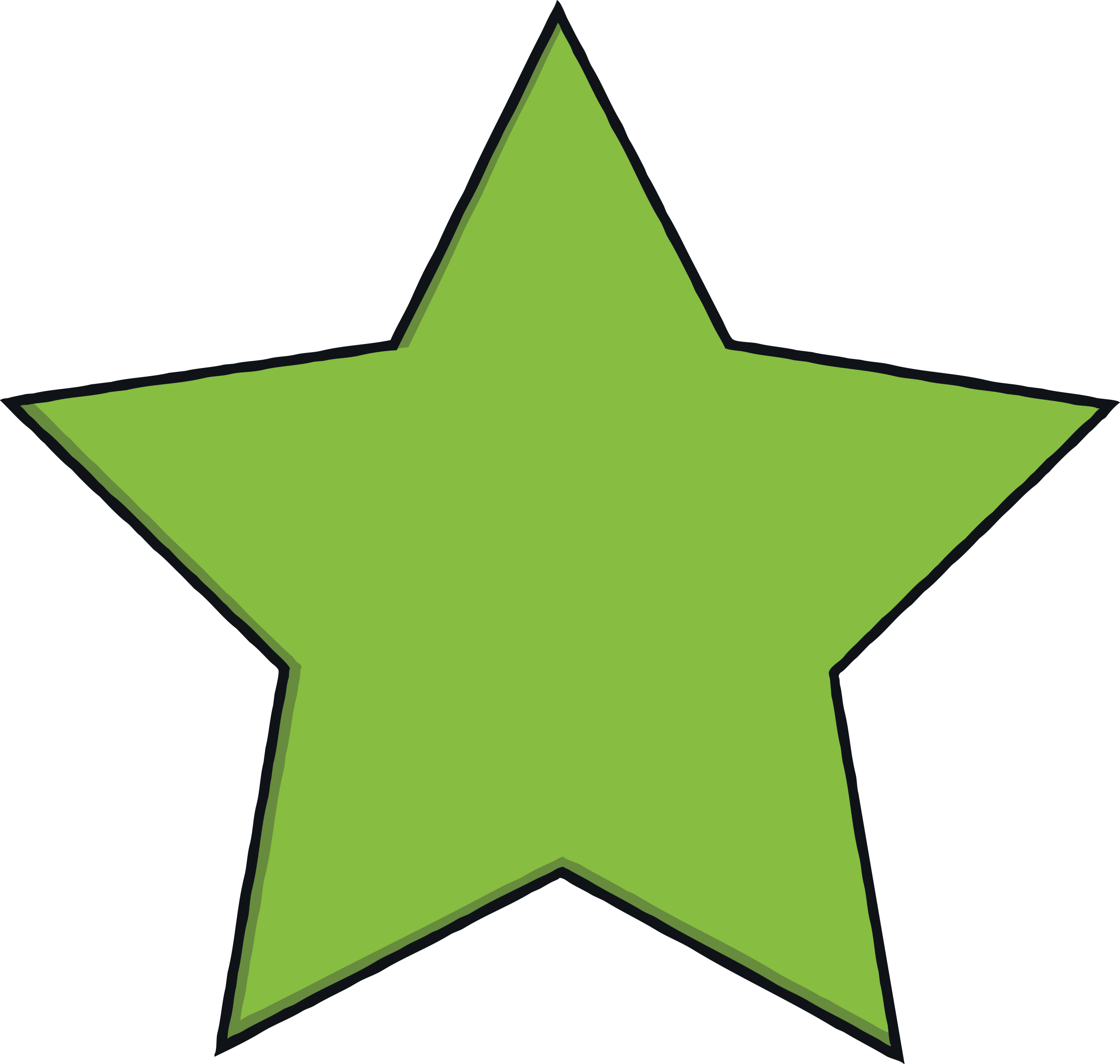 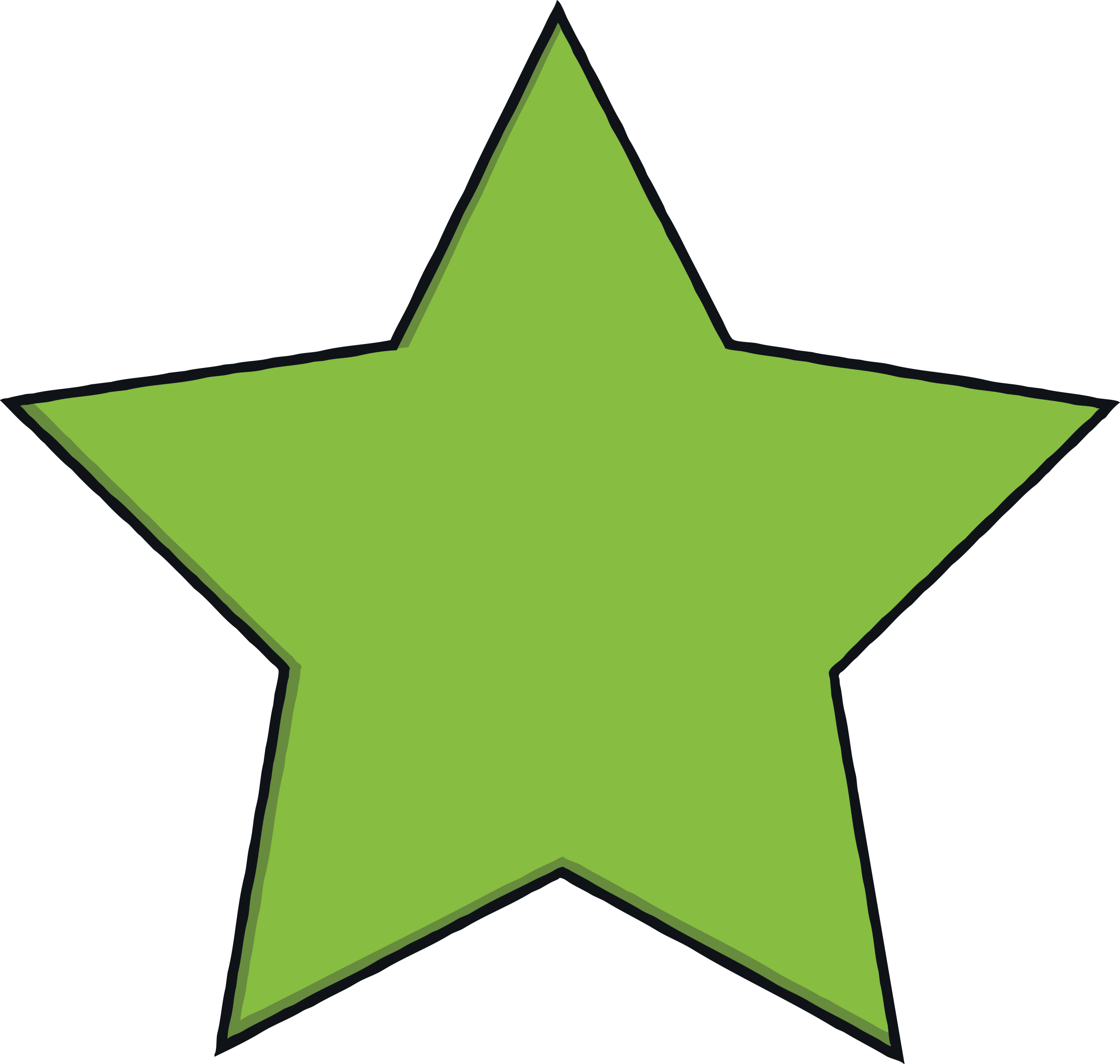 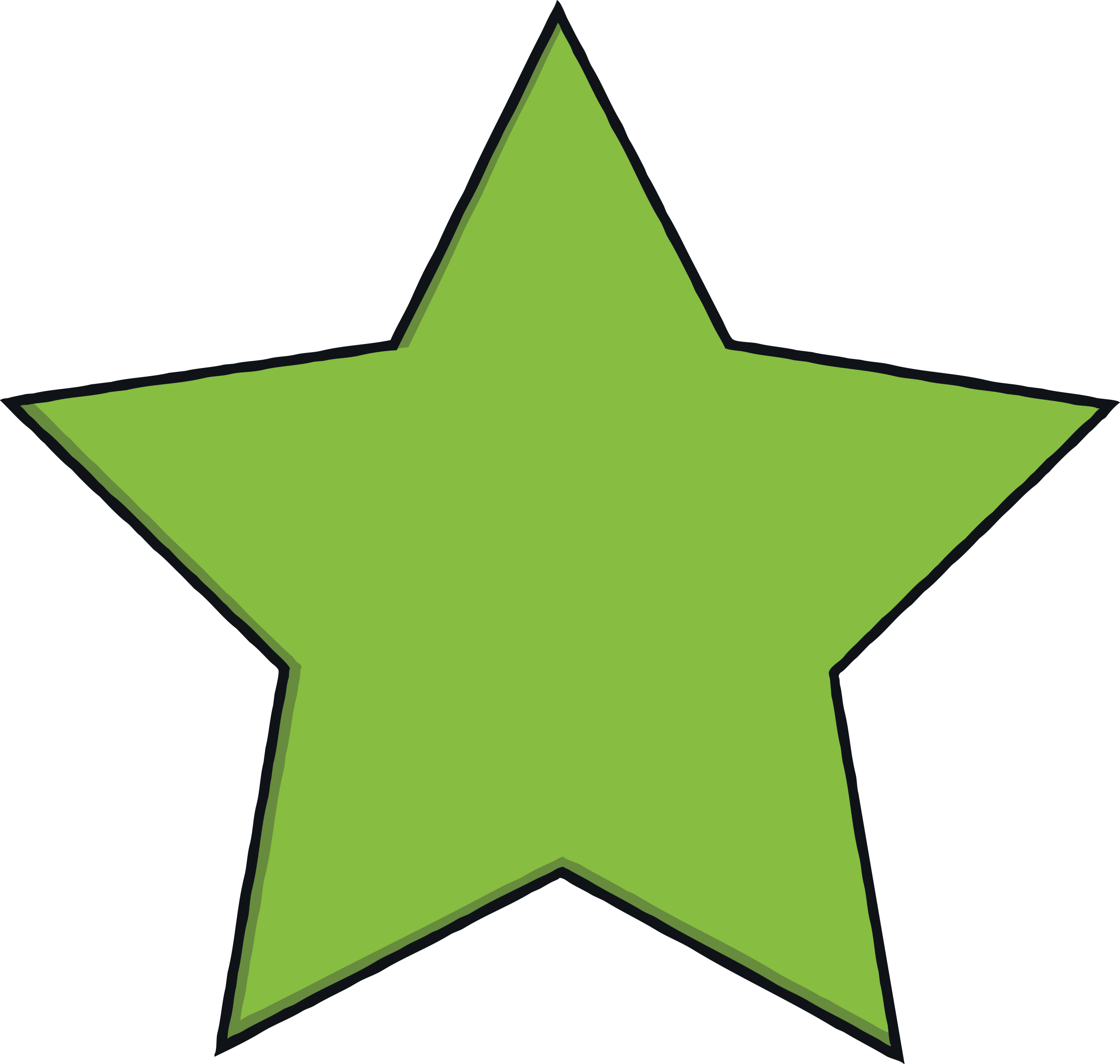 Have you ever sprainedyour ankle?
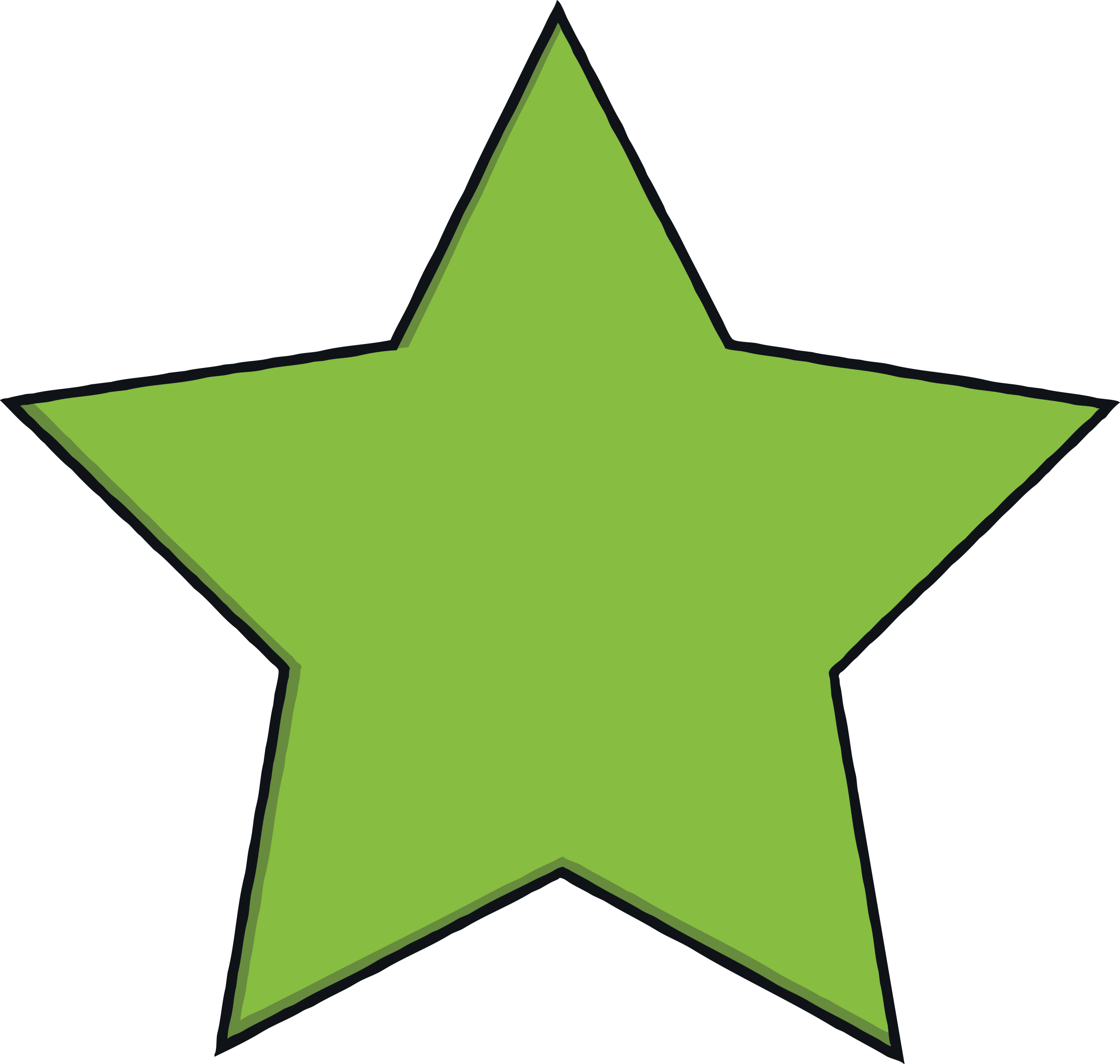 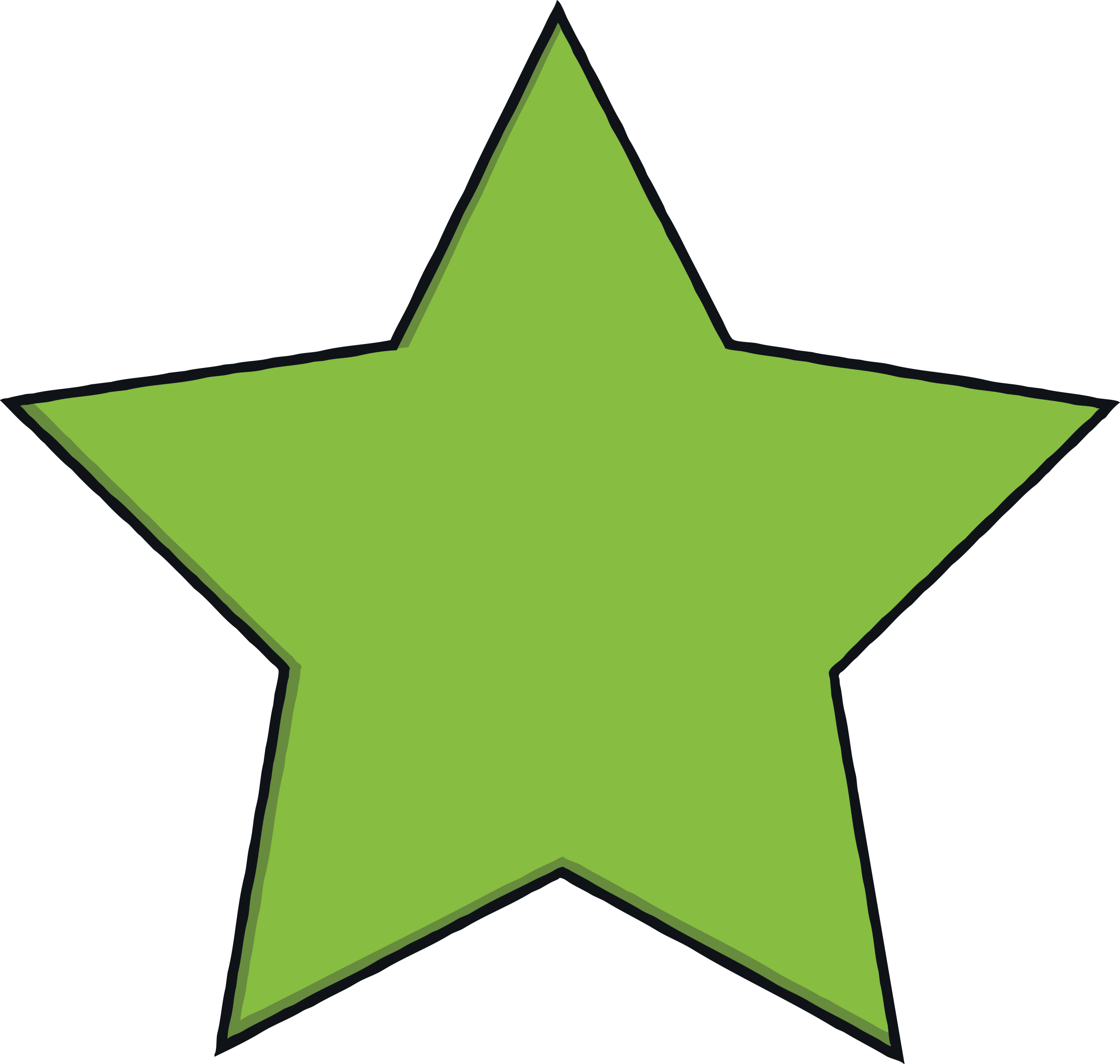 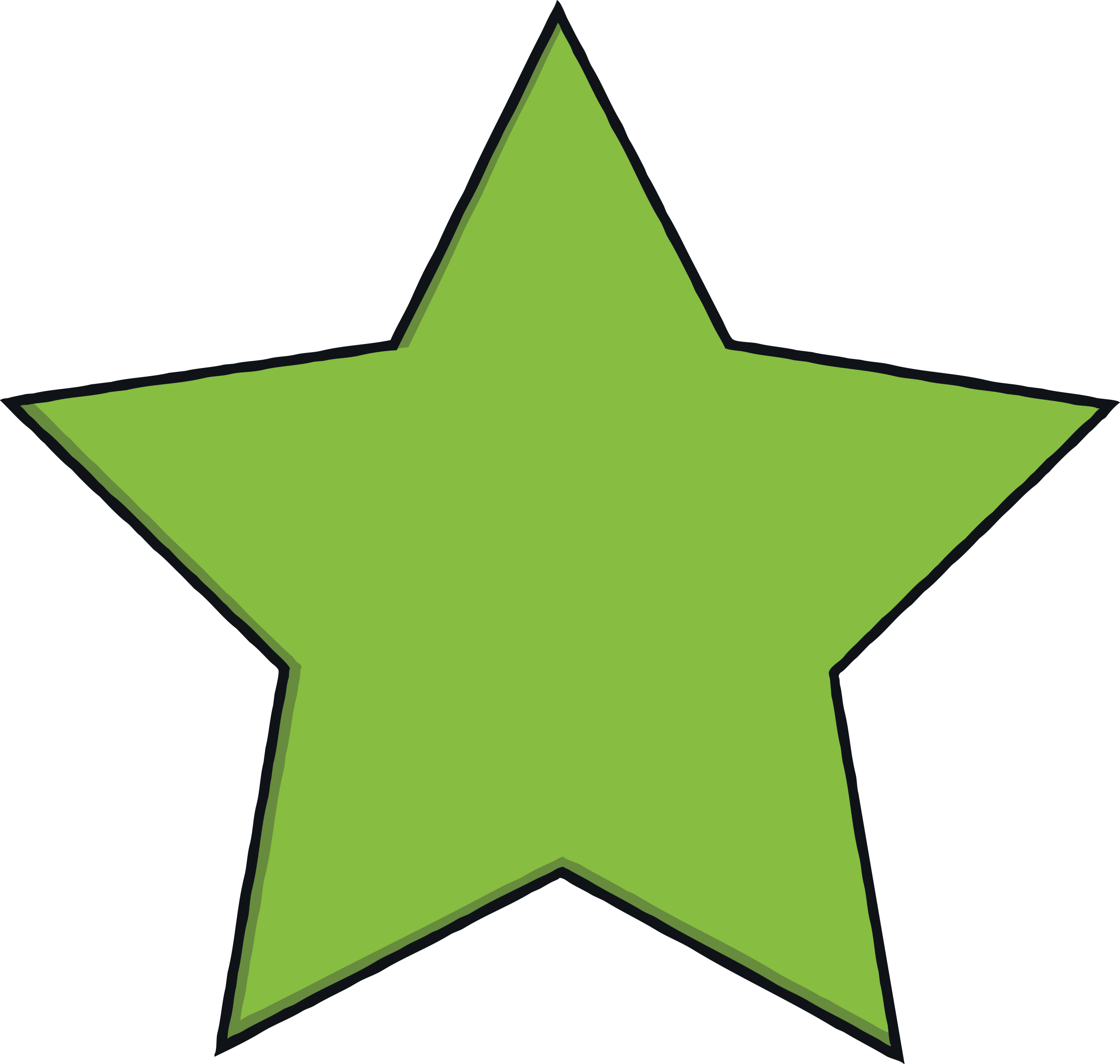 Have you ever written an article for a newspaper or magazine?
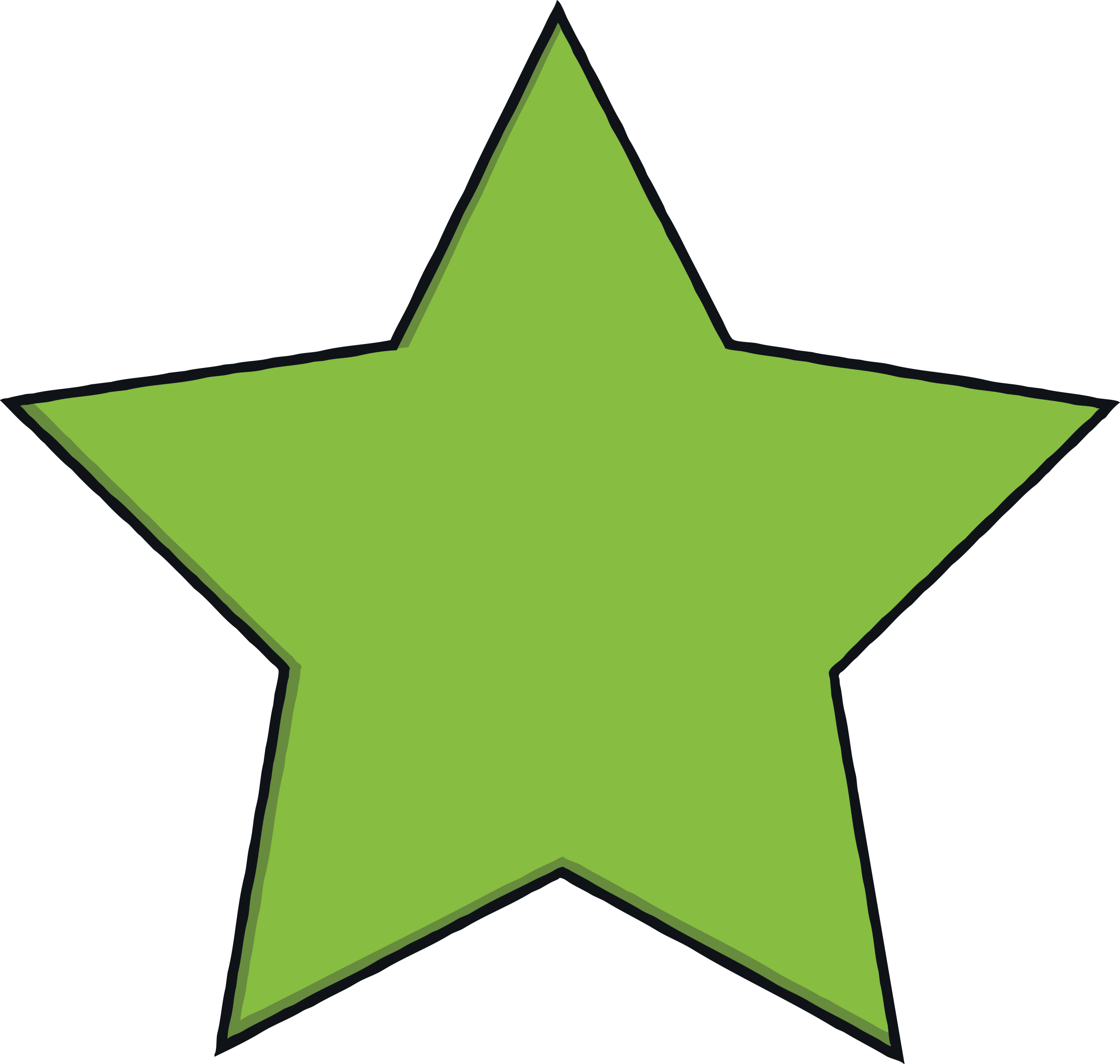 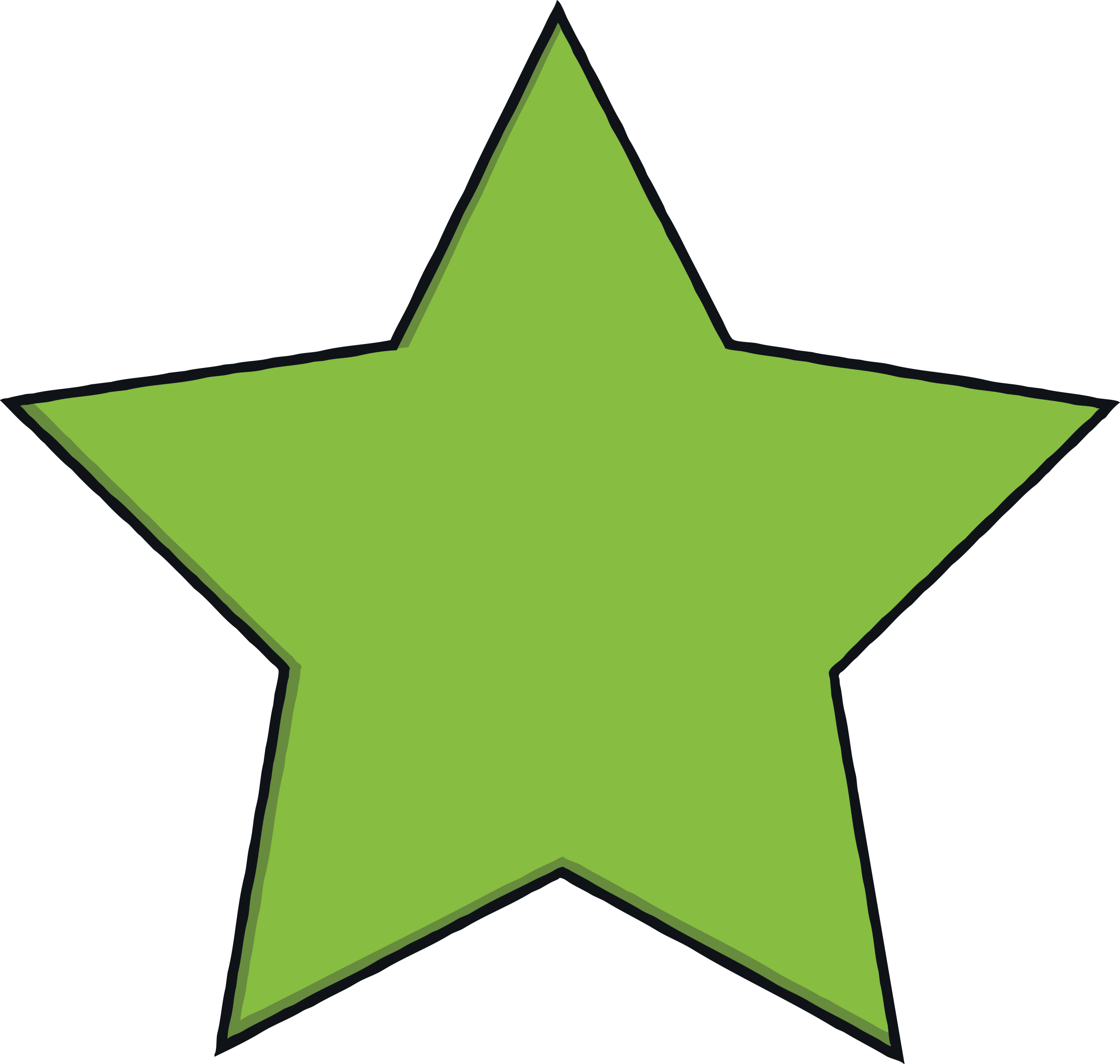 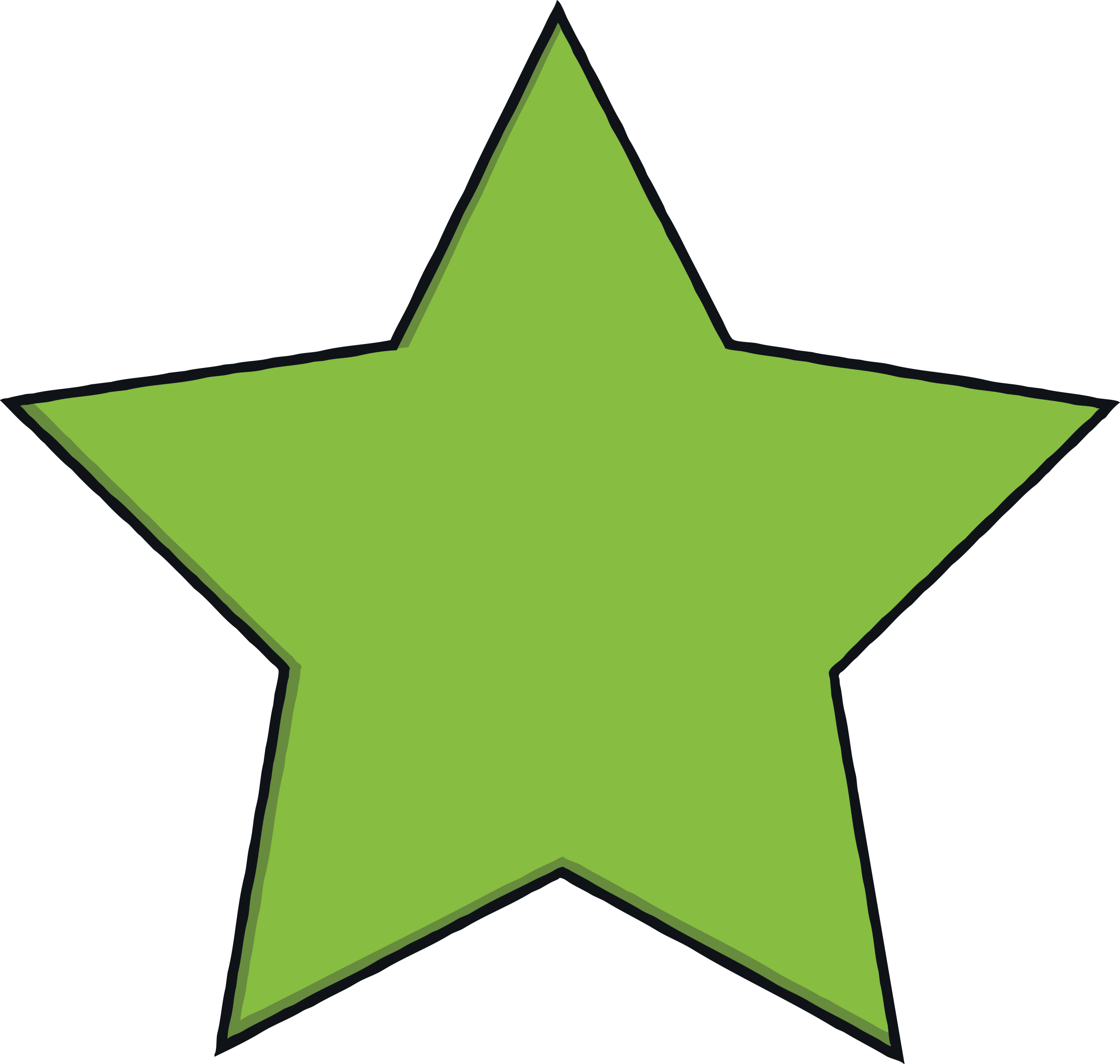 Have you ever travelled without paying for a ticket?